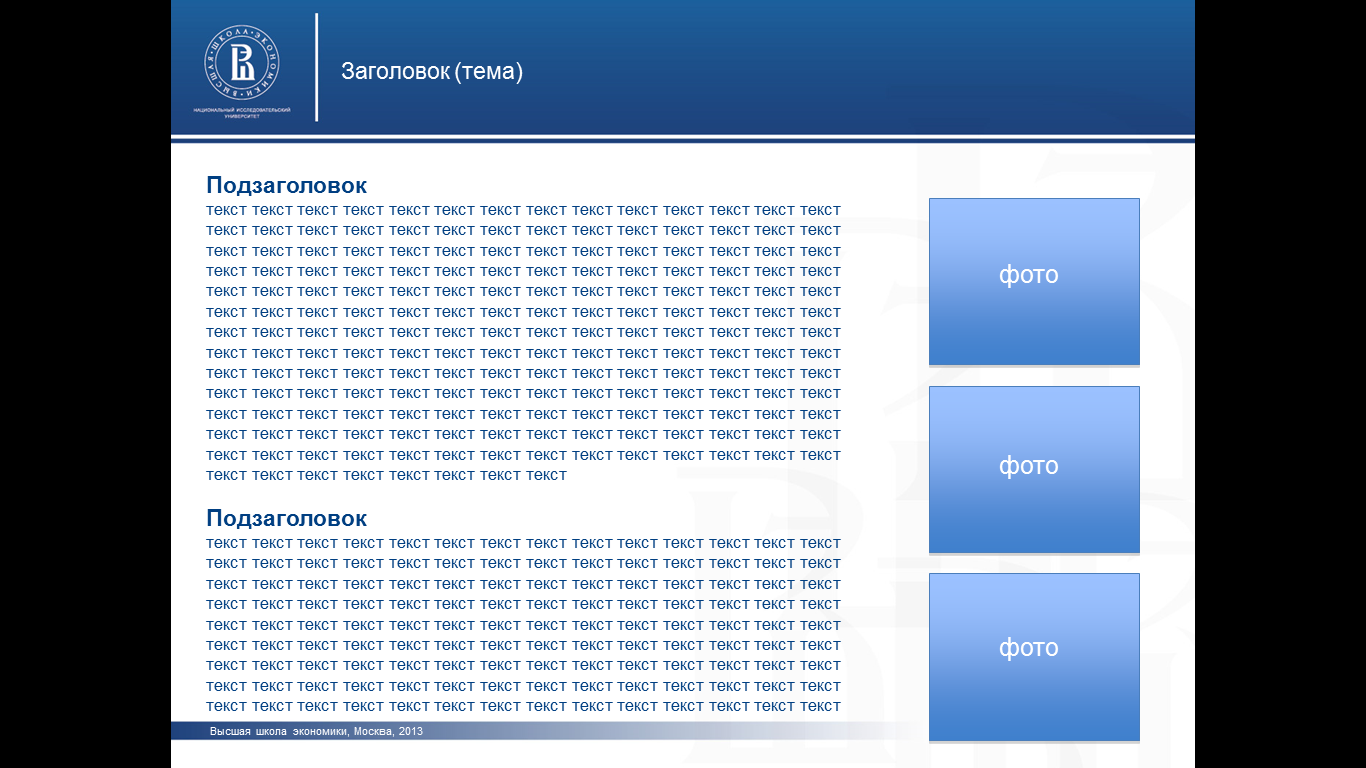 ТЕМА 4: Корпоративные облигации
Фундаментальные свойства облигаций
Ценообразование облигаций
Доходность операций с облигациями
Рейтинг облигаций
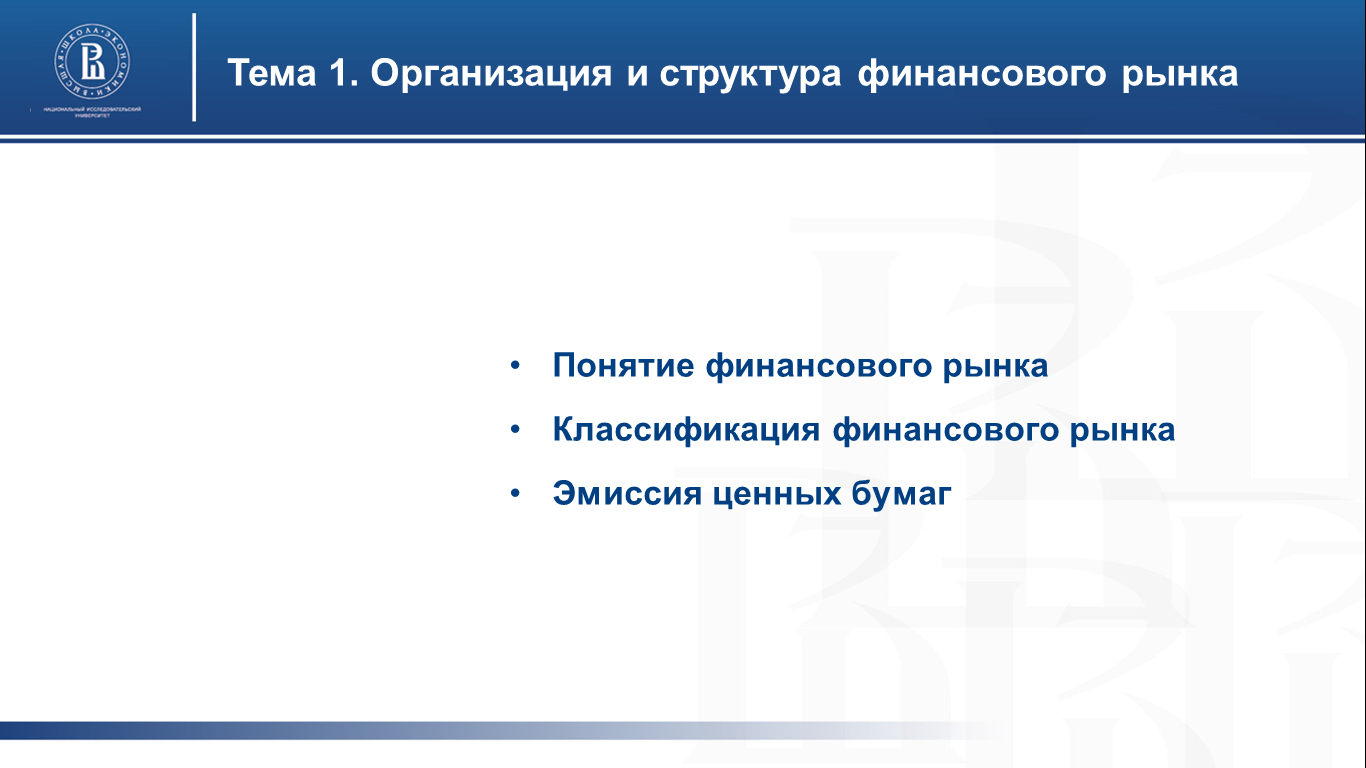 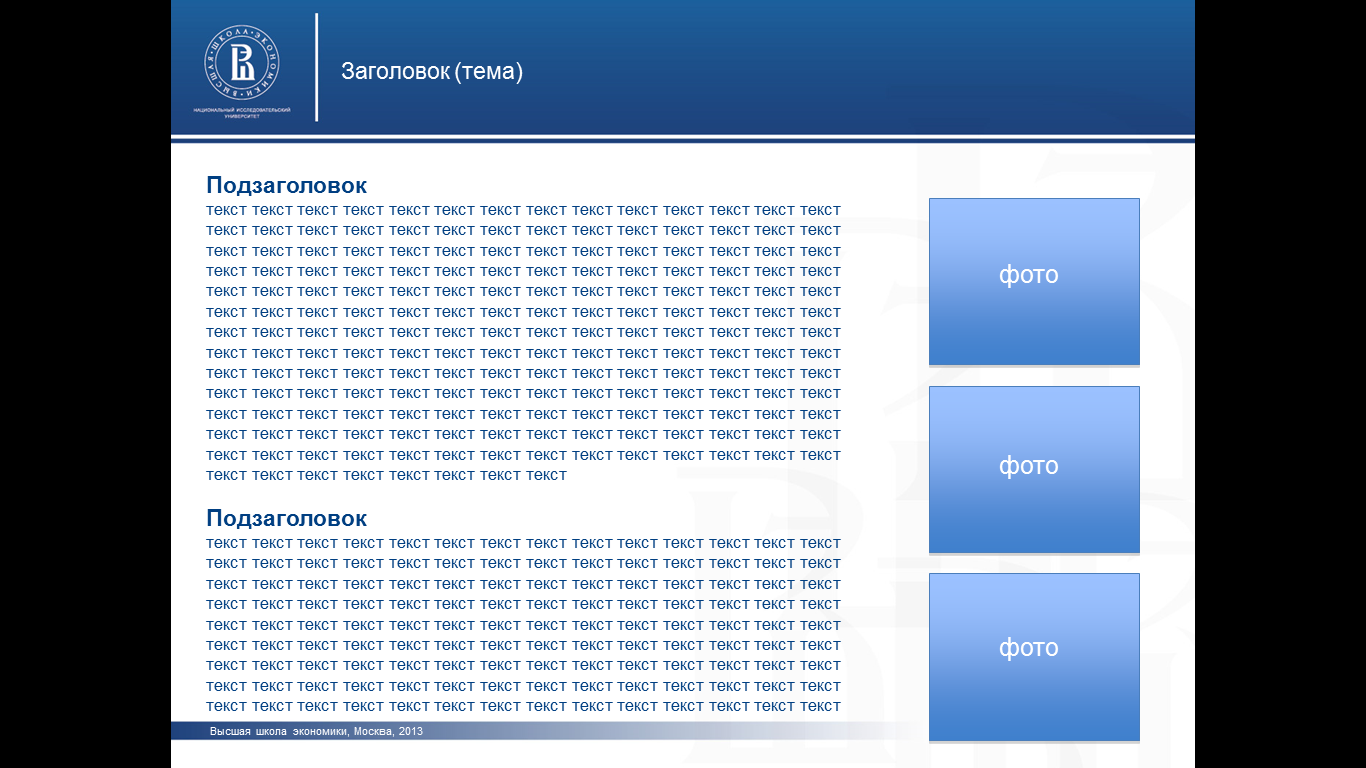 Фундаментальные свойства облигаций
ОБЛИГАЦИЯ – долговая ценная бумага, отражающая отношения займа между инвестором (кредитором) и эмитентом (заемщиком)
Фундаментальные свойства облигаций:
Наличие конечного срока обращения, по истечении которого облигация гасится
Выплата процентов по облигации является обязанностью эмитента
Владельцы облигаций имеют преимущественные права на первоочередное удовлетворение своих требований по сравнению с акционерами при ликвидации предприятия
Облигация, как старшая ценная бумага обладает большей надежностью, чем акция
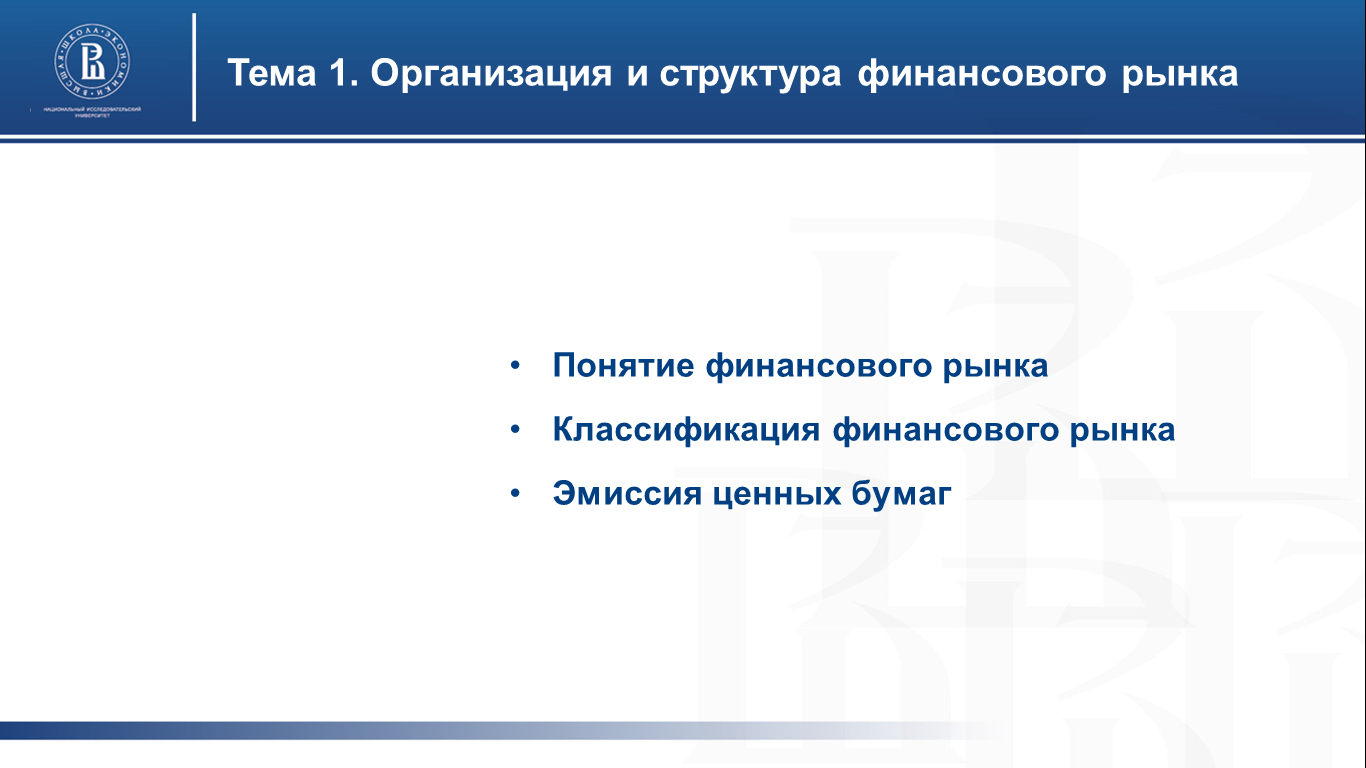 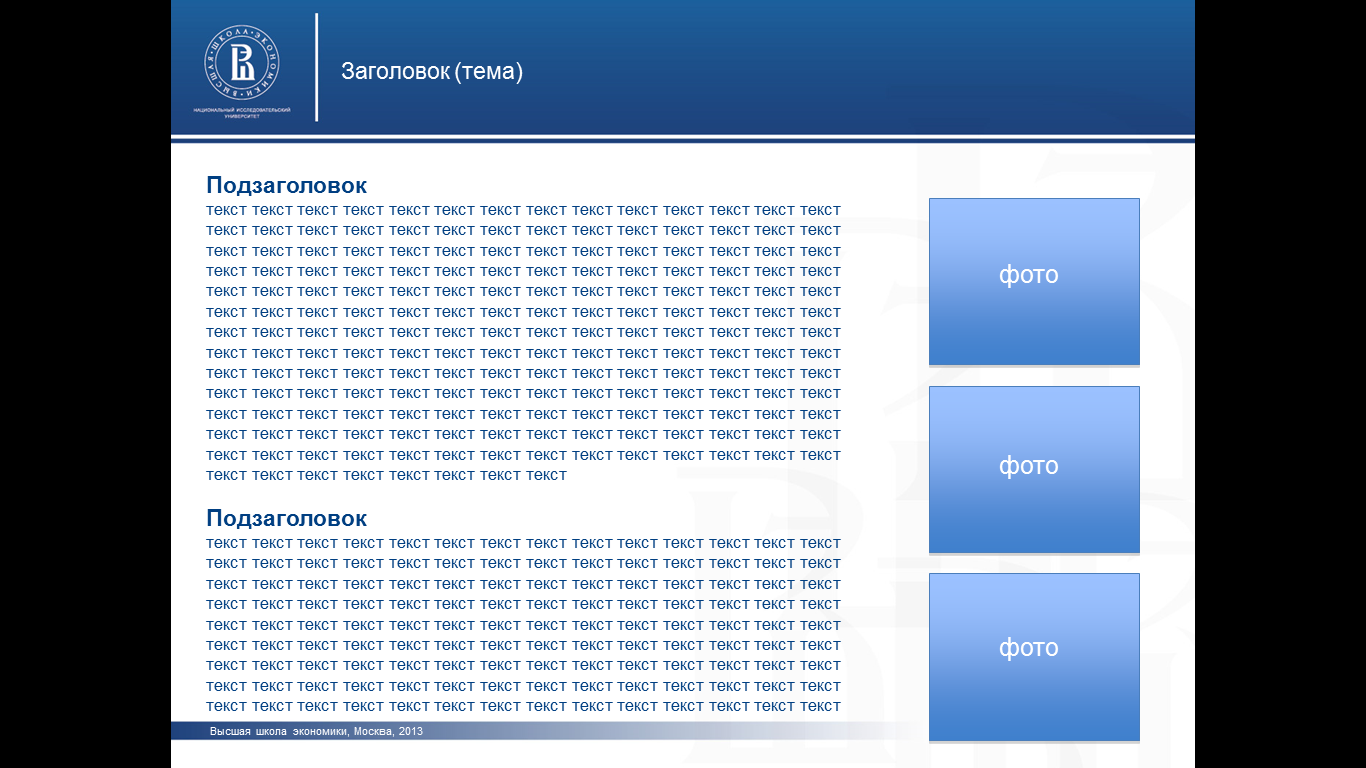 Классификация облигаций по виду обеспечения
Облигации
Закладные (обеспеченные)
Беззакладные (необеспеченные)
Ипотечные облигации
Облигации с плавающим залогом
Облигации под залог ценных бумаг
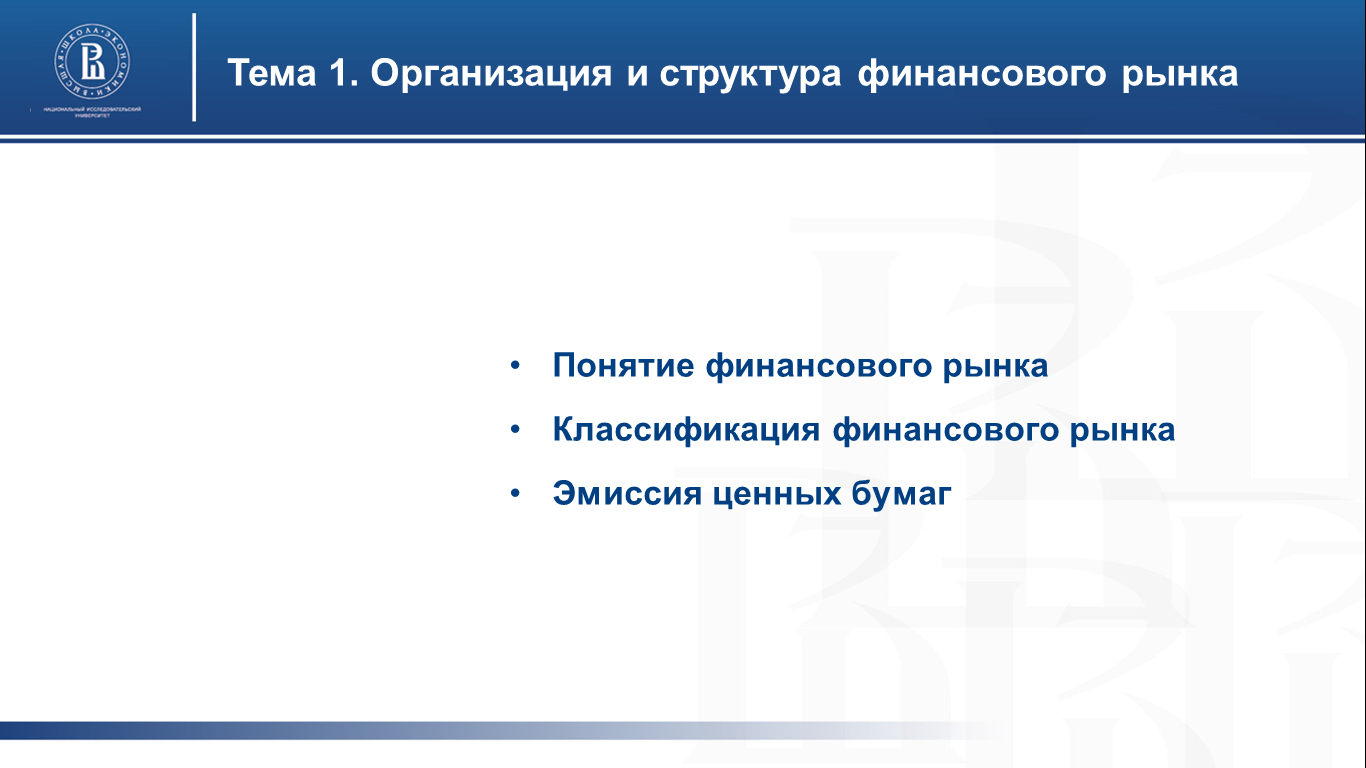 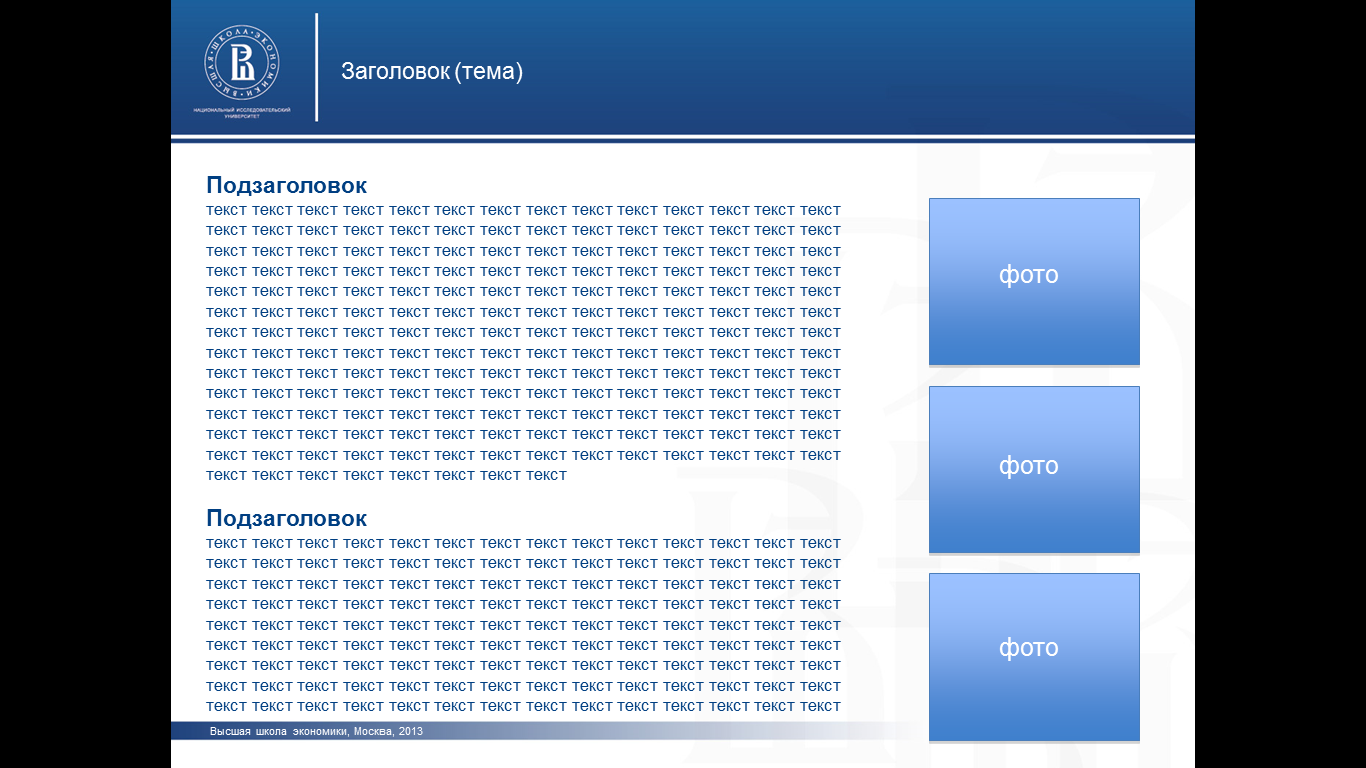 Классификация облигаций по способу выплаты дохода инвесторам
Облигации
Бескупонные (дисконтные)
Купонные
С постоянным купоном
С переменным купоном
С фиксированным купоном
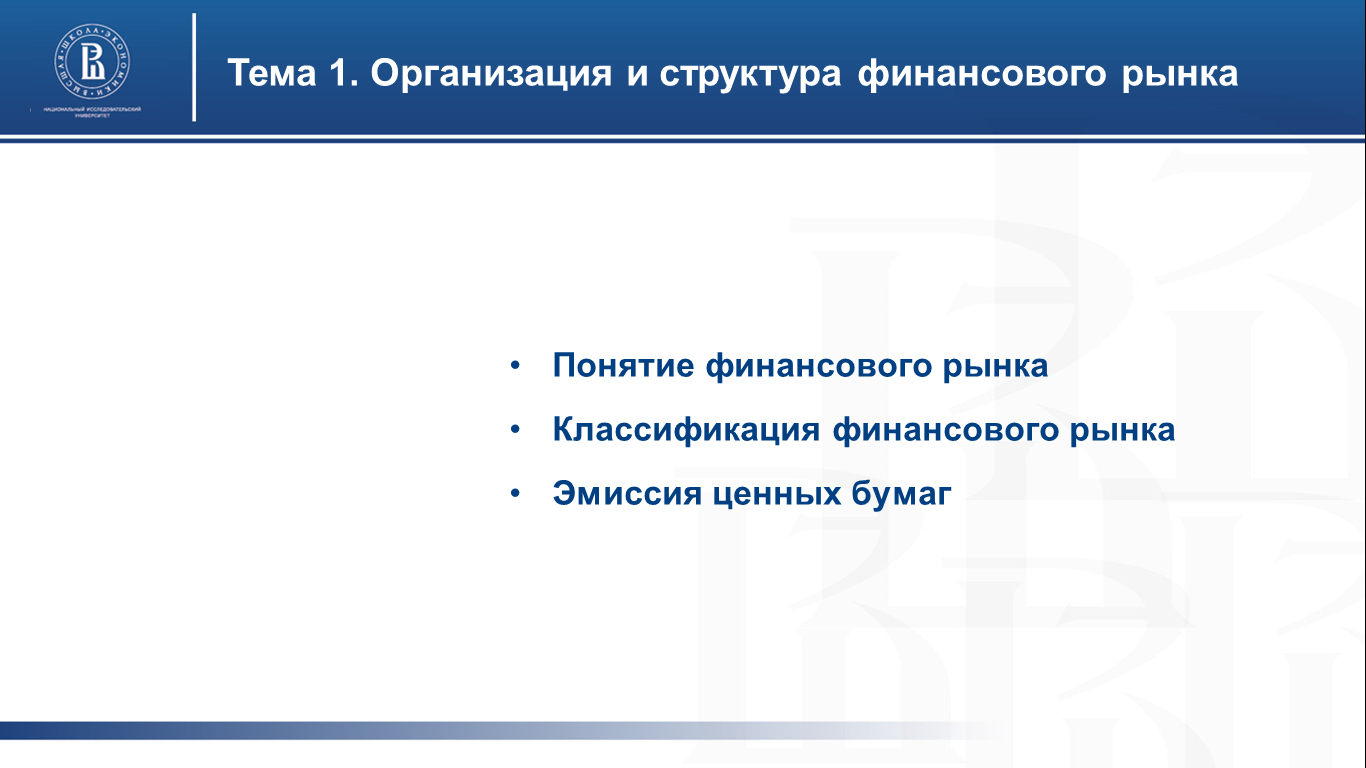 Руб.
Купон
Номинал
t пoг
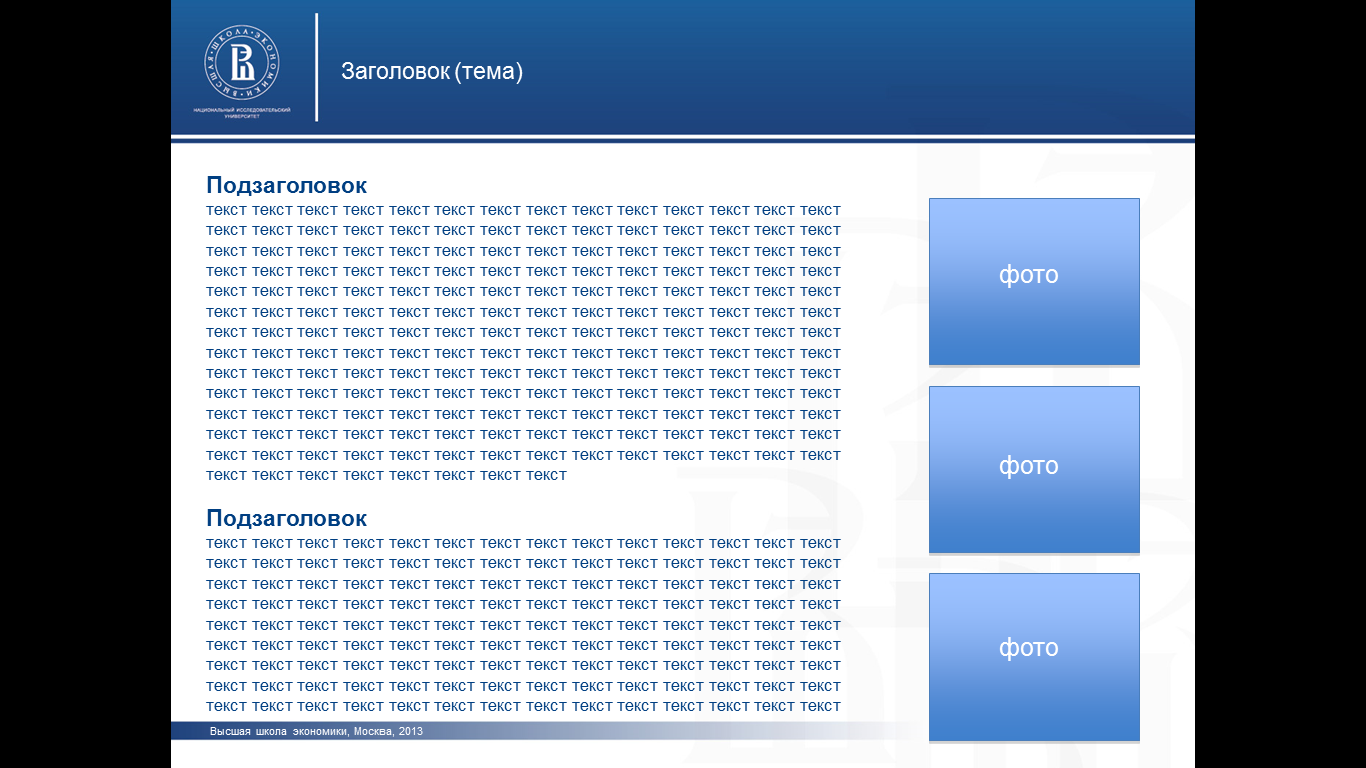 Облигации с постоянным купоном
Время
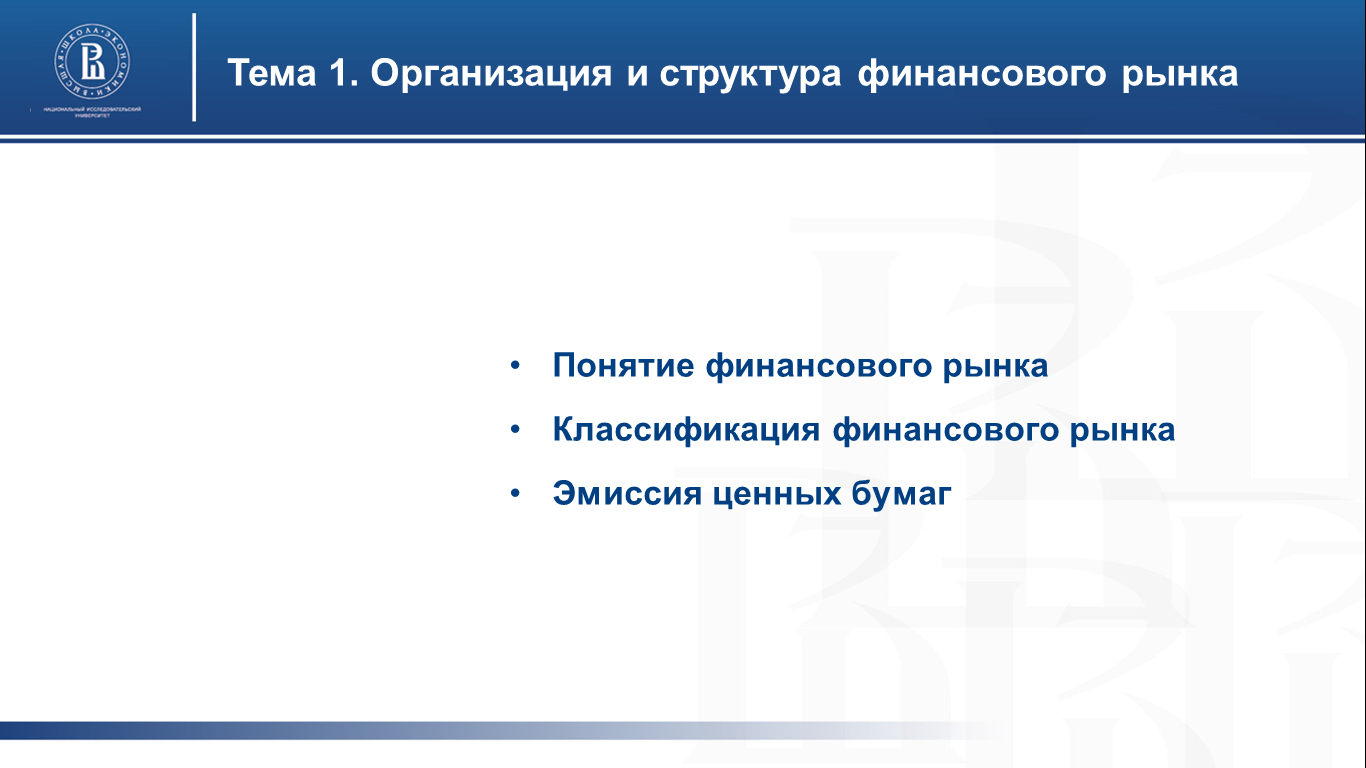 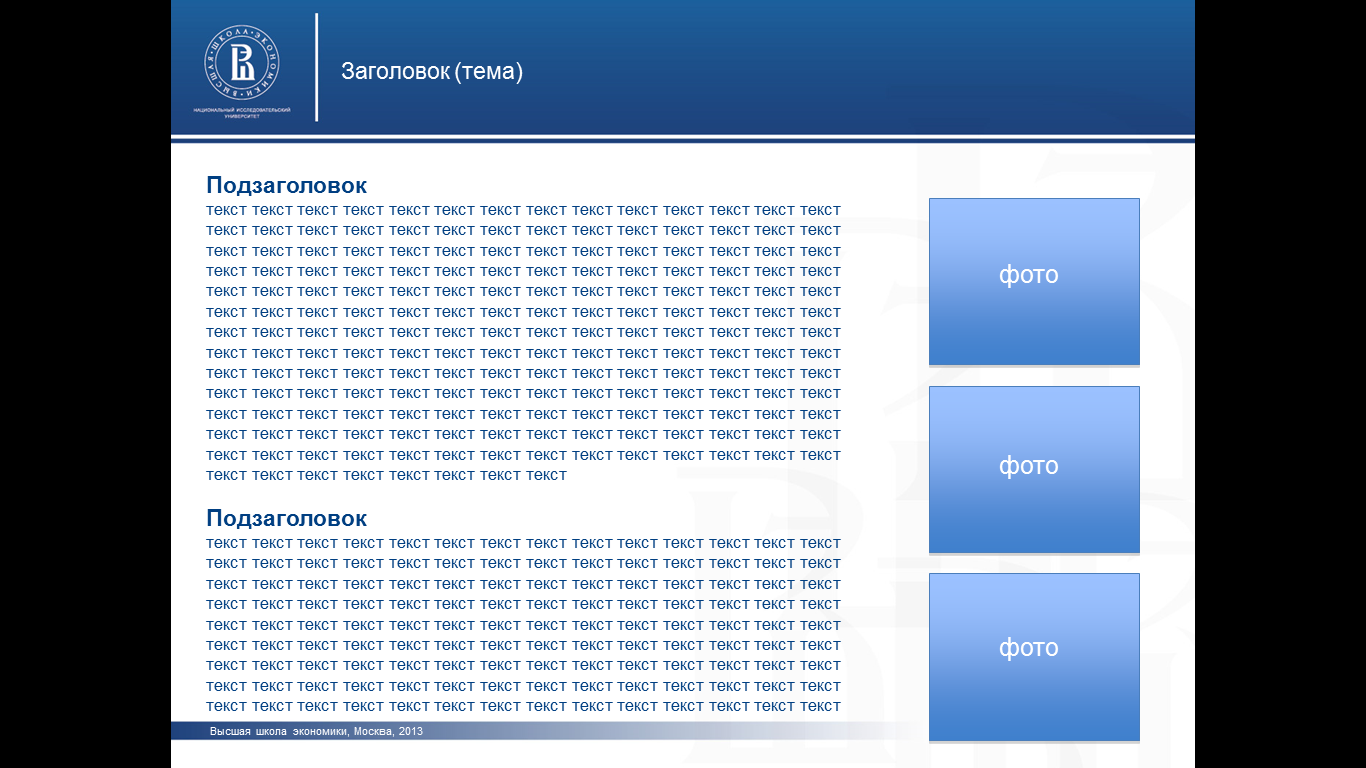 Процентный риск
Для облигации, как долгового финансового инструмента, присущ процентный риск (риск изменения процентных ставок)
%
Рост ставок – риск инвесторов
Процентная ставка по облигации
Снижение ставок – риск эмитента
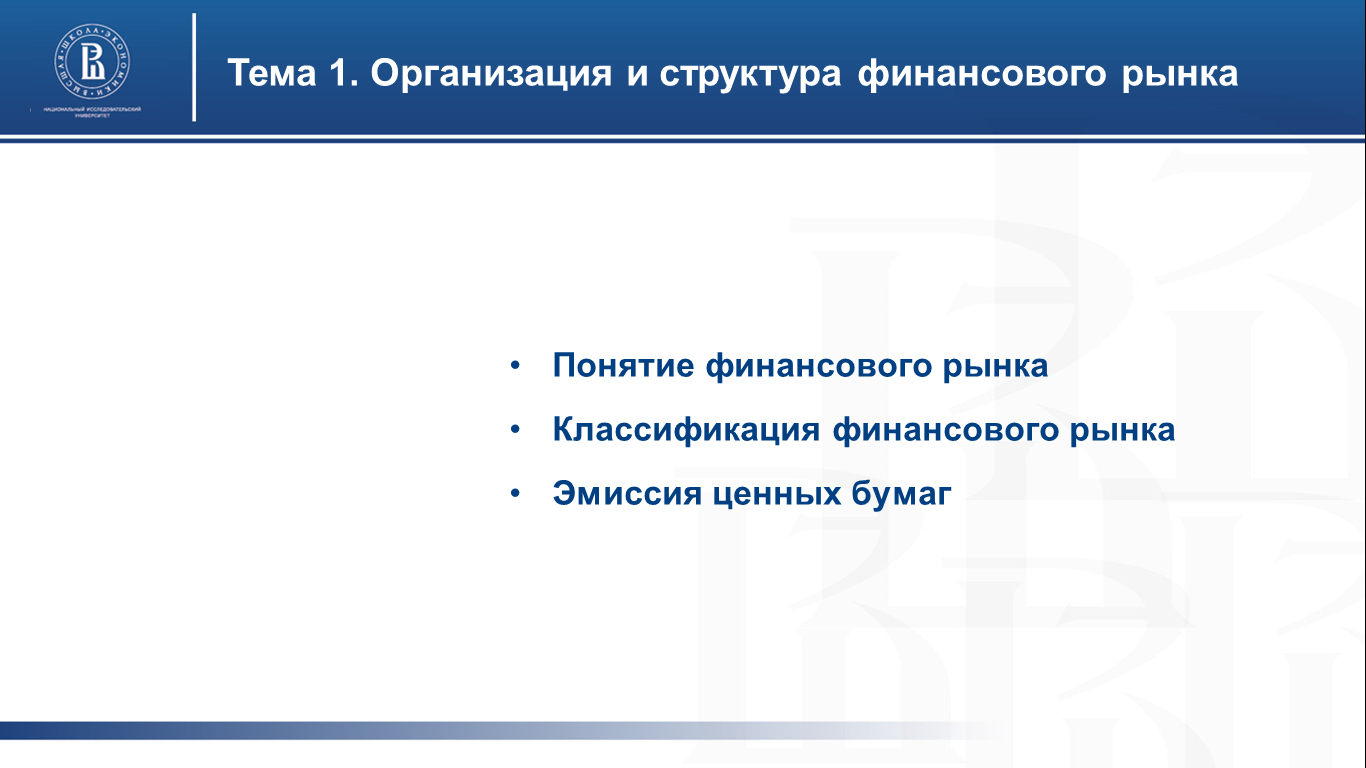 t0
Время
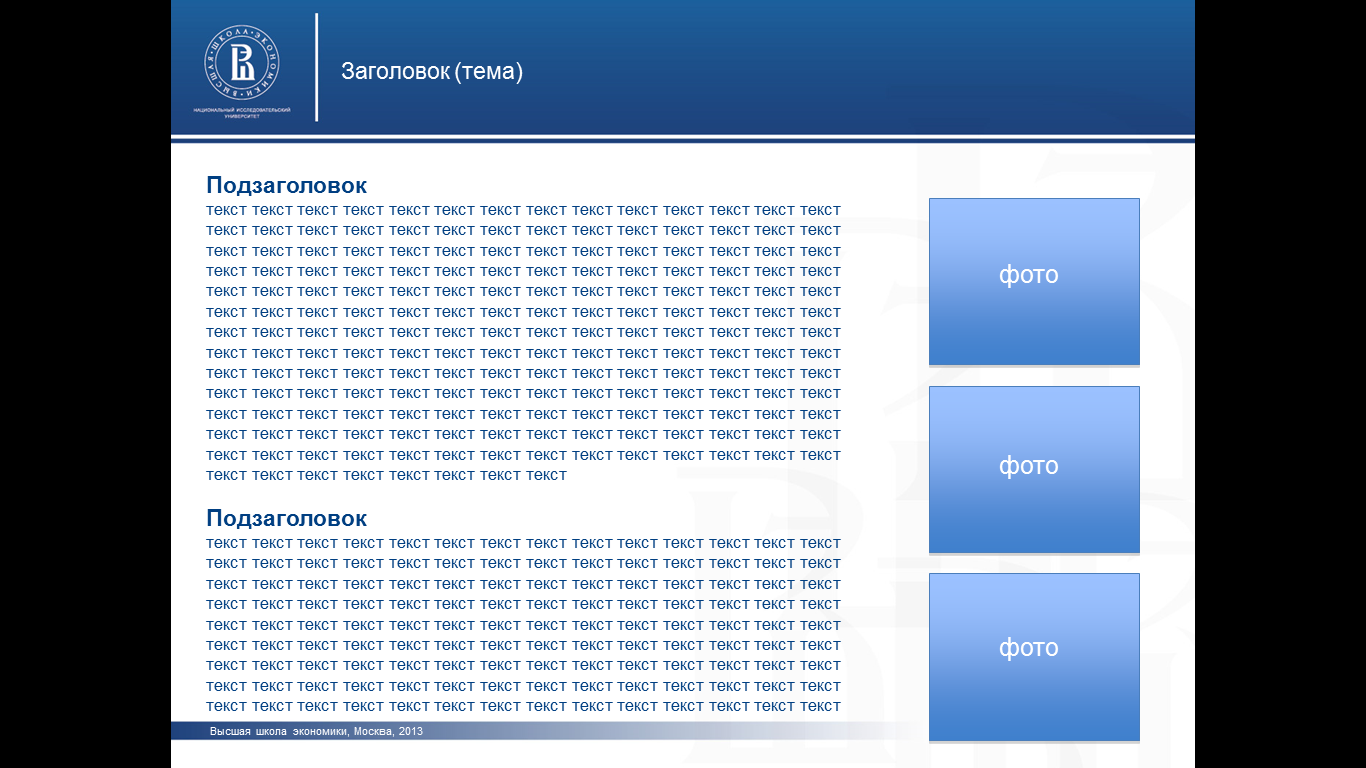 Риск изменения процентных ставок для эмитента и инвесторов
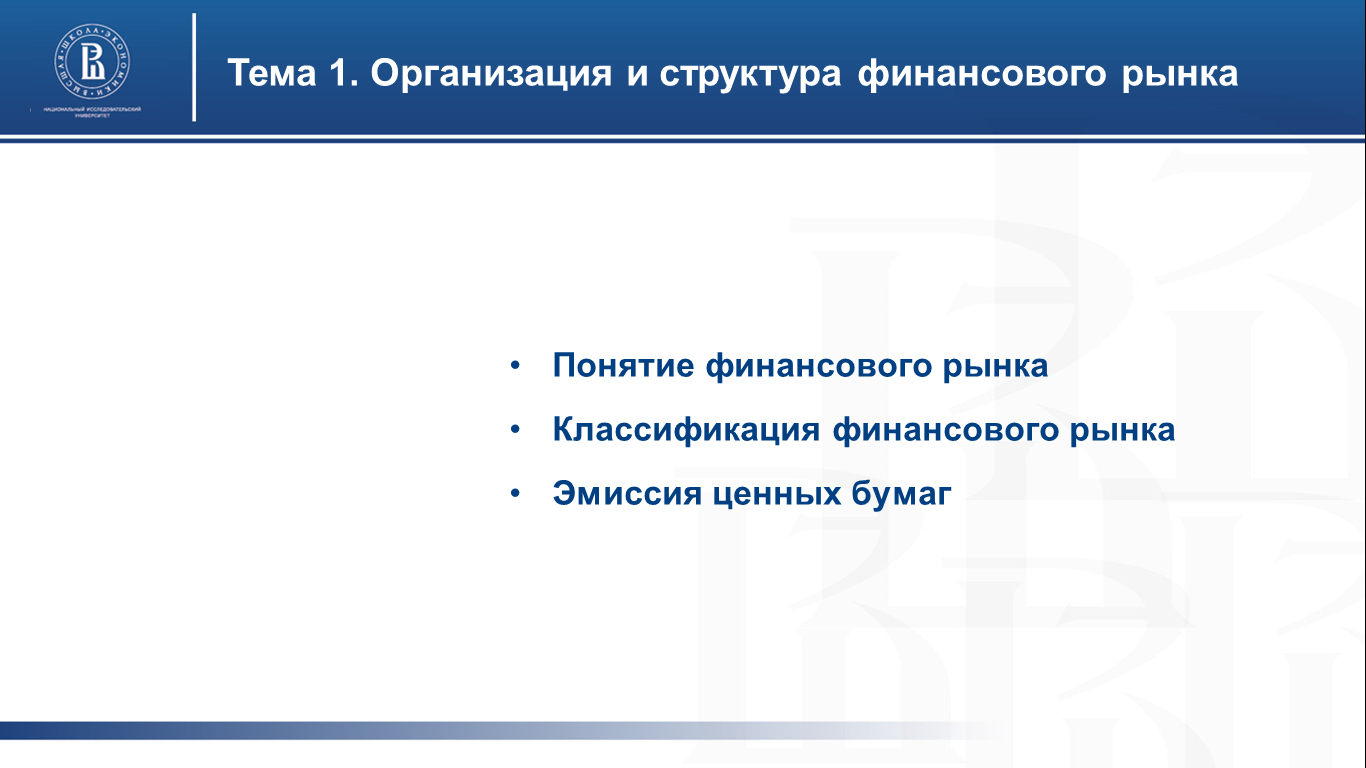 Руб.
Купон
Номинал
t пoг
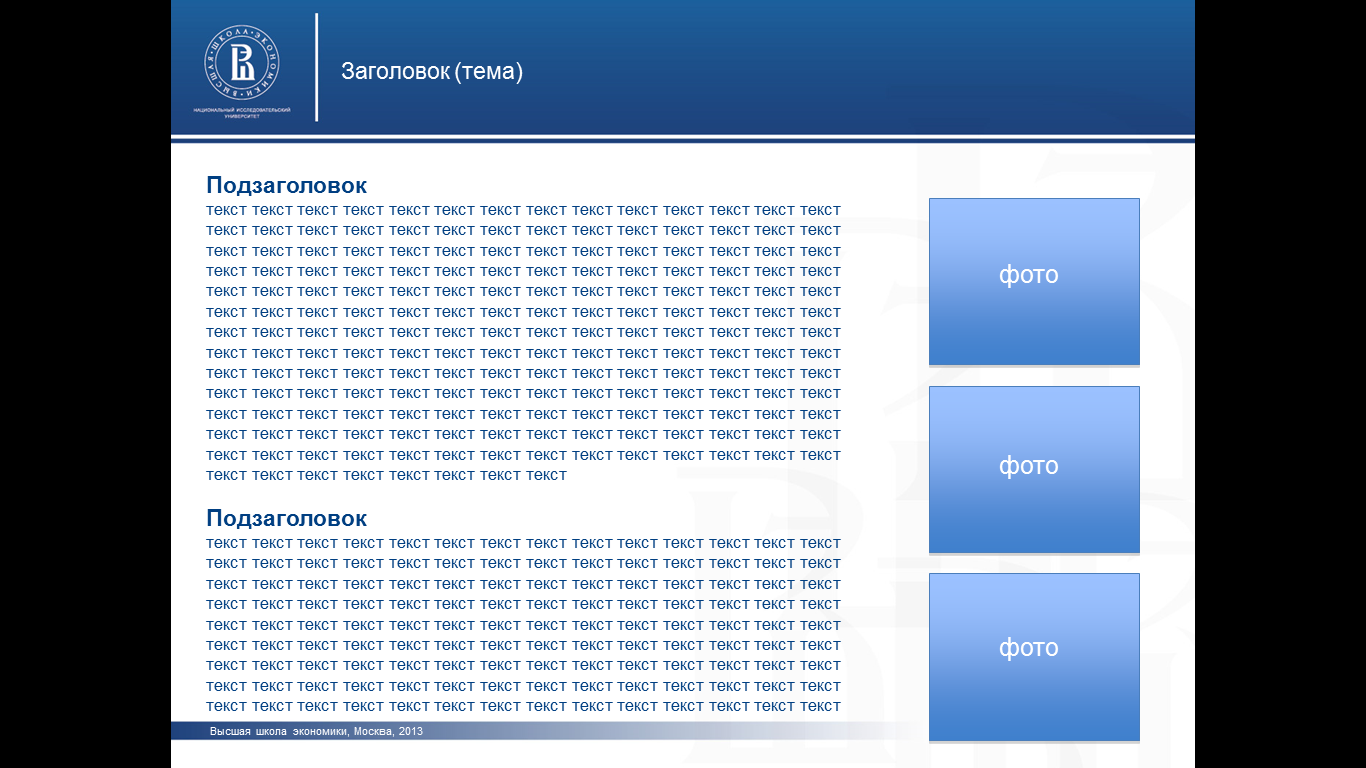 Ставка переменного купона
в зависимости от темпа инфляции
в привязке к ставке LIBOR   
по решению Совета Директоров
до начала купонного периода
при наступлении даты выплаты очередного купона
Информирование инвесторов о величине купона
Варианты установления купона
Время
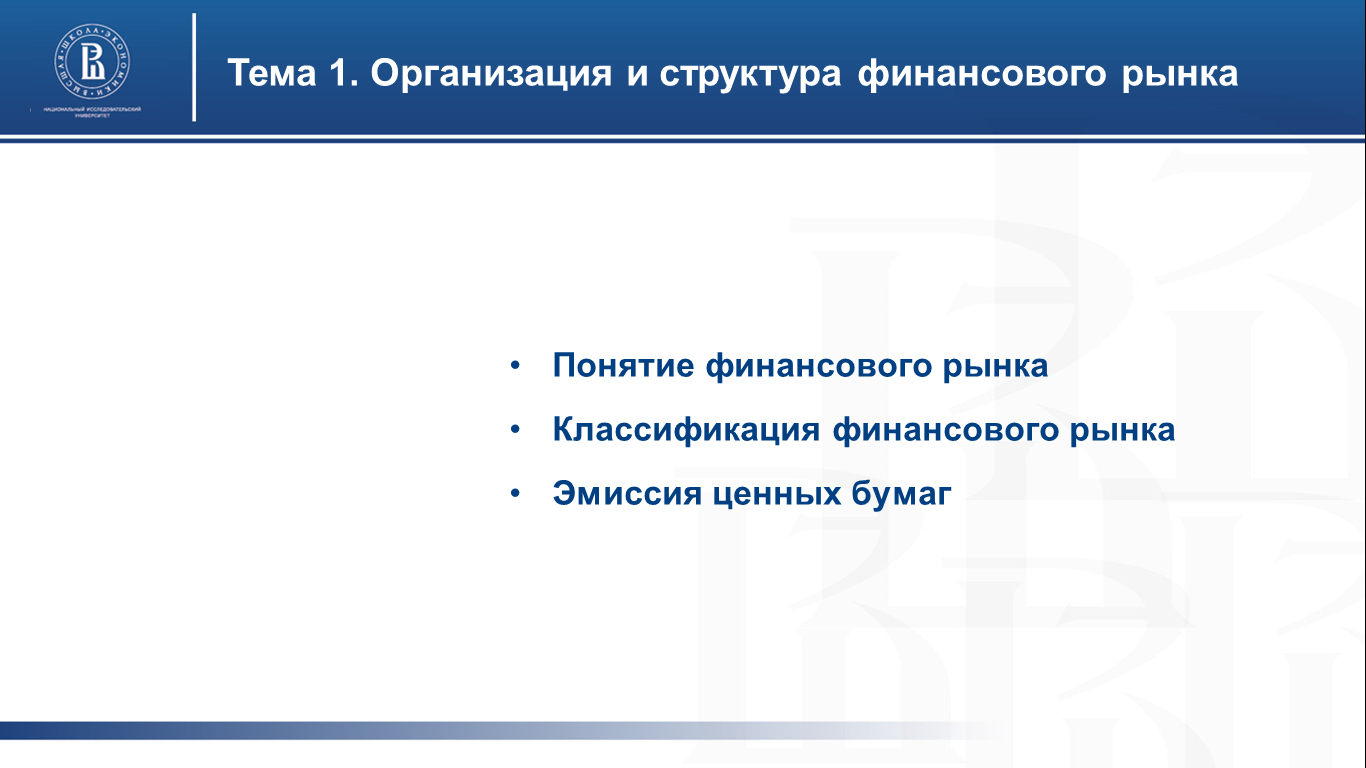 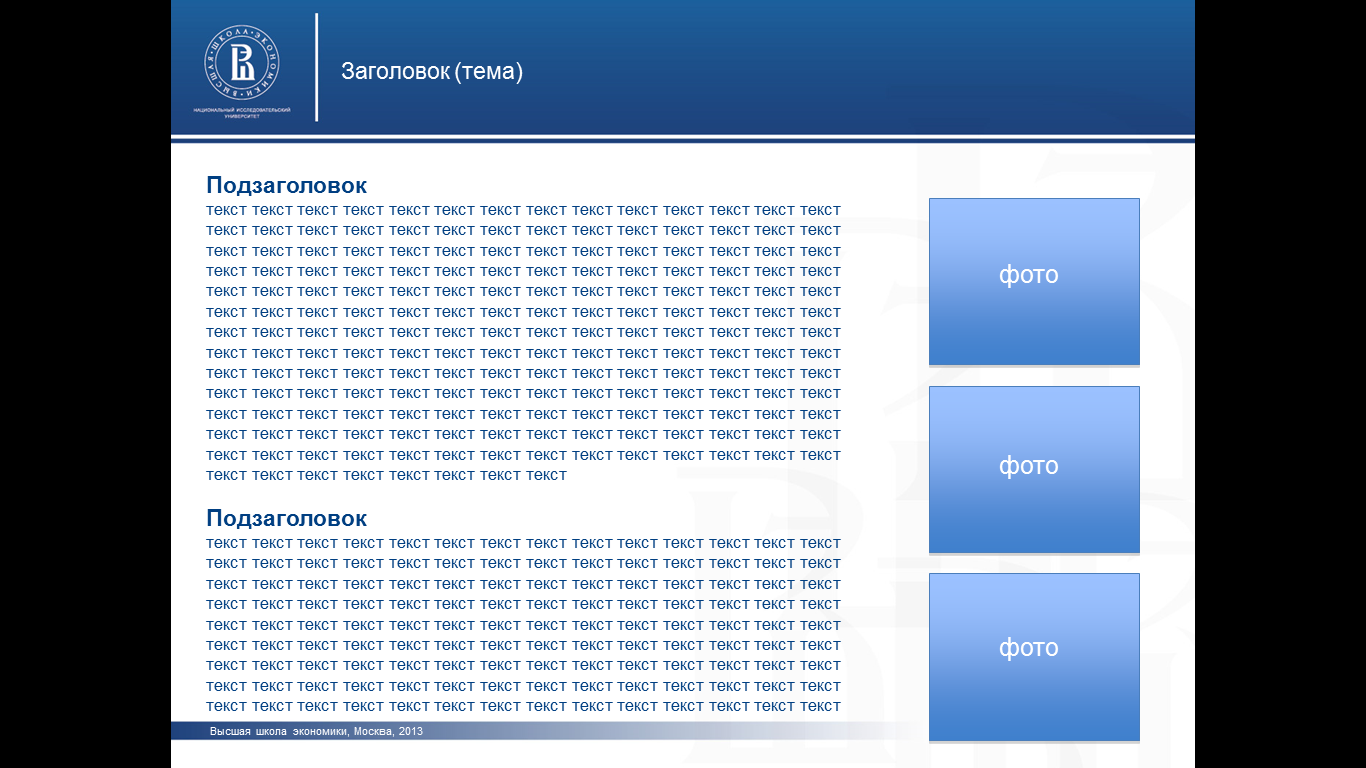 Классификация  облигаций по возможности досрочного погашения
Облигации
Погашаемые досрочно
Безотзывные
Погашаемые единовременно
Отзывные
Амортизируе-мые
Возвратные
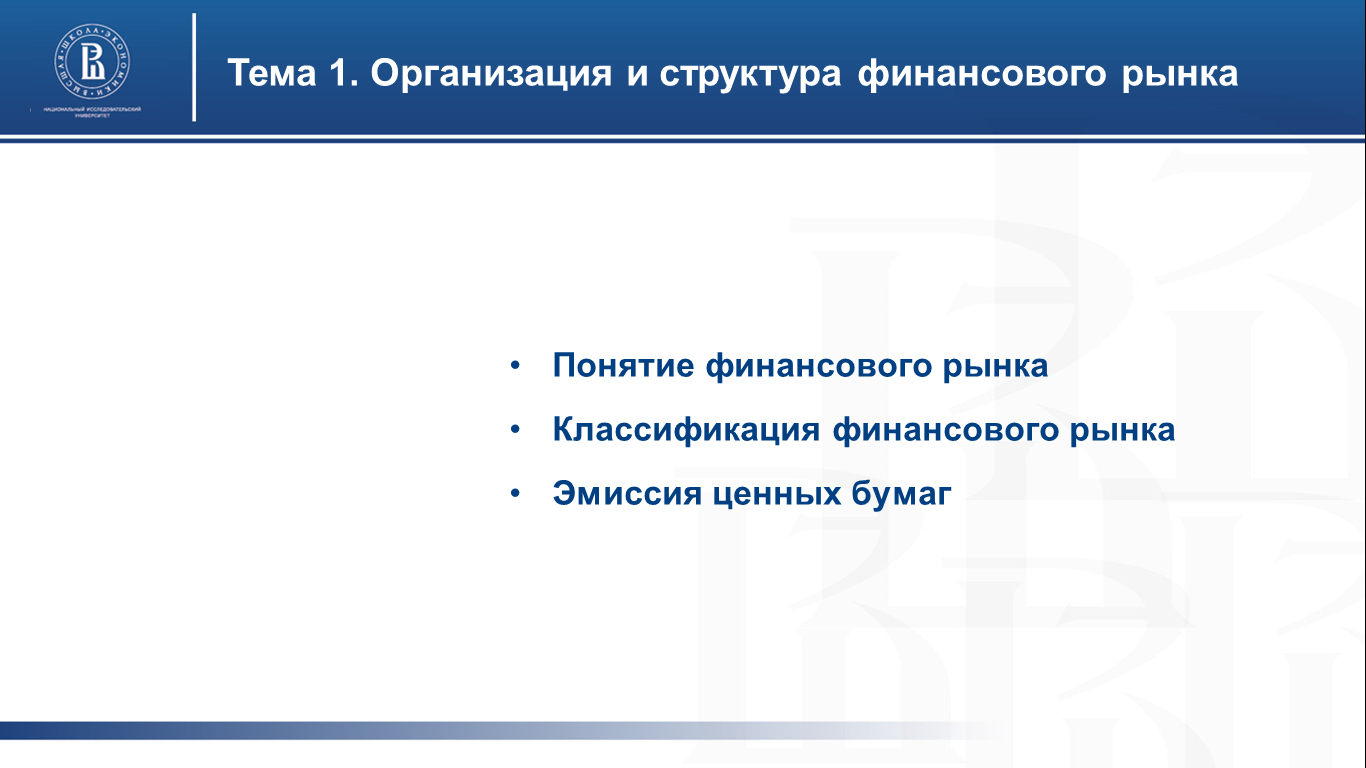 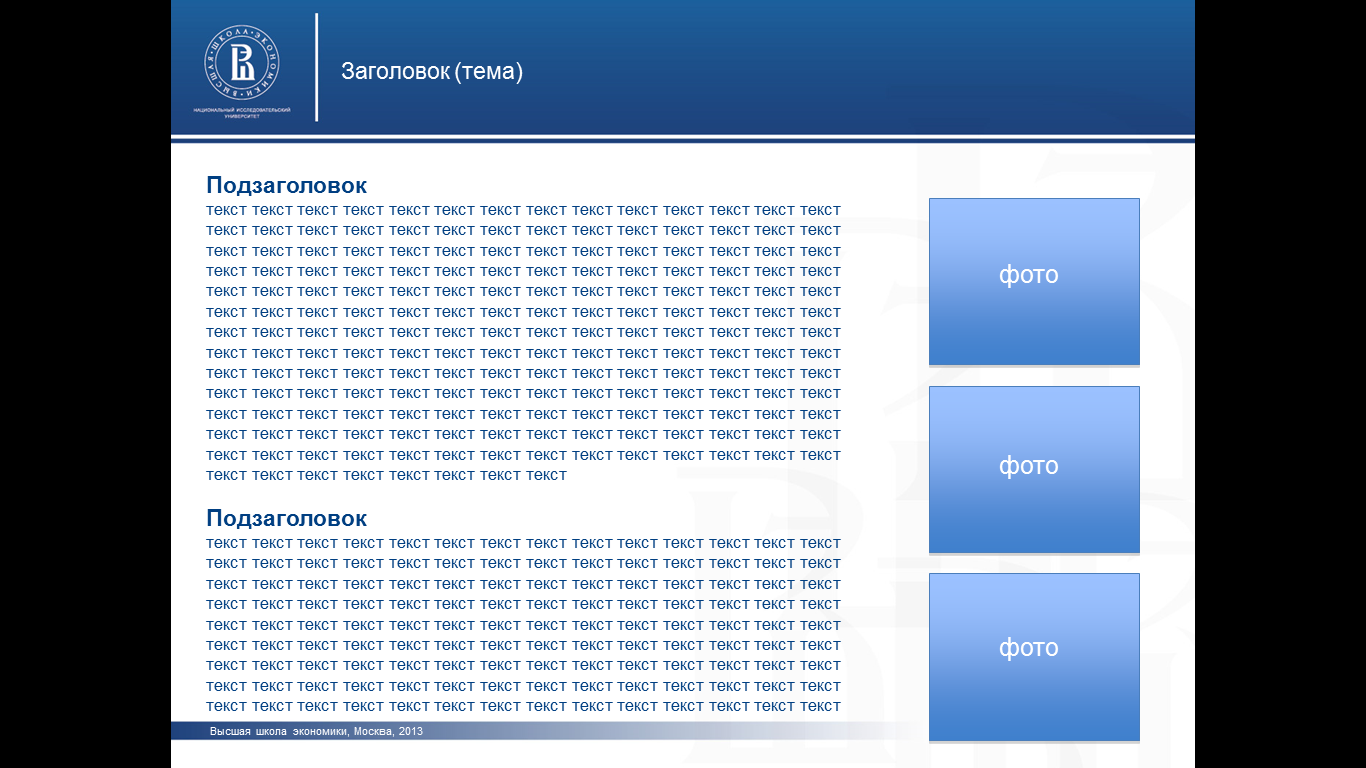 Амортизация облигаций
Годовые суммы платежей по 8-процентной 10-летней облигации номинальной стоимостью 1000 руб.
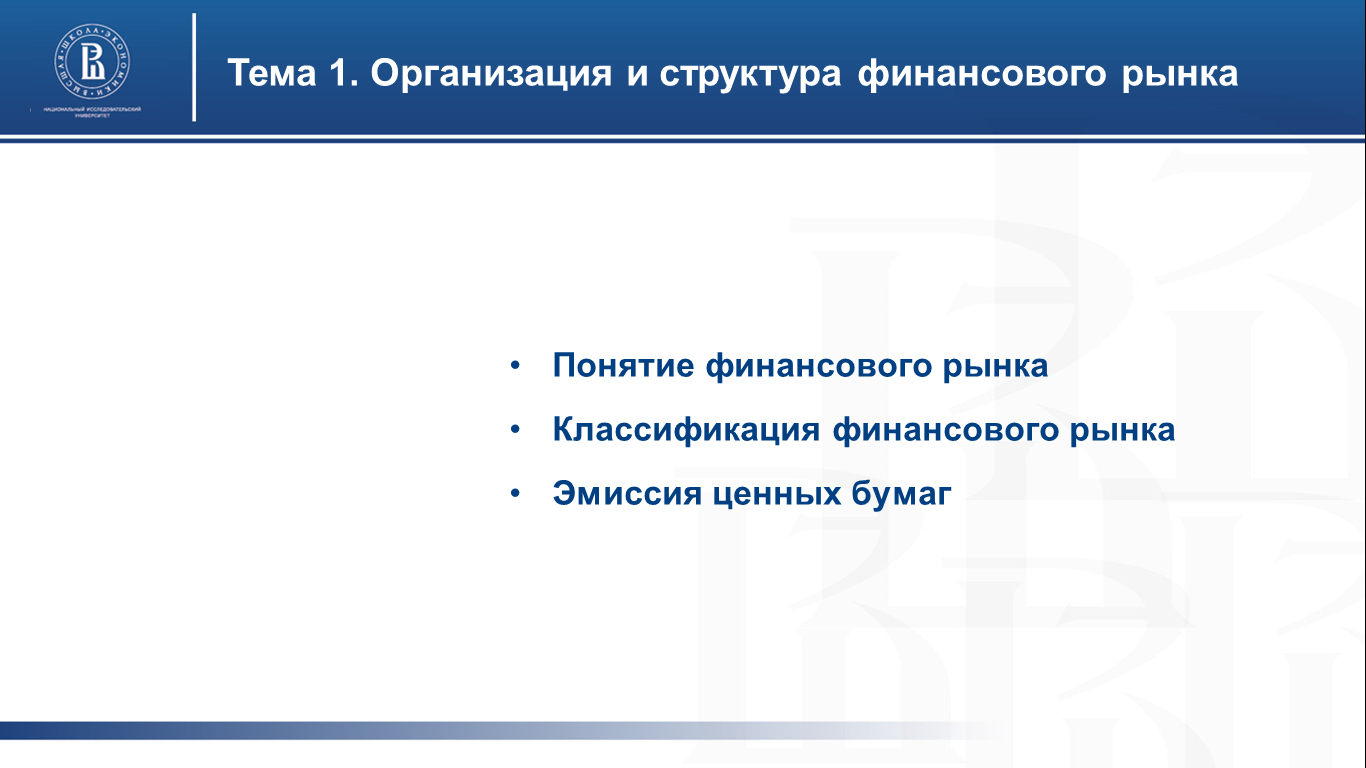 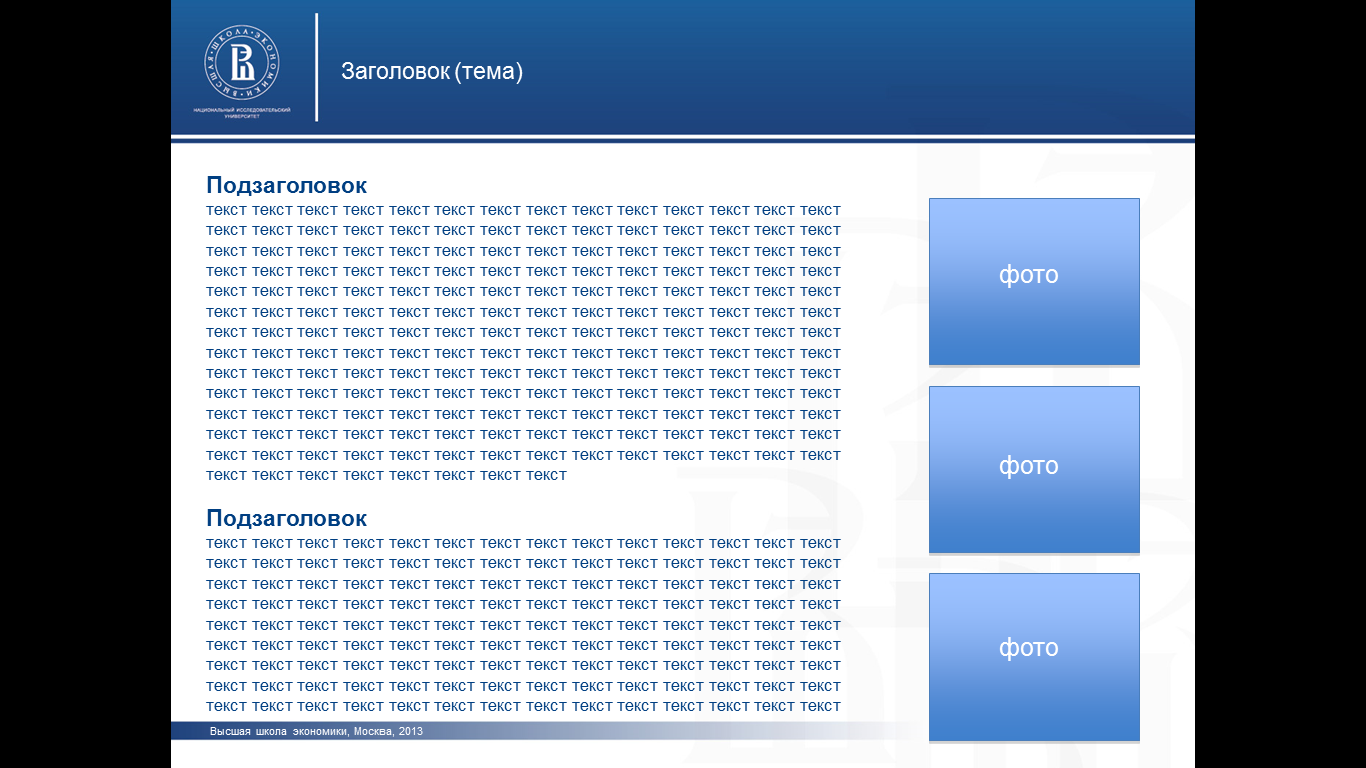 Отзывные облигации
Отзывной является облигация, при выпуске которой в проспекте эмиссии предусмотрено право эмитента на досрочное погашение облигаций
%
20
Первоначальный купон
Цель выпуска отзывных облигаций
Застраховать эмитента от риска снижения процентных ставок

Обеспечить эмитенту выигрыш от роста процентных ставок
Купон при рефинансировании займа
tпог
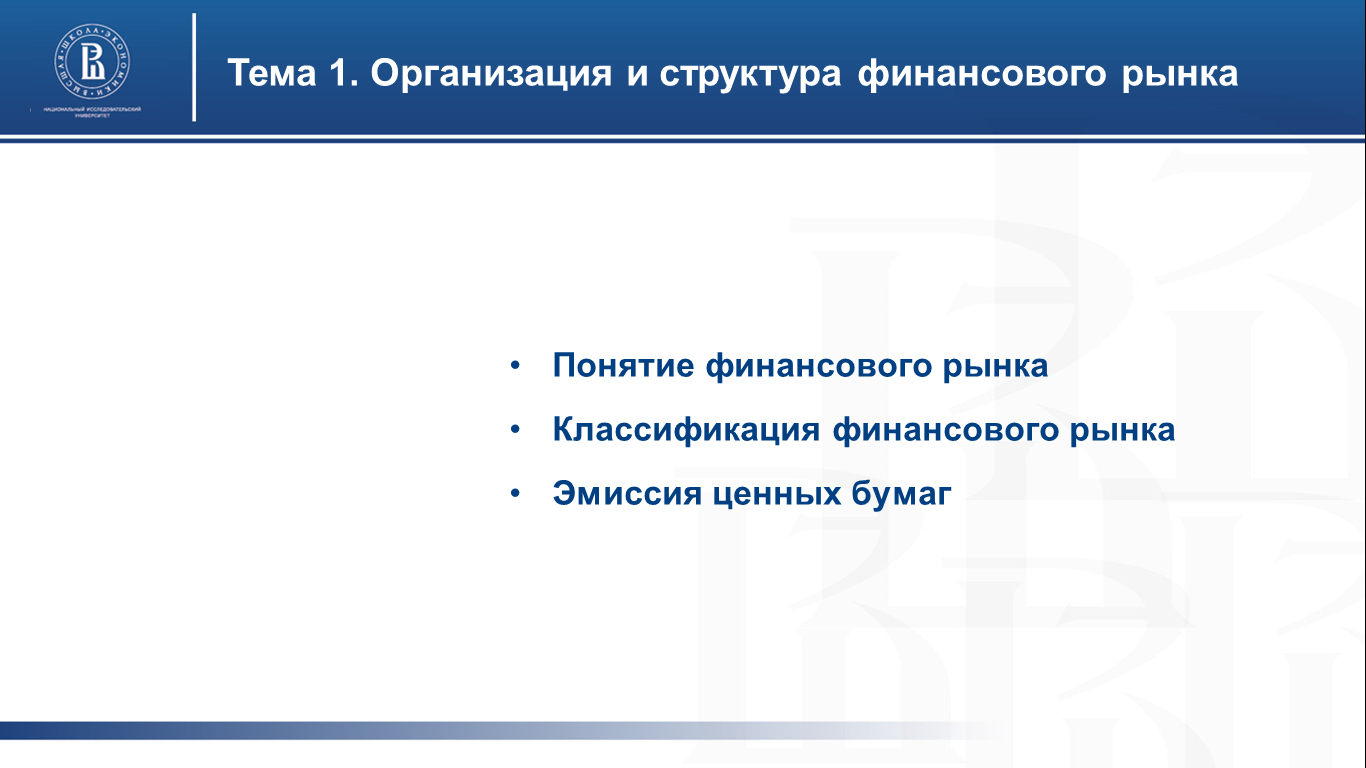 tотз
Время
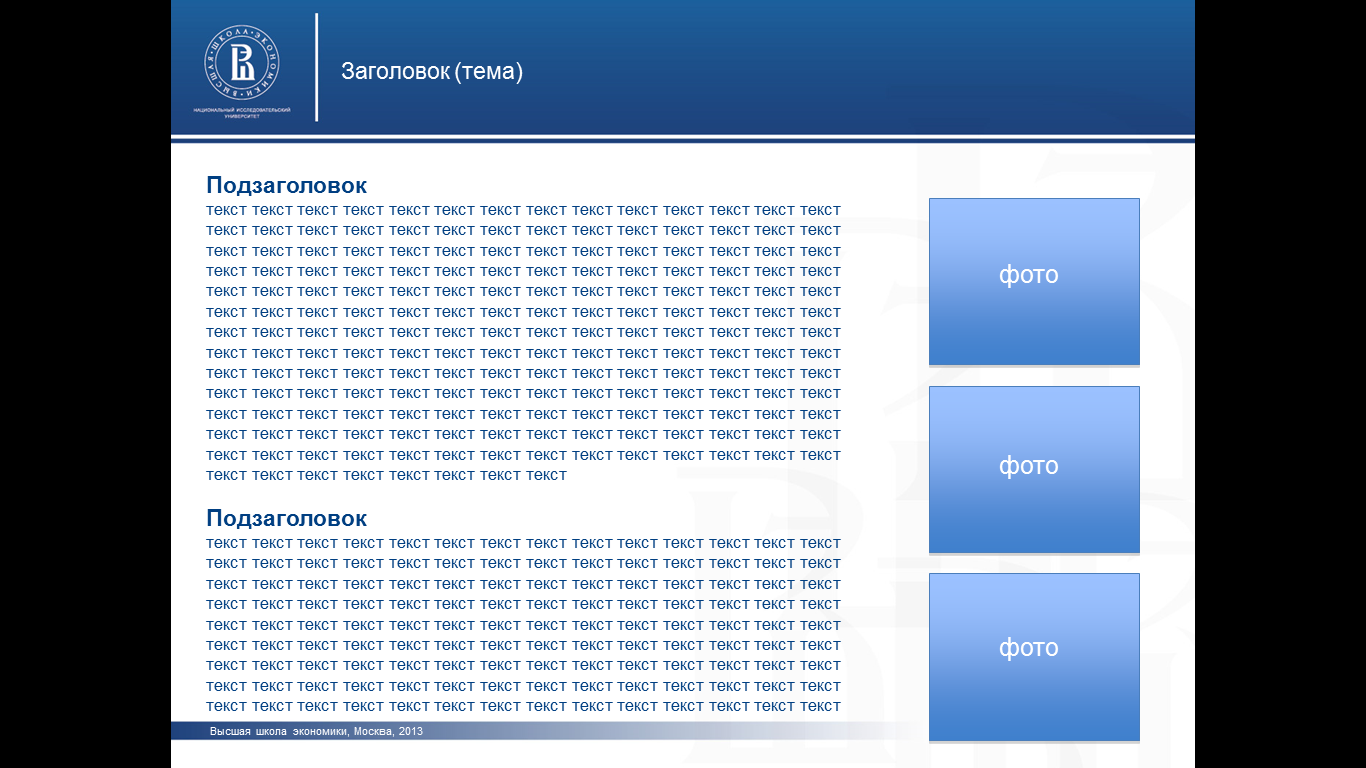 Возвратные облигации
Возвратной называется облигация, при выпуске которой предусмотрено право инвесторов досрочно вернуть облигацию эмитенту
Цель выпуска возвратных облигаций
сделать выпуск более привлекательным для инвесторов
хеджирование компанией процентного риска
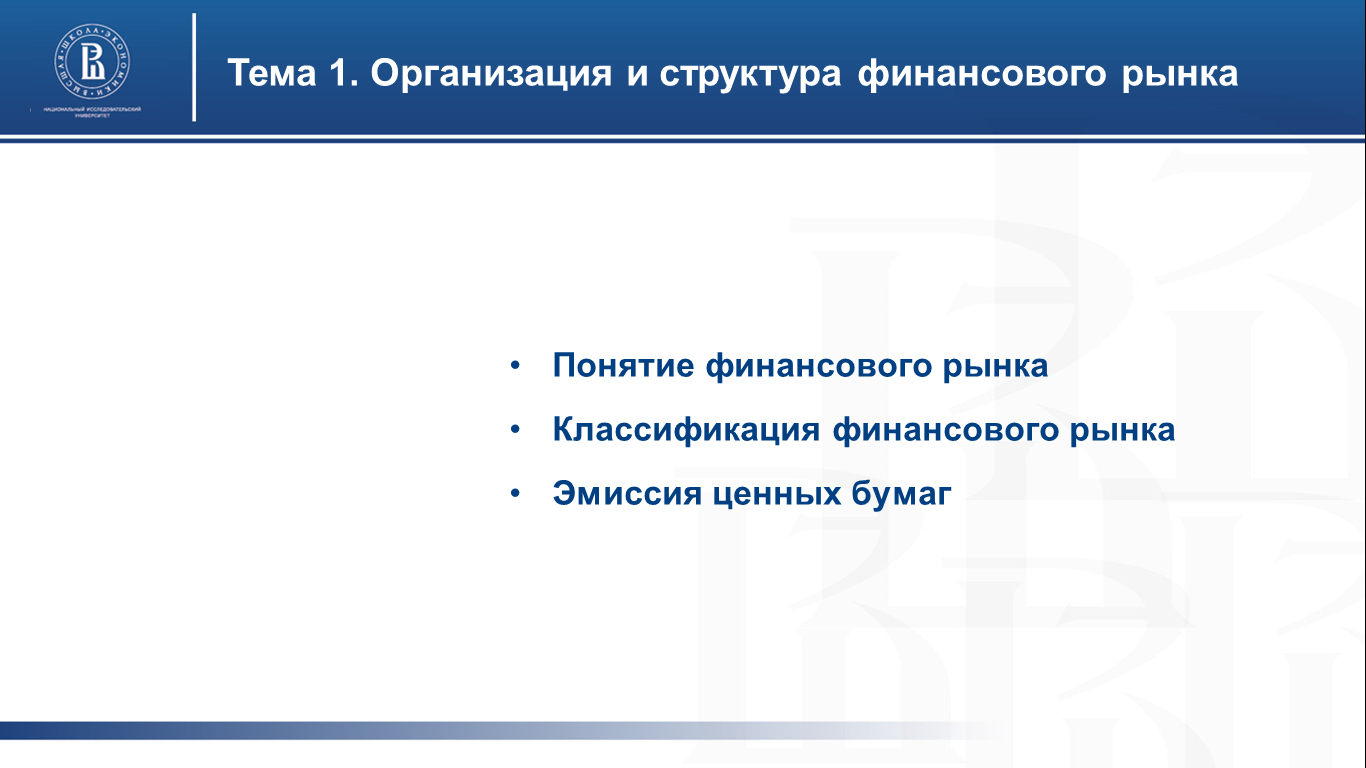 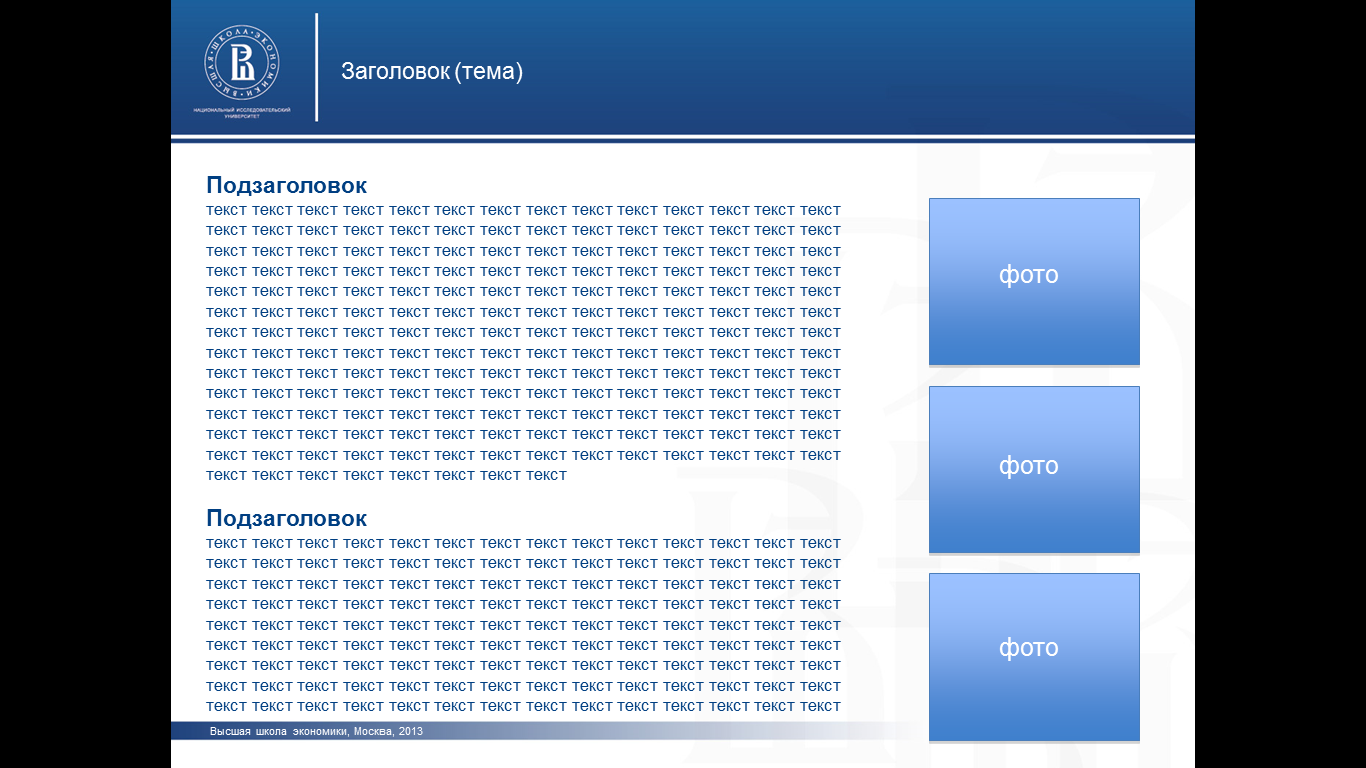 Индексируемые облигации (на примере облигаций Газпрома)
Объем эмиссии = 3 млрд. руб.
Номинал (н) = 1000 руб.
Срок обращения (т) = 4 года
Ставка купонных выплат = 5%
Периодичность выплат = 2 раза в год
Дата погашения = 15.04.2003 г.
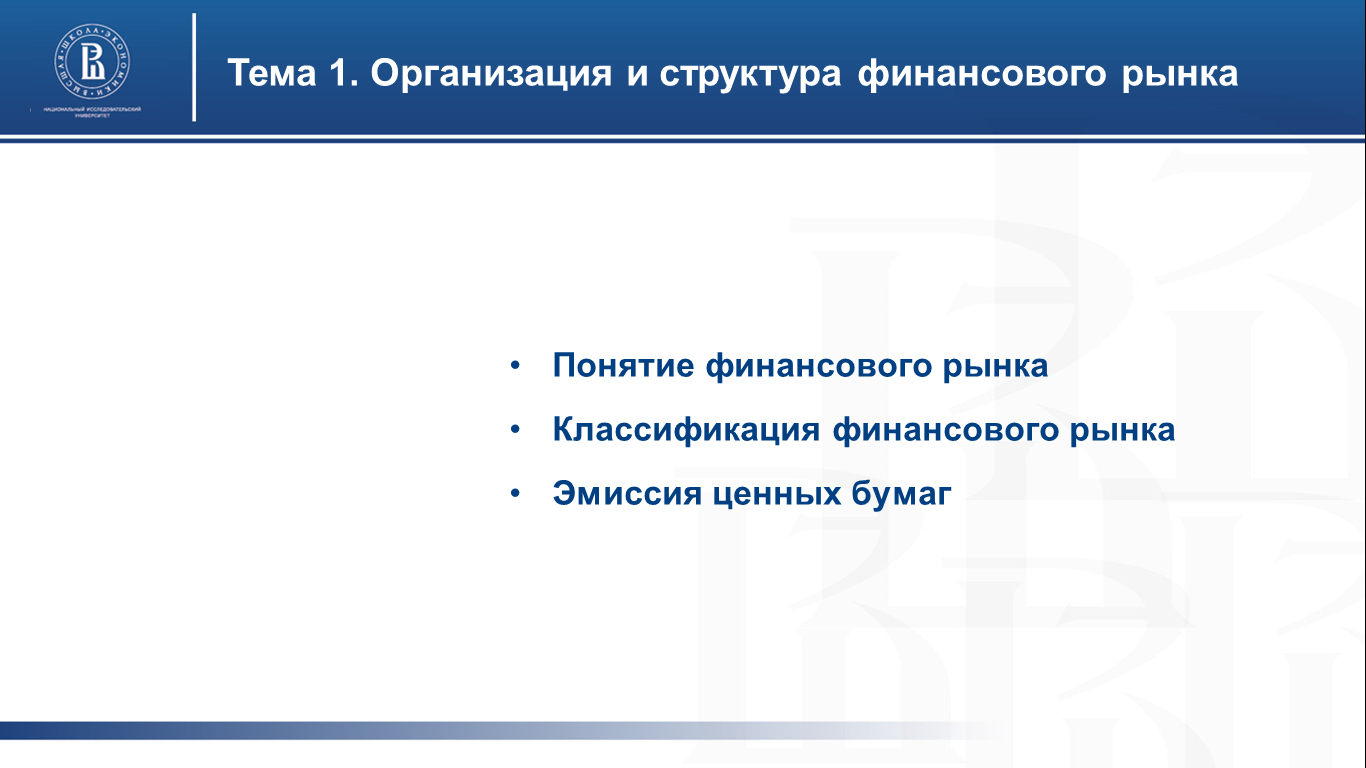 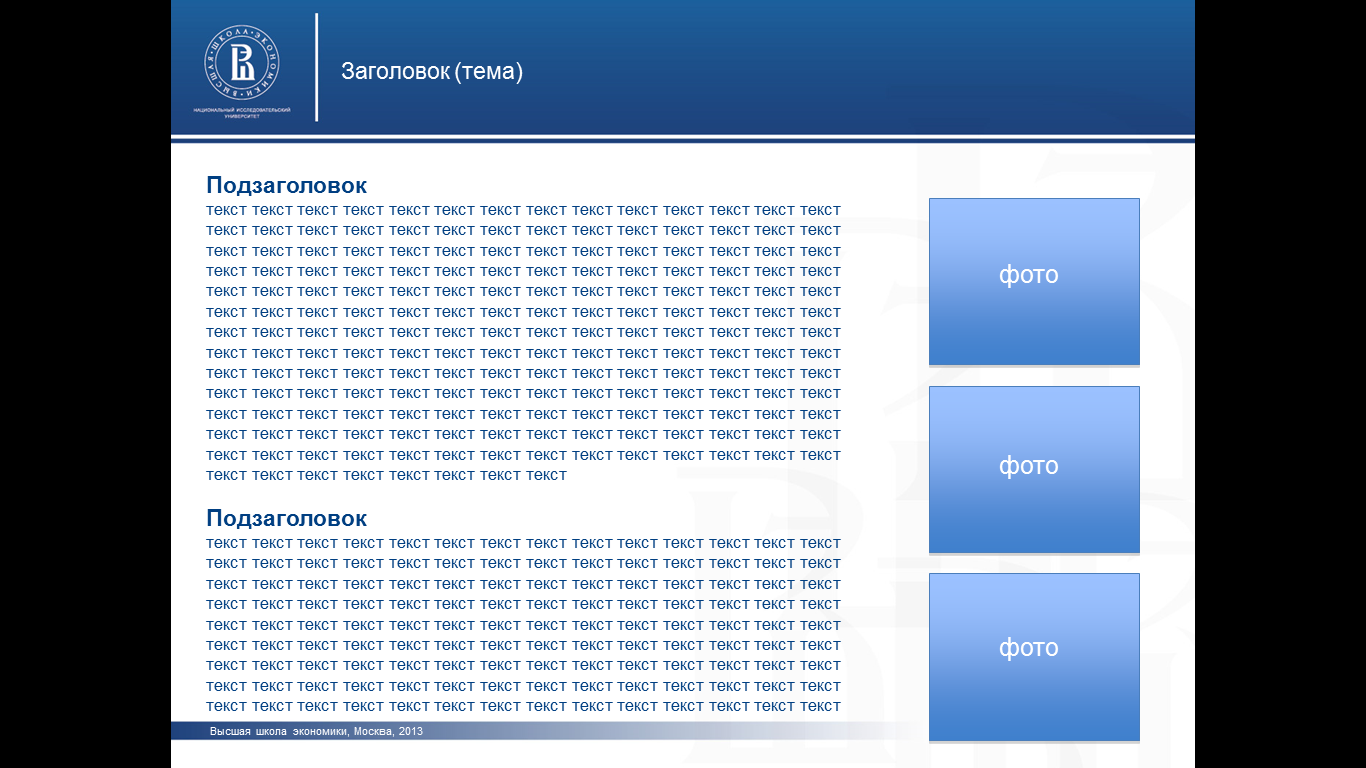 Индексируемые облигации (на примере облигаций Газпрома)
Сумма выплат по очередному купону (Сm) определяется:
Где: Ro – средний курс доллара за 30 дней, предшествующих дате выпуска
        Rm – средний курс доллара за 30 дней, предшествующих дате окончания m – ого купонного периода
       tm-1 - дата начала m – ого купонного периода
       tm – дата окончания m – ого купонного периода
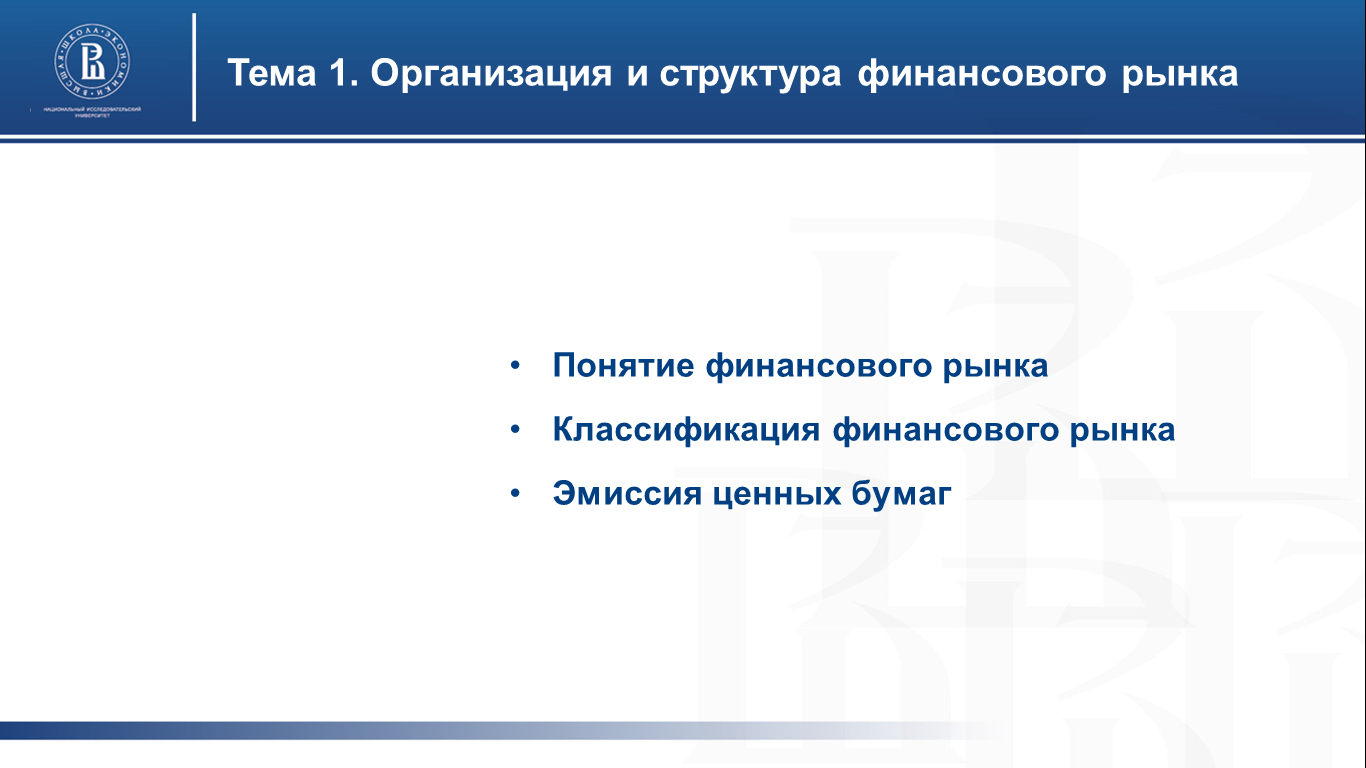 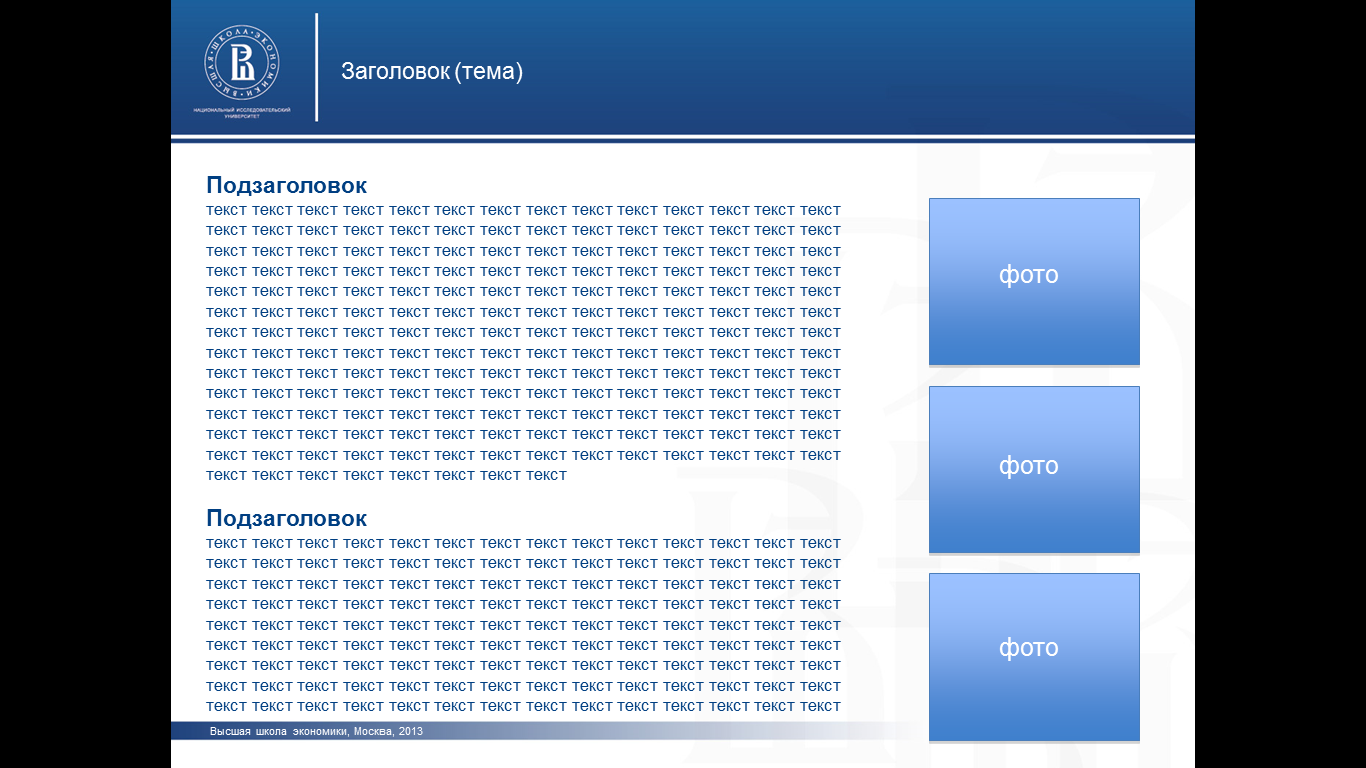 Организация проведения аукционов по размещению корпоративных облигаций
3
1 – подача заявок
2 – составление реестра
Параметры выпуска
Цена размещения
Участник А
Участник В
Участник С
3 – определение цены размещения
4
2
4 – оформление сделок по цене размещения с участниками, у которых заявленные цены были равны или выше цены размещения
Торговая система
Заключение сделок
Эмитент
1
1
1
4
4
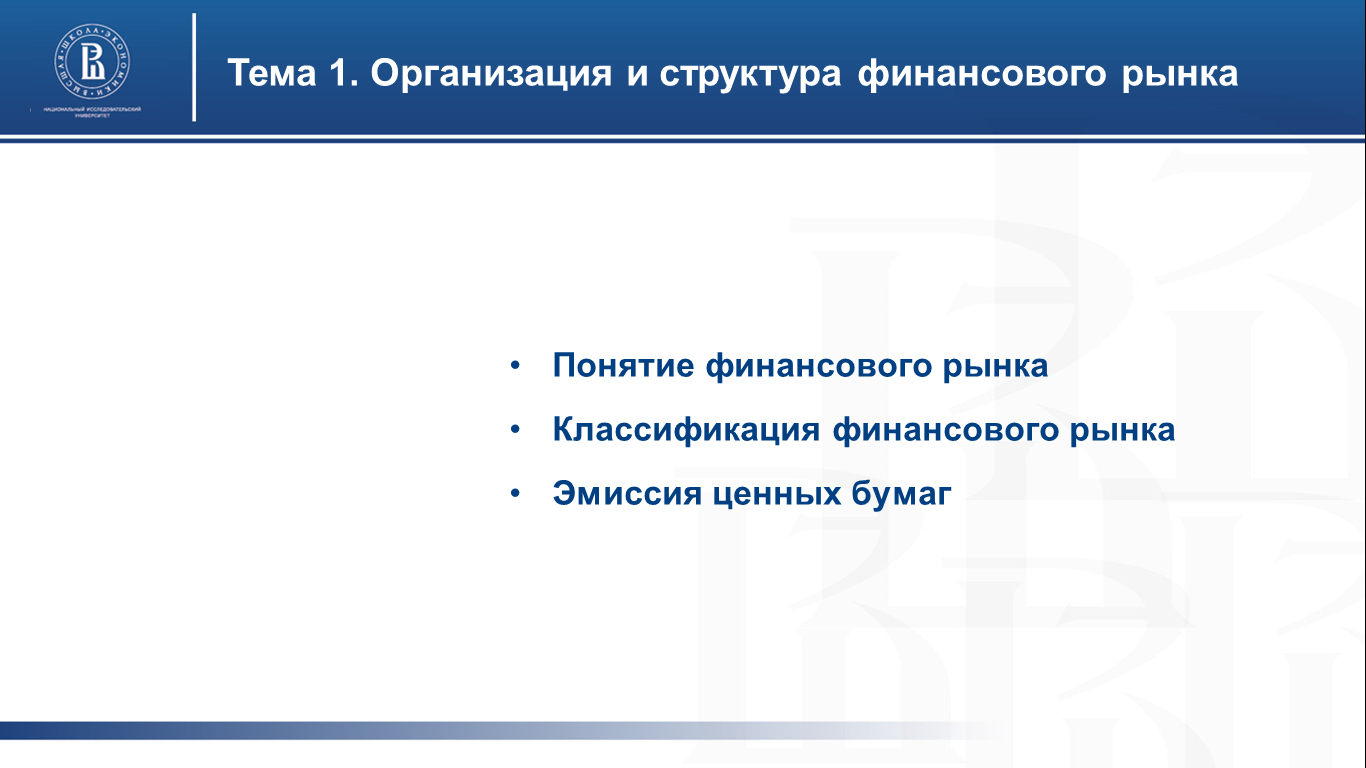 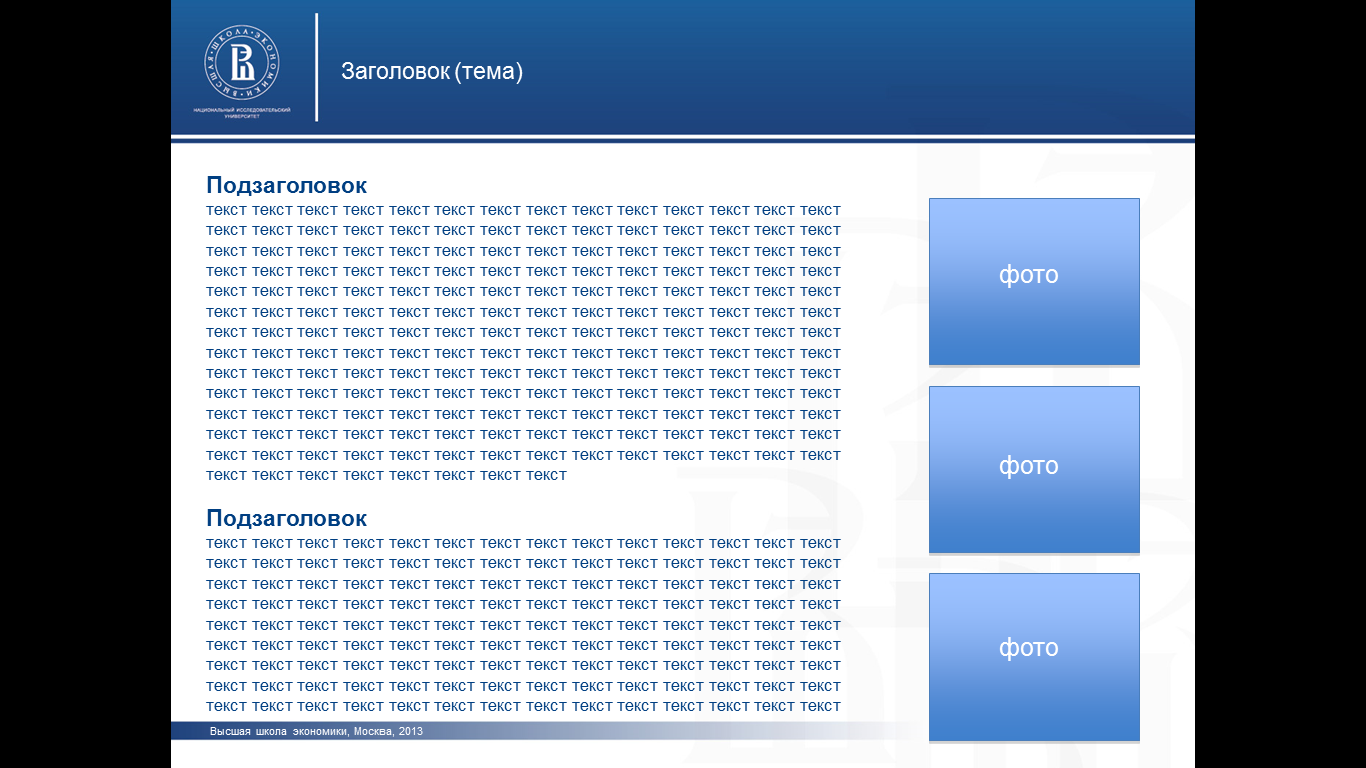 Методы размещения корпоративных облигаций
Аукцион по цене: участники аукциона подают заявки с указанием цены и количества приобретаемых облигаций

Аукцион по ставке купона: участники аукциона подают заявки с указанием желаемой ставки купона и количества приобретаемых облигаций

Букбилдинг: формирование книги заявок в процессе проведения road-show
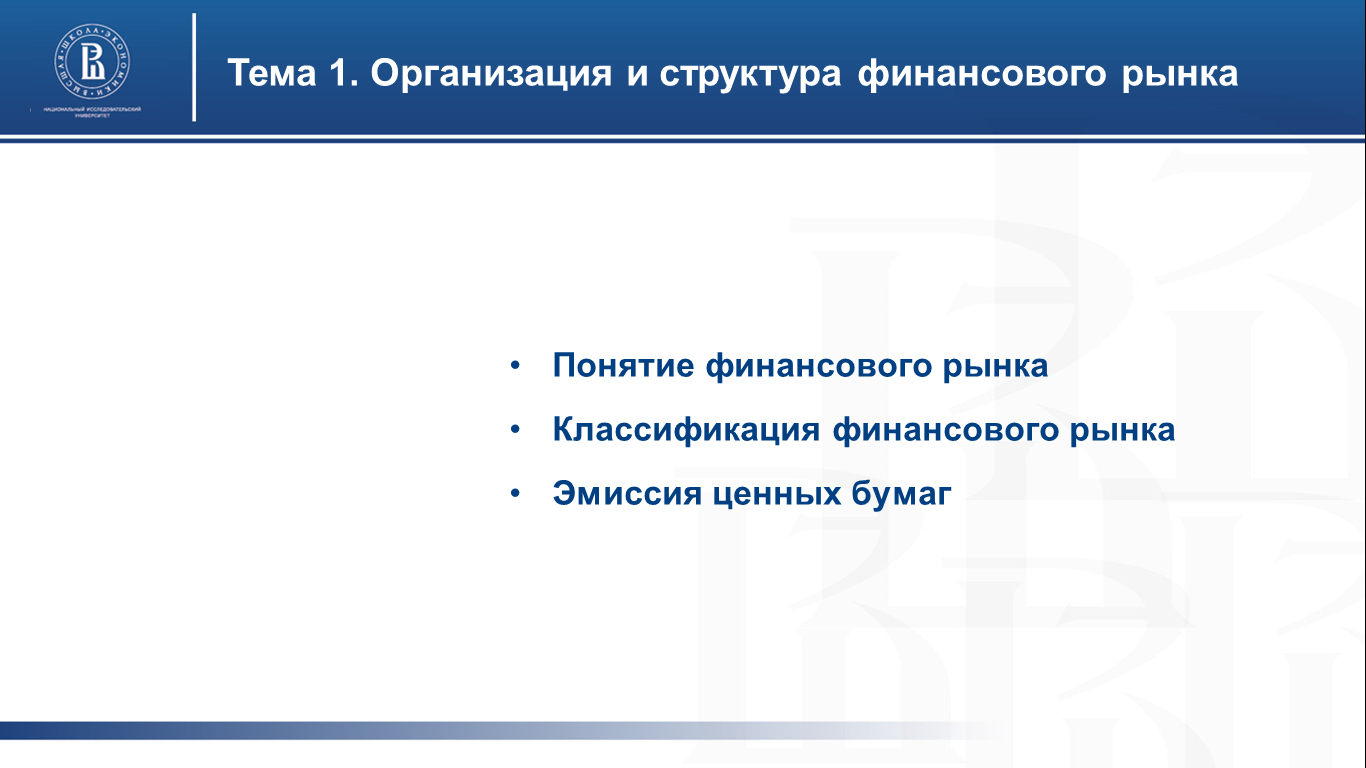 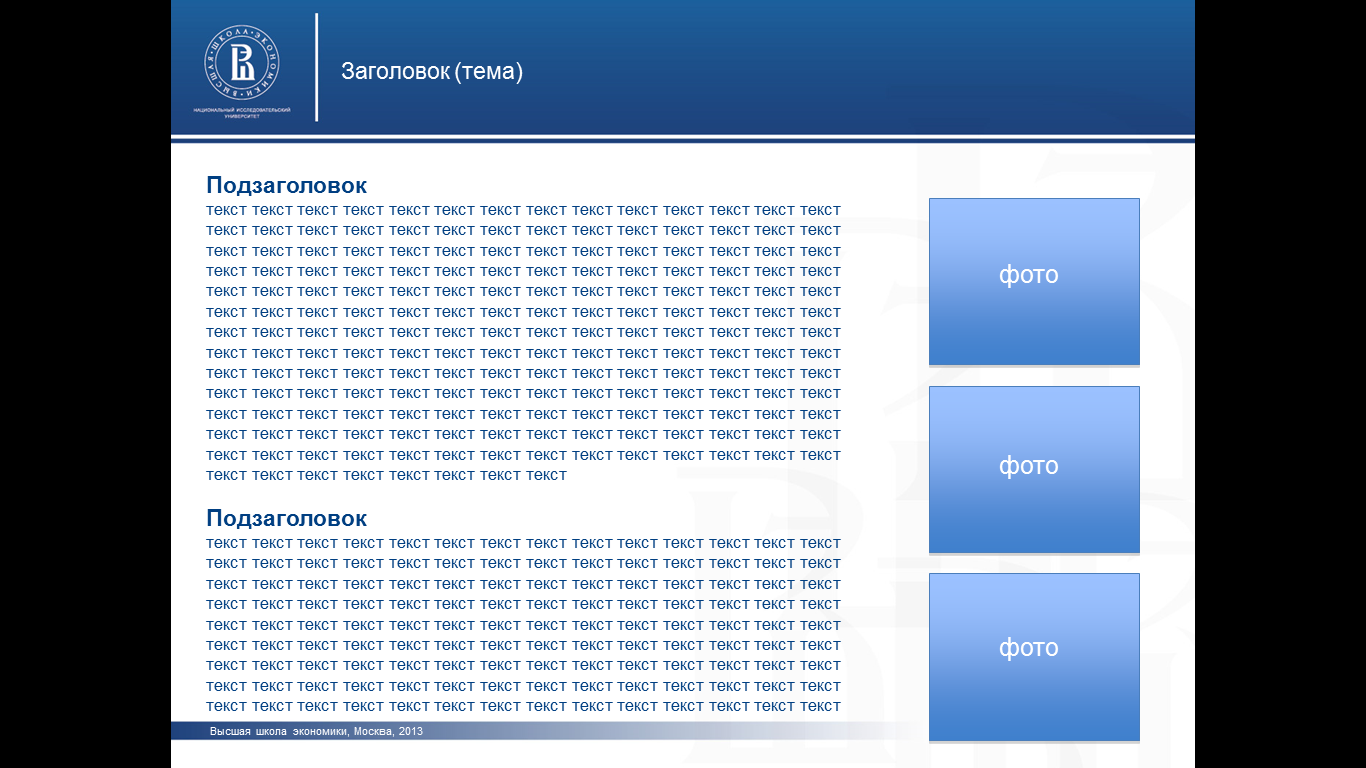 Проведение аукциона по цене
Задача эмитента – определить цену размещения, которая является единой для всех победителей аукциона.
В рассматриваемом примере: чему будет равна цена размещения?
Основные параметры облигационного займа
Заявки участников аукциона
Количество размещаемых облигаций: 3 млн. шт.
Ставка купона = 10%
Цена размещения = ?
Участник С: Цена = 100%, Количество = 1 млн. шт.
Участник В: Цена = 99%, Количество = 1 млн. шт.
– Участник А: Цена = 97,25%, Количество = 2 млн. шт.
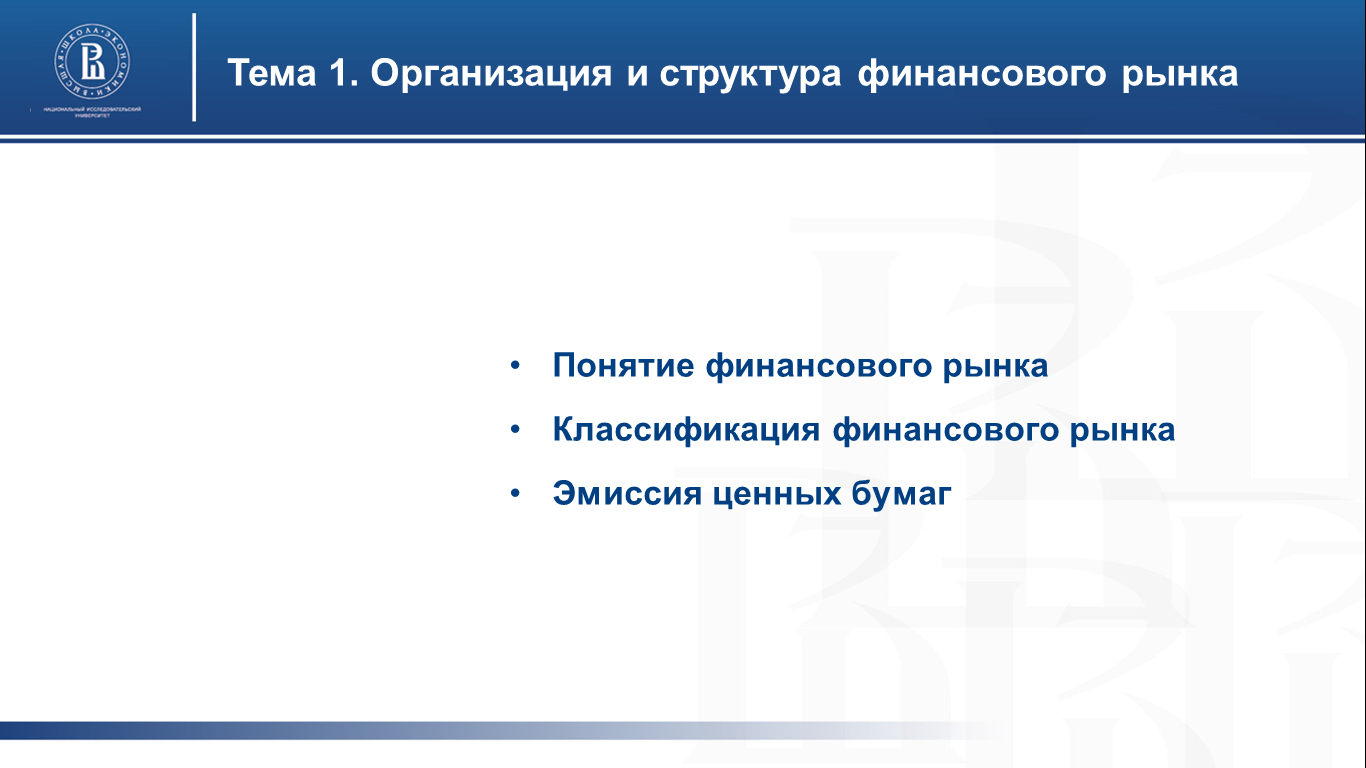 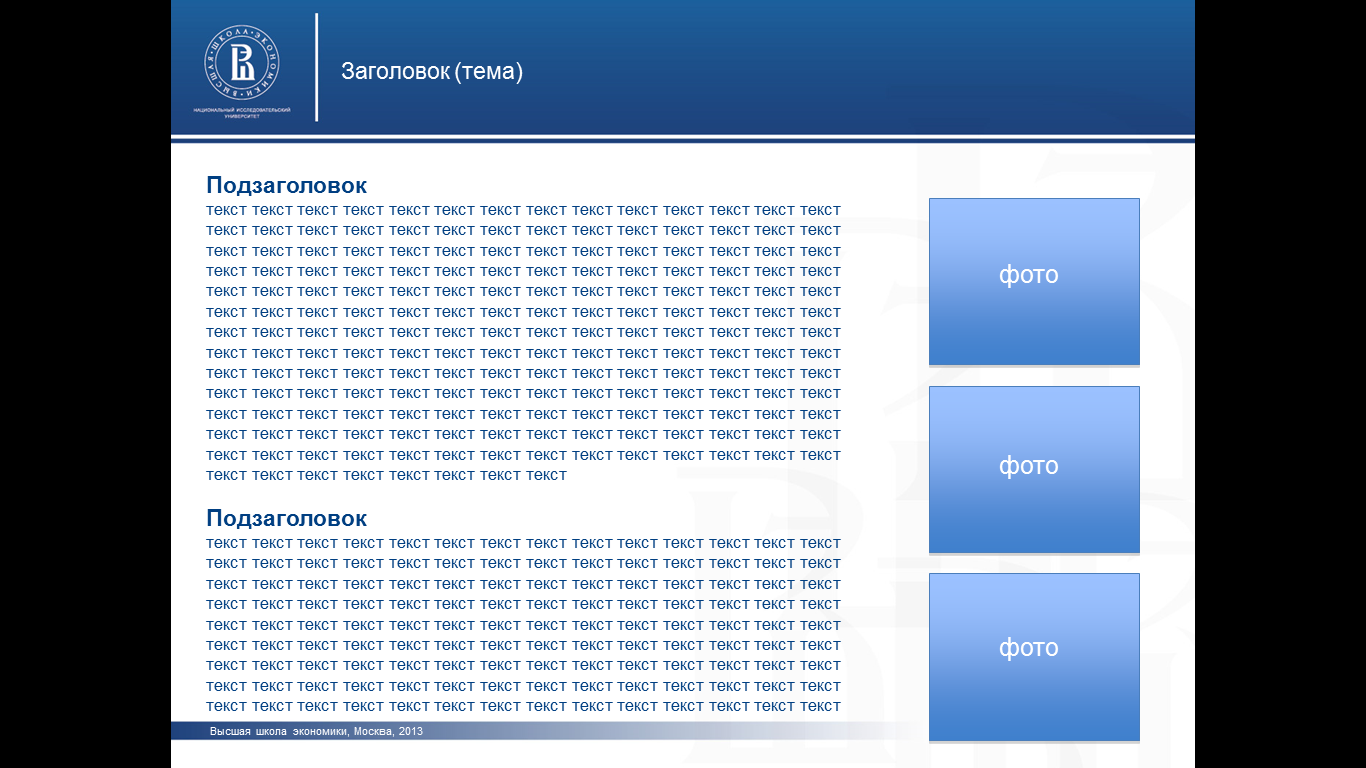 Проведение аукциона по купону
Задача эмитента – определить ставку купона.
В рассматриваемом примере: чему будет равна ставка купона?
Основные параметры облигационного займа
Заявки участников аукциона
Количество размещаемых облигаций: 3 млн. шт.
Ставка купона = ?
Цена размещения = 100% номинальной стоимости
Участник С: Купон = 10%, Количество = 1 млн. шт.
Участник В: Купон = 10,5%, Количество = 1 млн. шт.
– Участник А: Купон = 11,75%, Количество = 2 млн. шт.
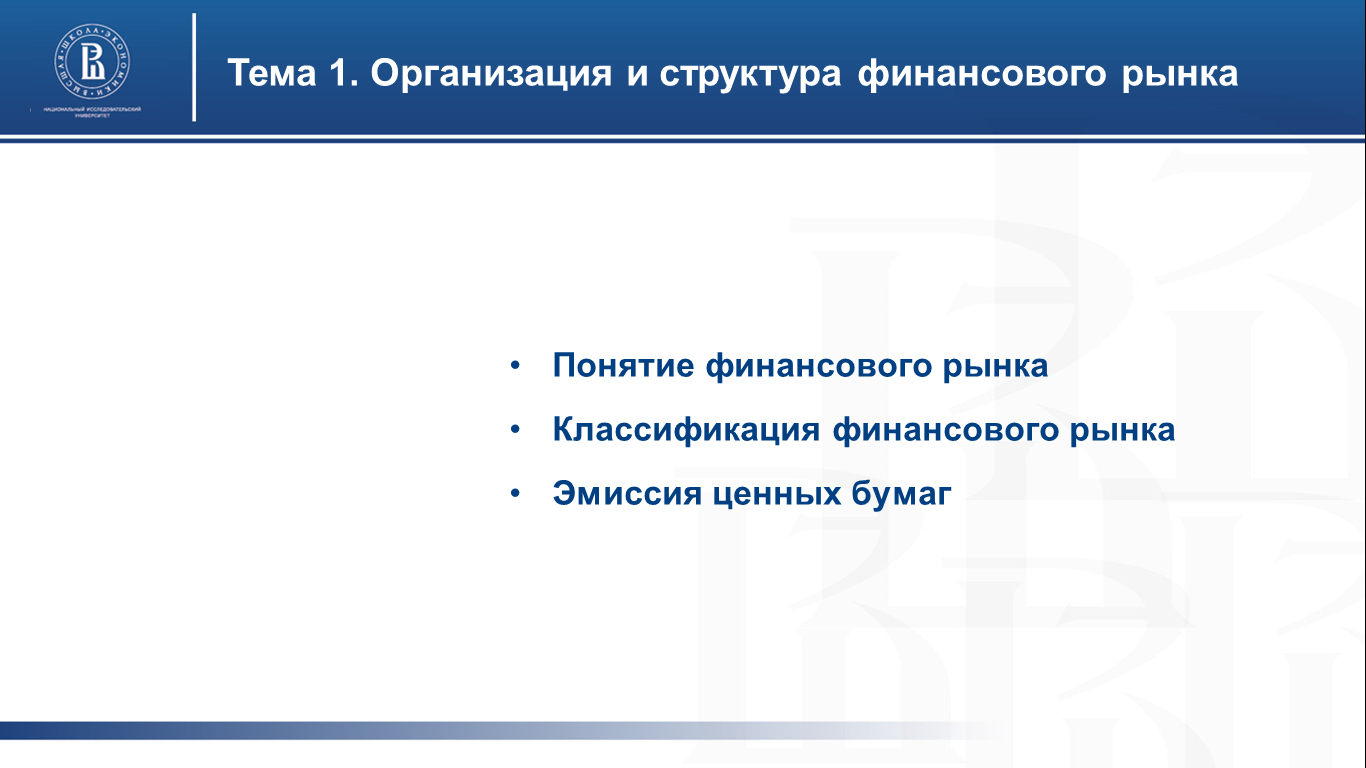 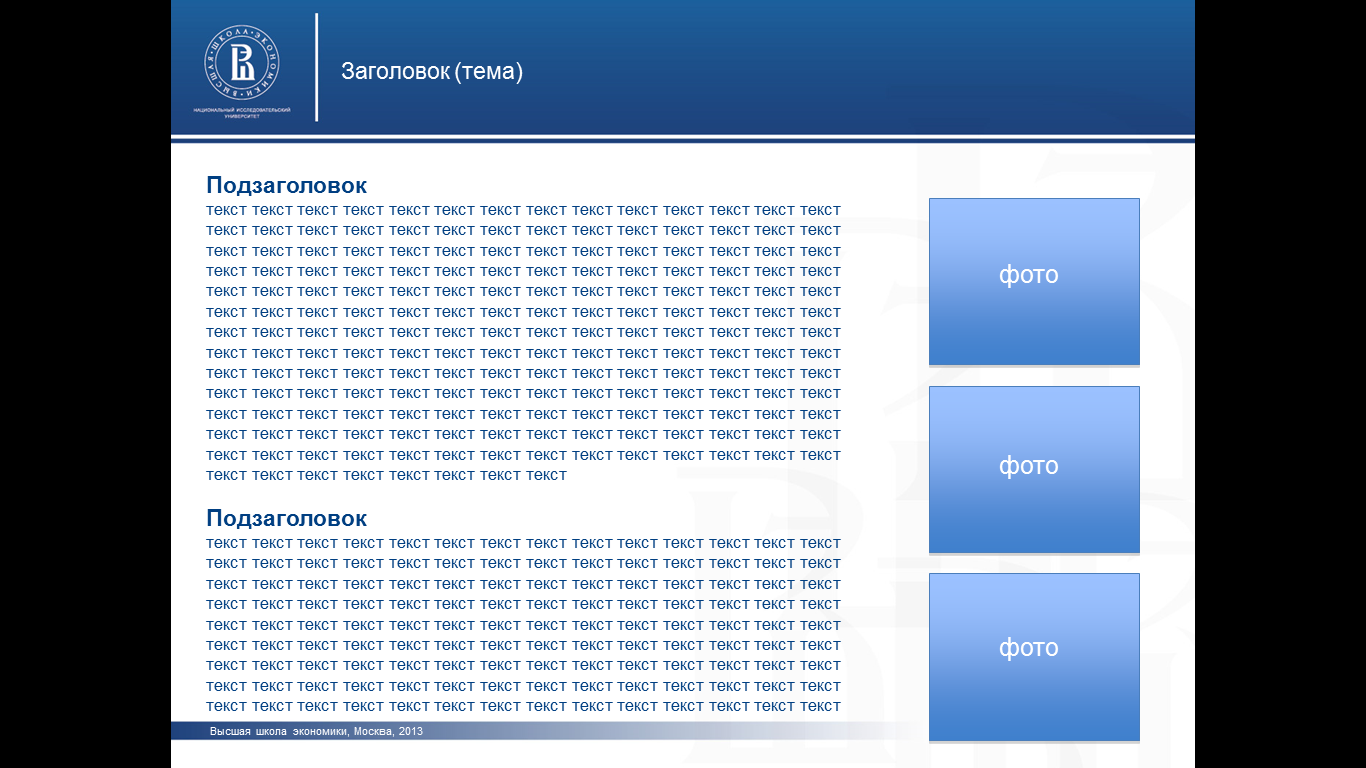 Параметры облигационного займа
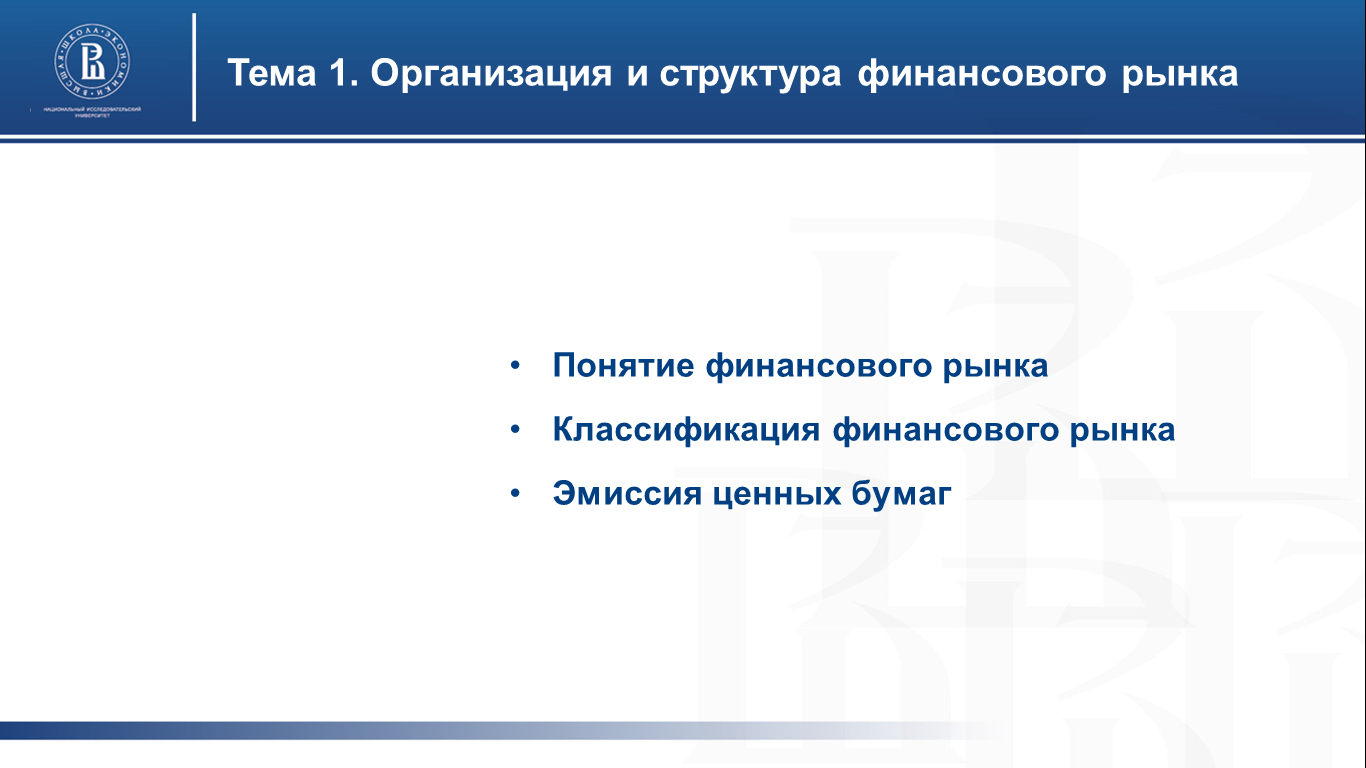 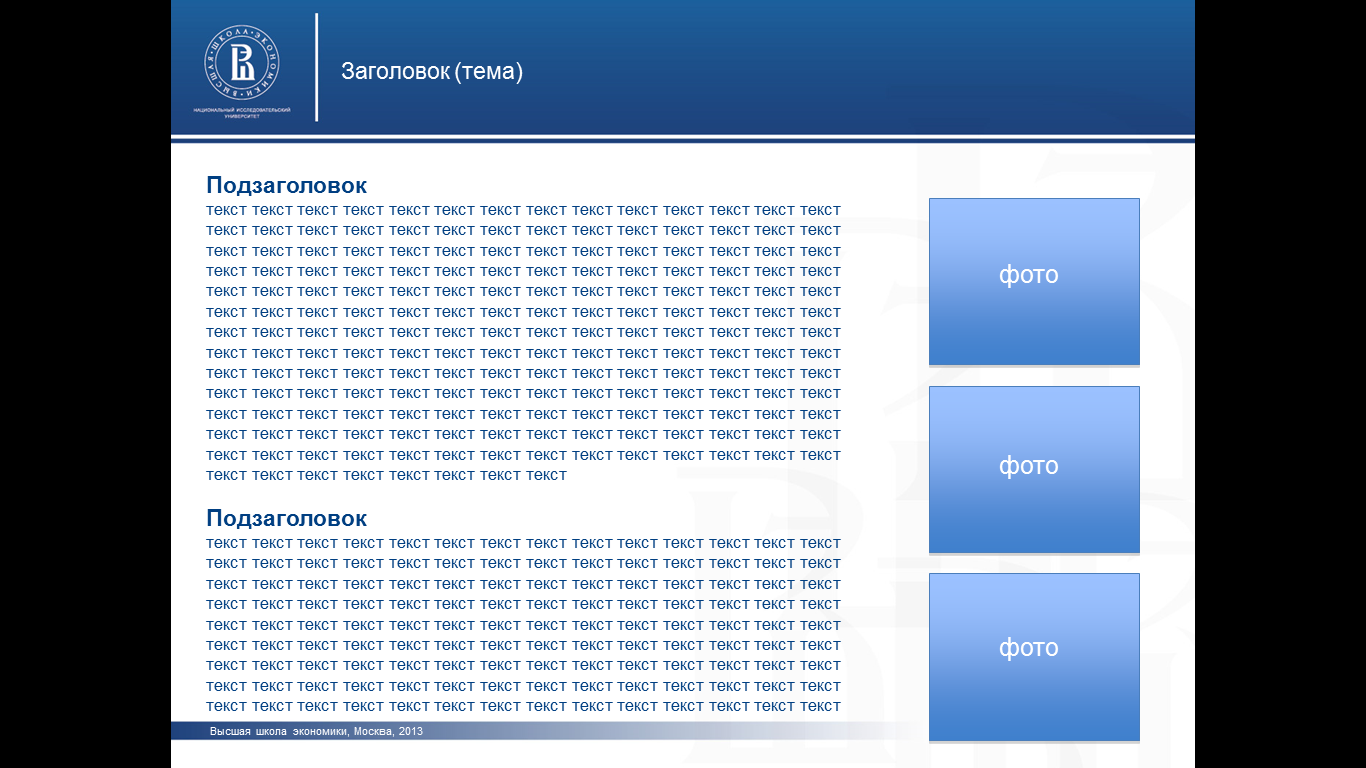 Структура российского рынка облигаций
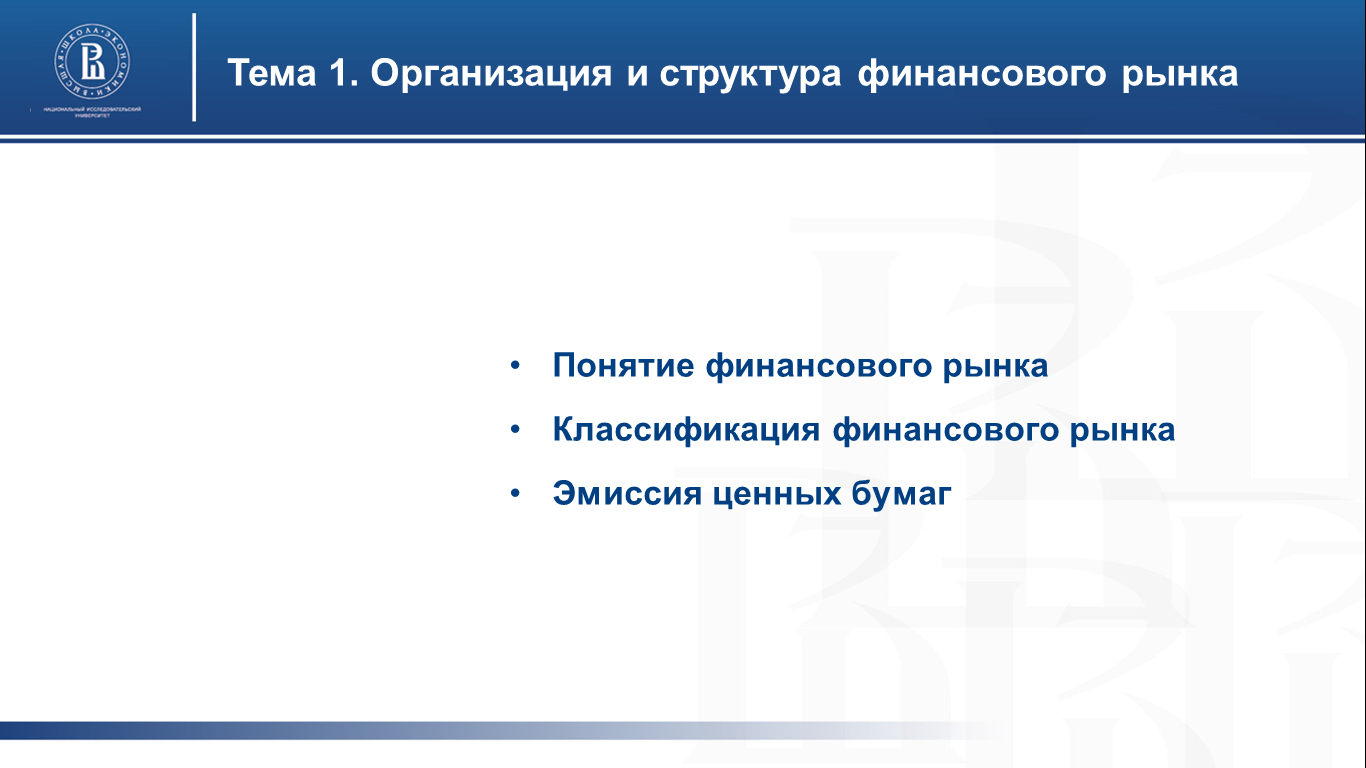 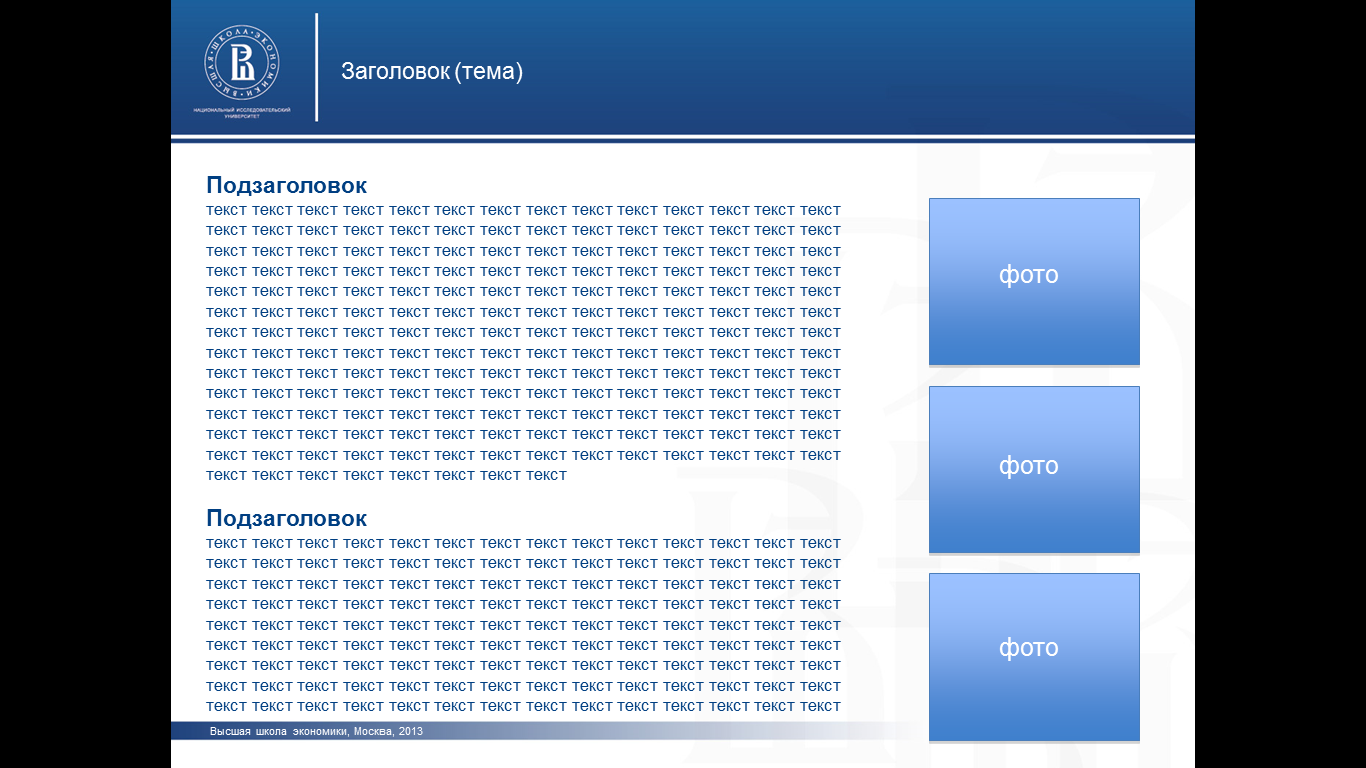 СТРУКТУРА РЫНКА ОБЛИГАЦИЙ США
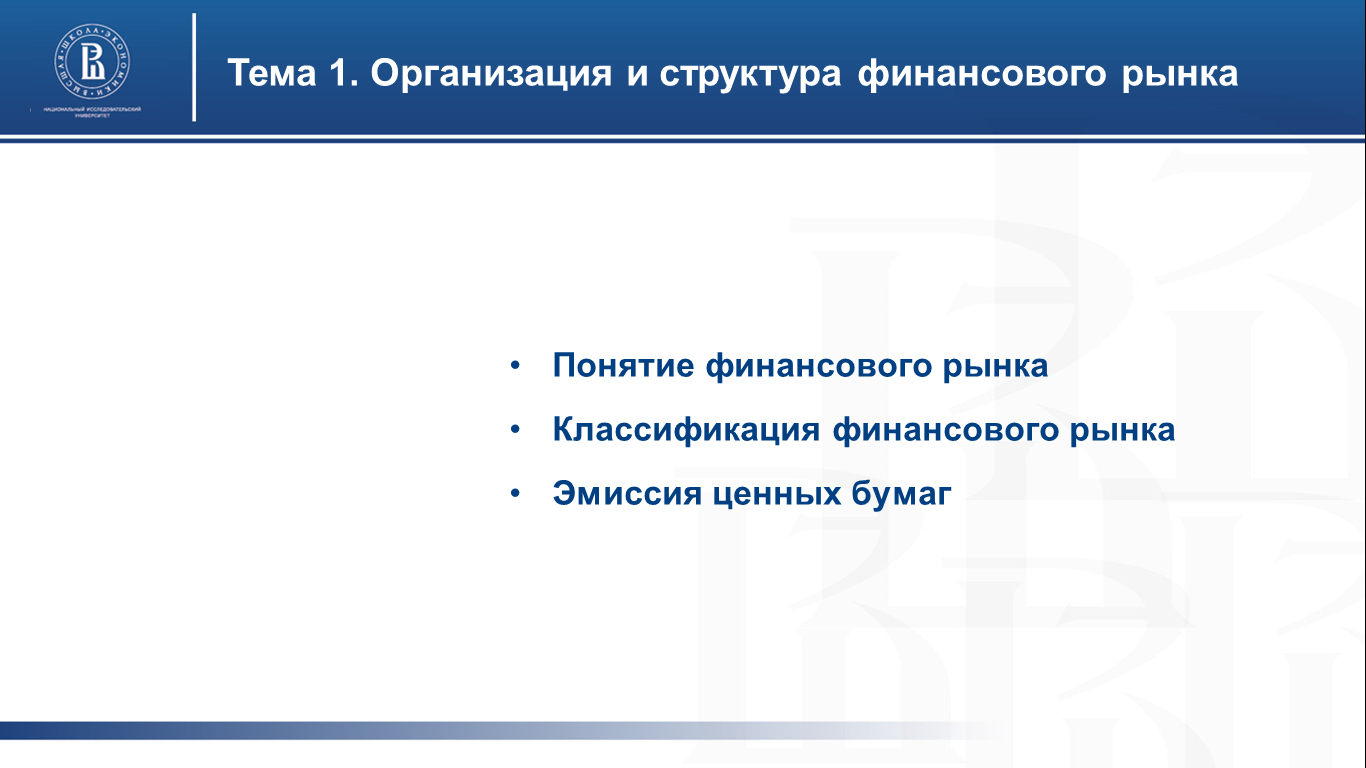 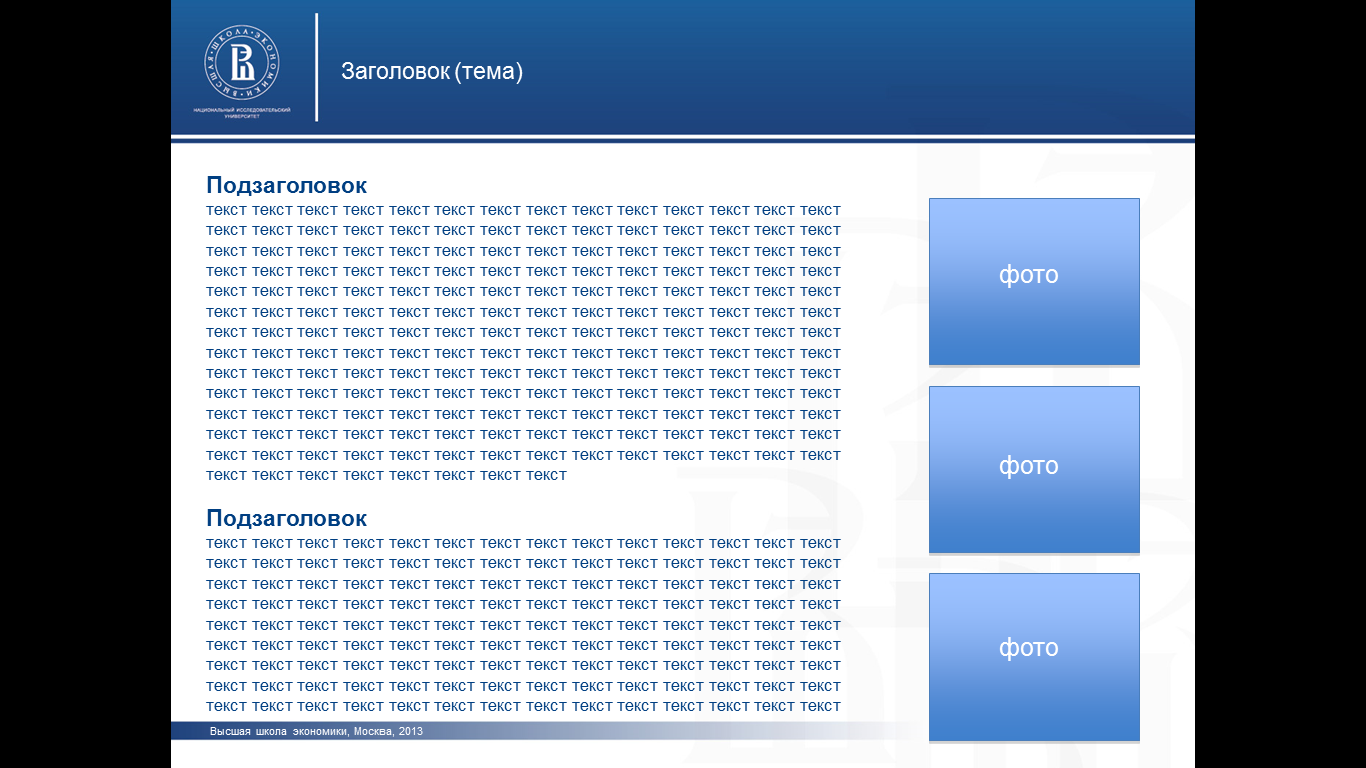 СТРУКТУРА РЫНКА ЕВРООБЛИГАЦИЙ
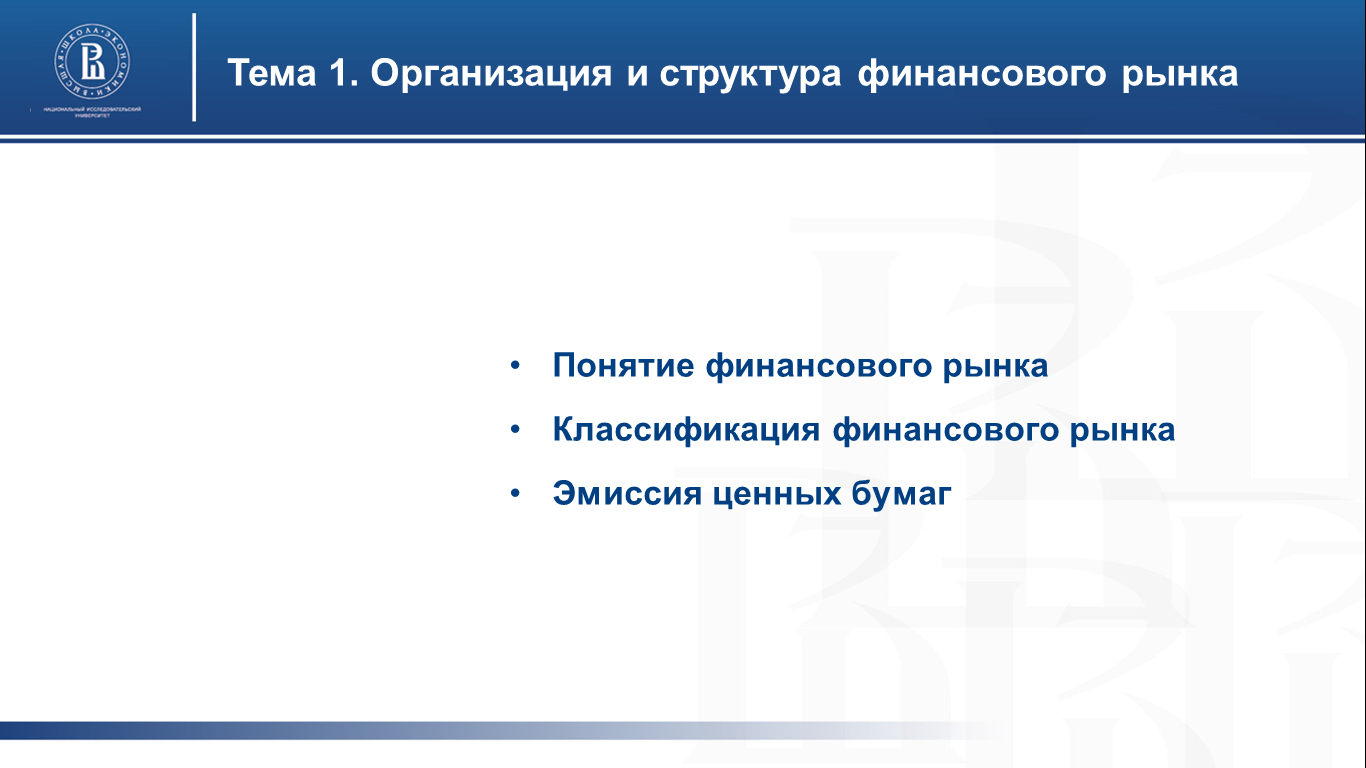 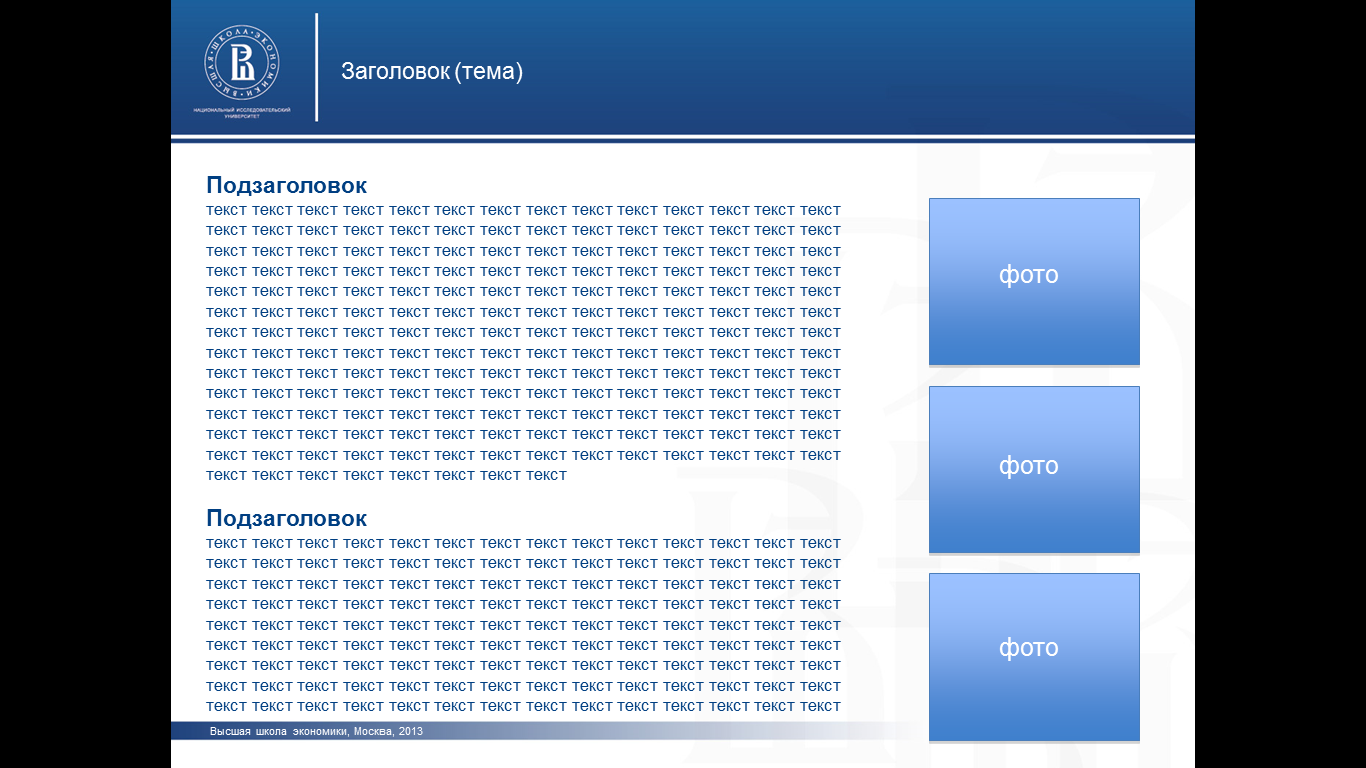 ЕВРООБЛИГАЦИИ РОССИЙСКИХ ЭМИТЕНТОВ (август, 2016 г.)
*Государственные облигации со сроком до погашения = 12 лет
** Облигации с рейтингом ВВ и выше со сроком до погашения = 6 лет
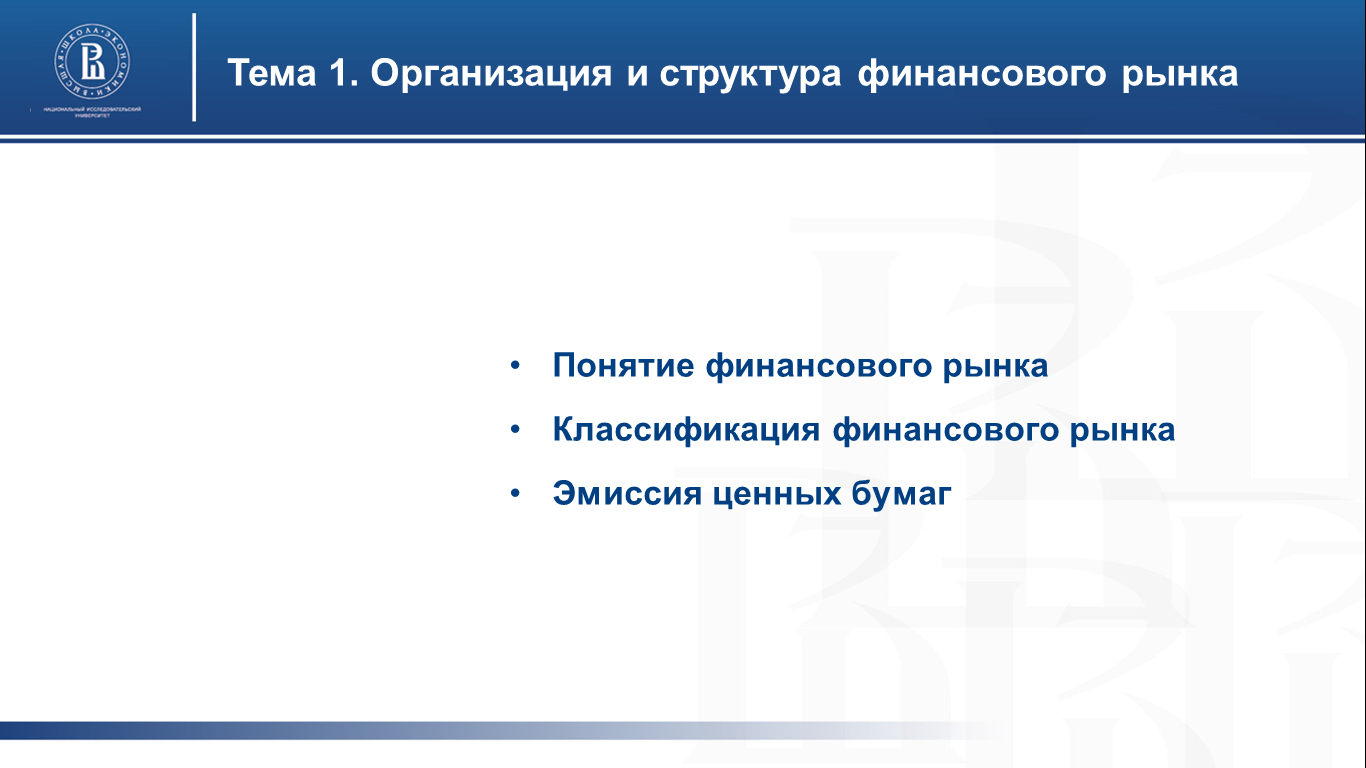 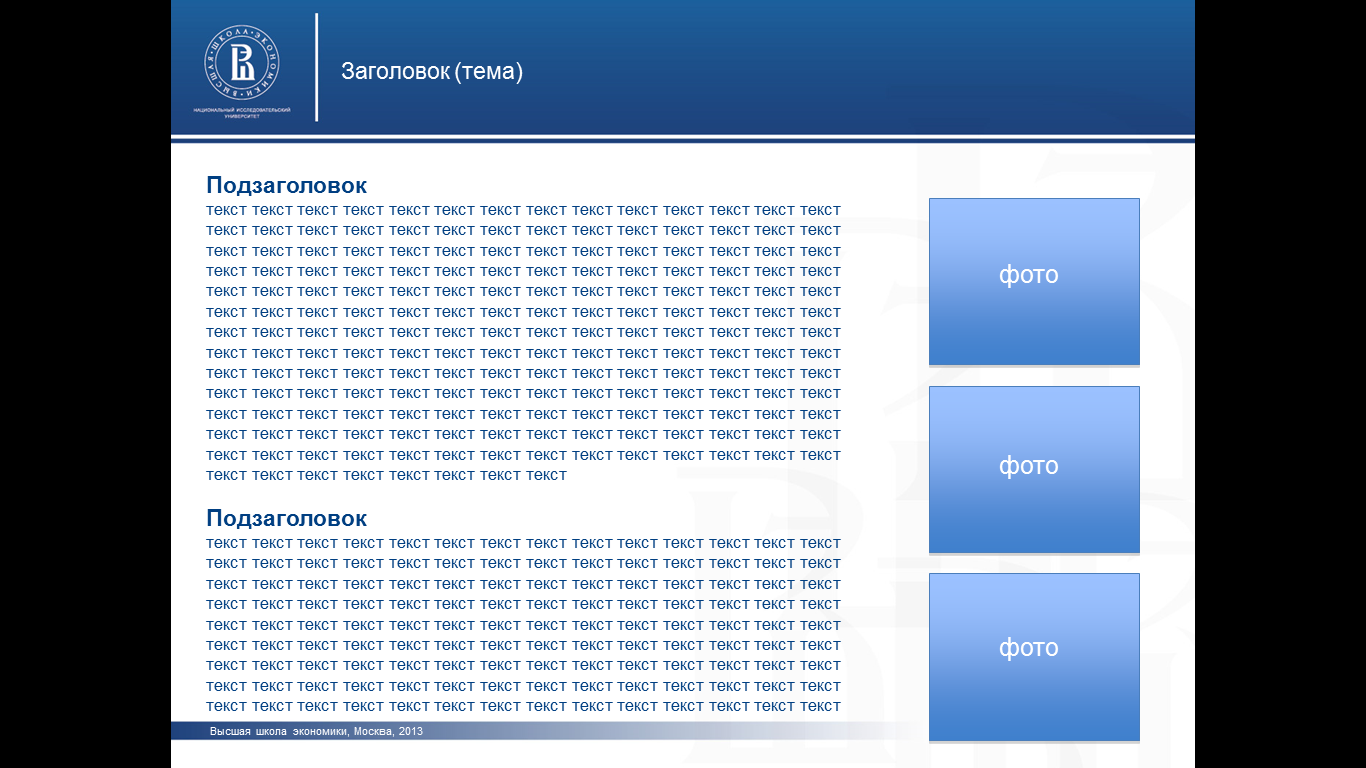 Стоимость облигаций
Если купоны выплачиваются 1 раз в год, то цена облигации (Р) рассчитывается по формуле:
Если купонные выплаты производятся несколько раз в году, то цена облигации рассчитывается по формуле:
С – годовые купонные выплаты
Н – номинал облигаций
r – ставка дисконтирования
n – число лет до погашения облигации
m – количество купонных выплат в течение года
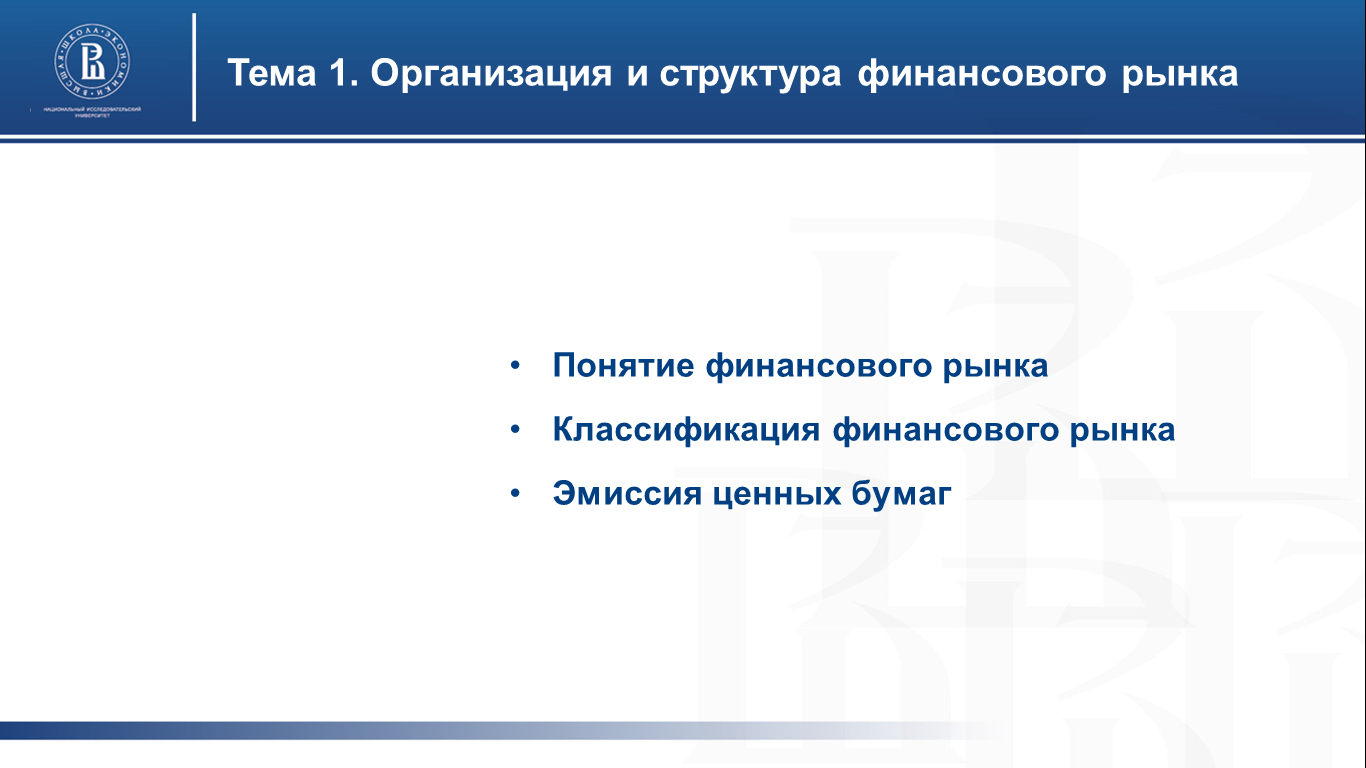 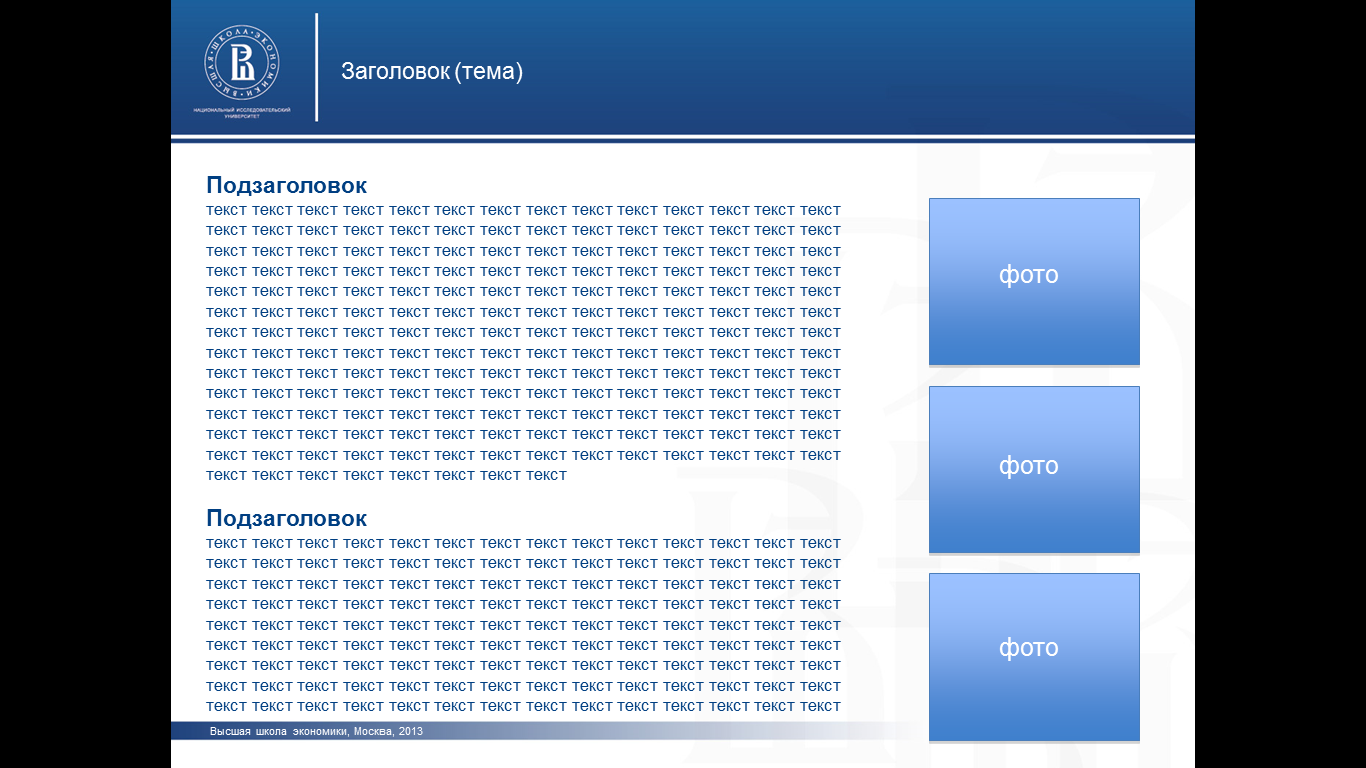 Пример
?
1
Компания выпускает облигации, которые имеют следующие параметры:
Срок обращения – 3 года
Номинал облигации = 1000 руб.
Ставка купона = 12%
Купонные выплаты производятся 1 раз в год.
Требуется определить цену облигации.
Если инвестор требует по данной облигации доходность в размере 15%, то определяя цену облигации (Р обл) по формуле (1), получим: 
Робл = 931,5 руб.
Вопрос: 
Почему во втором случае инвесторы готовы покупать облигацию по более высокой цене?
2
Если купонные выплаты производятся несколько раз в течение года, то расчет цены облигации производится по формуле (2). При полугодовых купонных платежах по рассматриваемой облигации ее цена будет равна:
Робл = 939,1 руб.
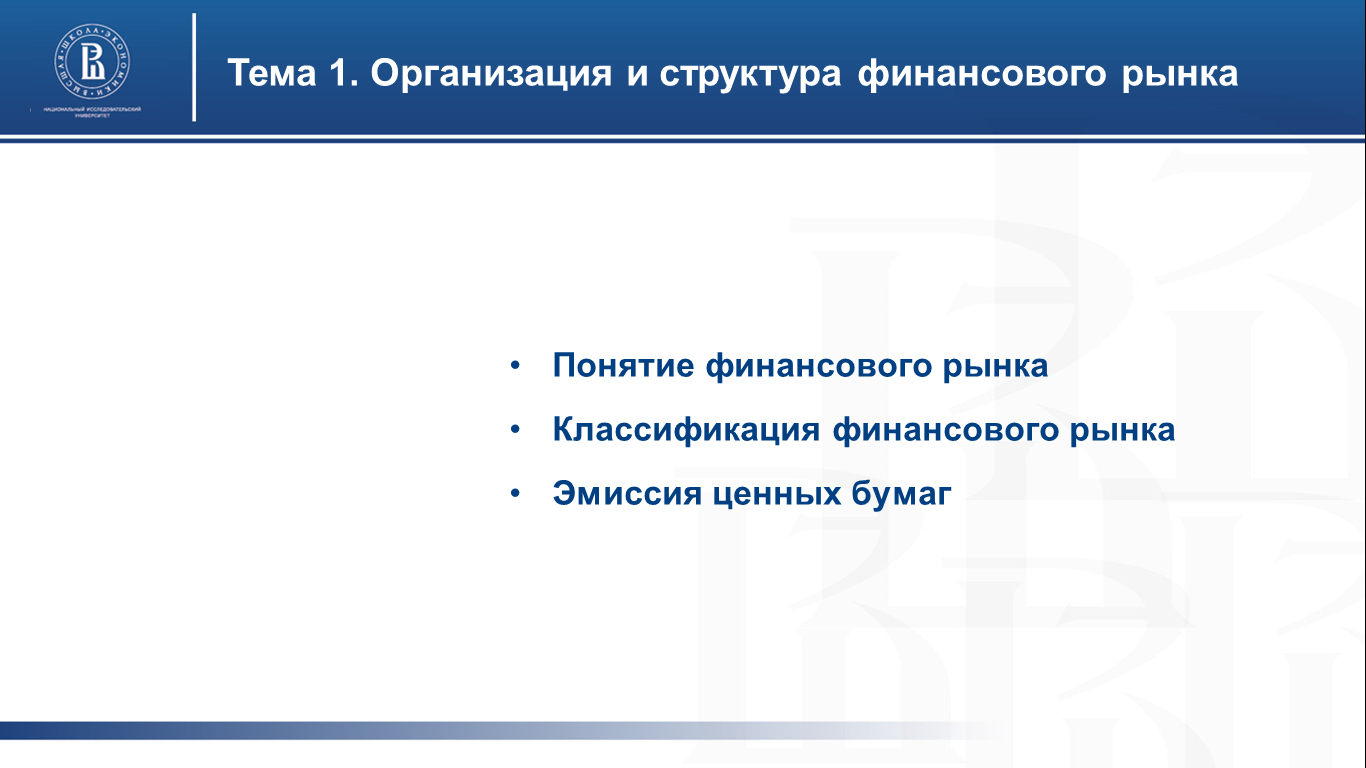 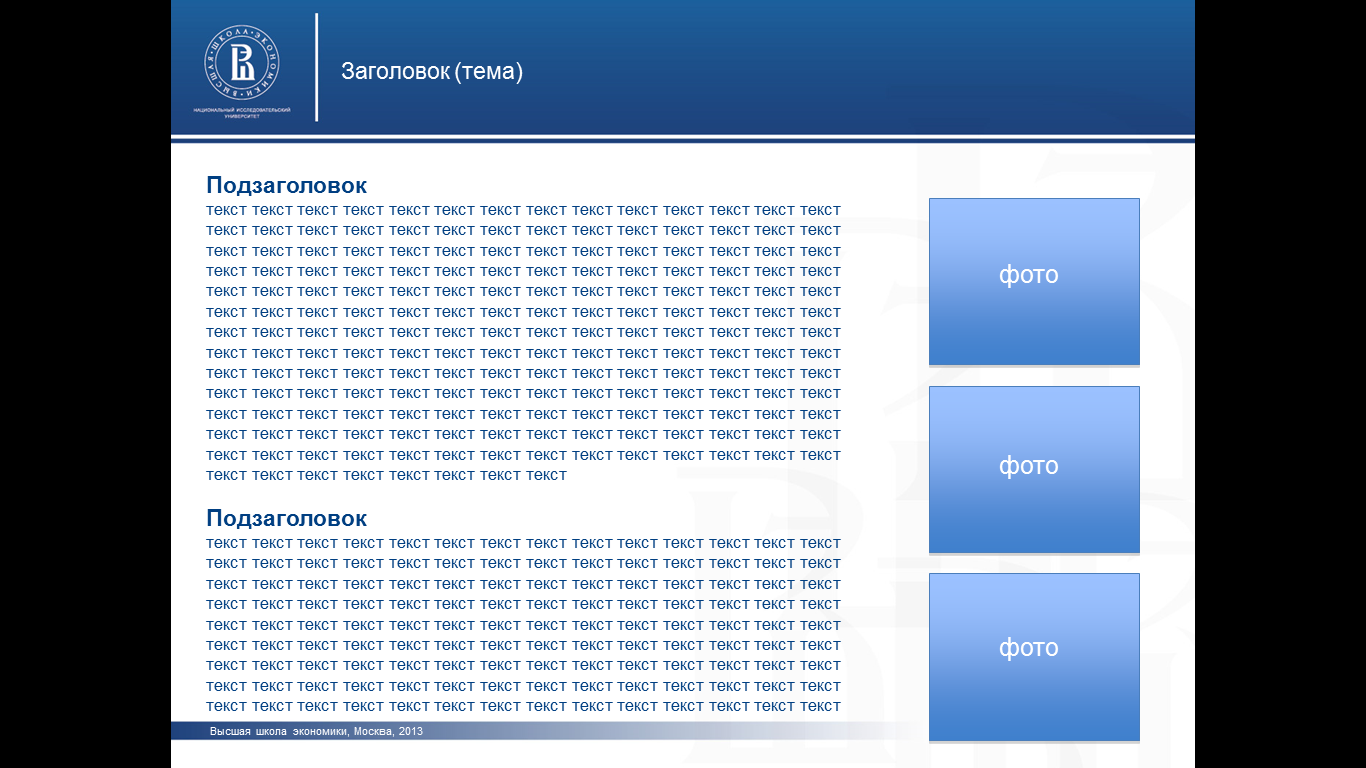 Факторы, влияющие на цену облигаций
Частота купонных выплат 
Купонная ставка
Ставка дисконтирования
Срок до погашения
Накопленный купонный доход
1
2
3
4
5
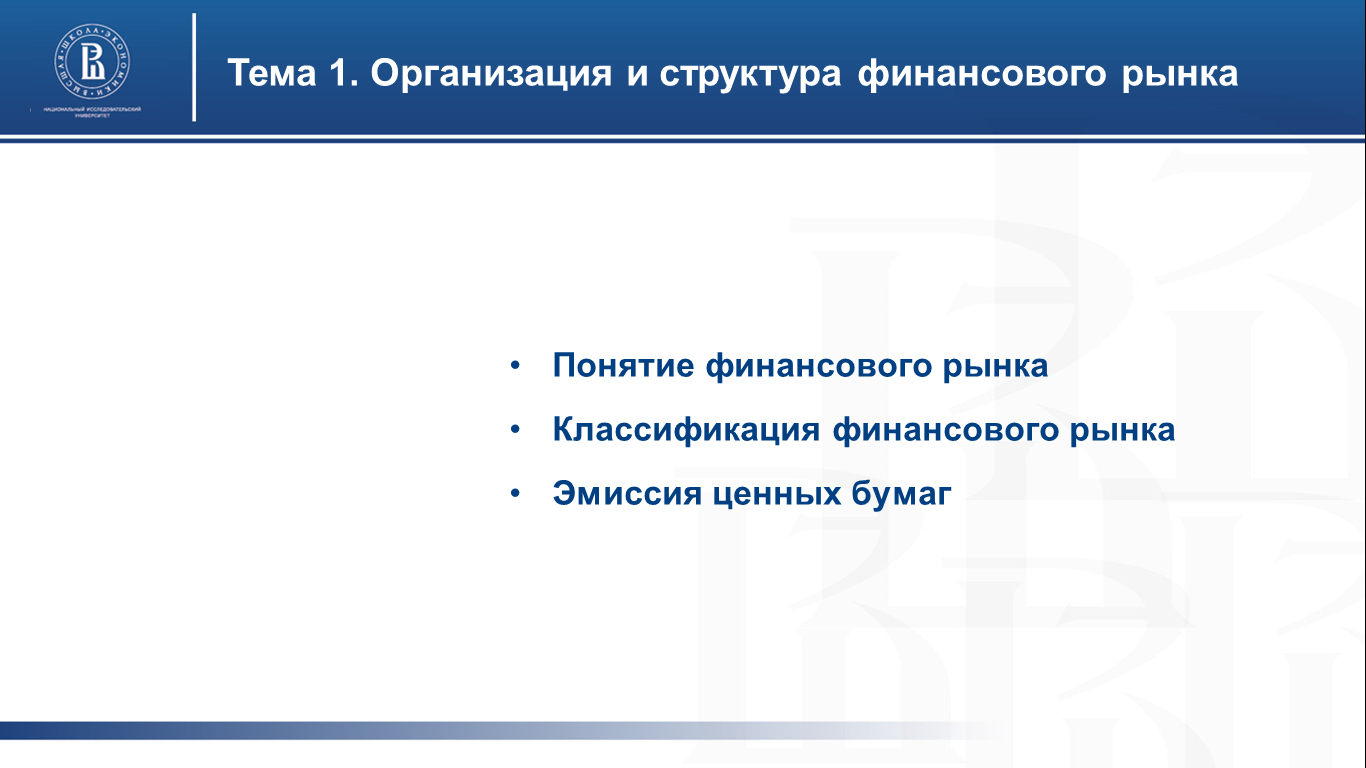 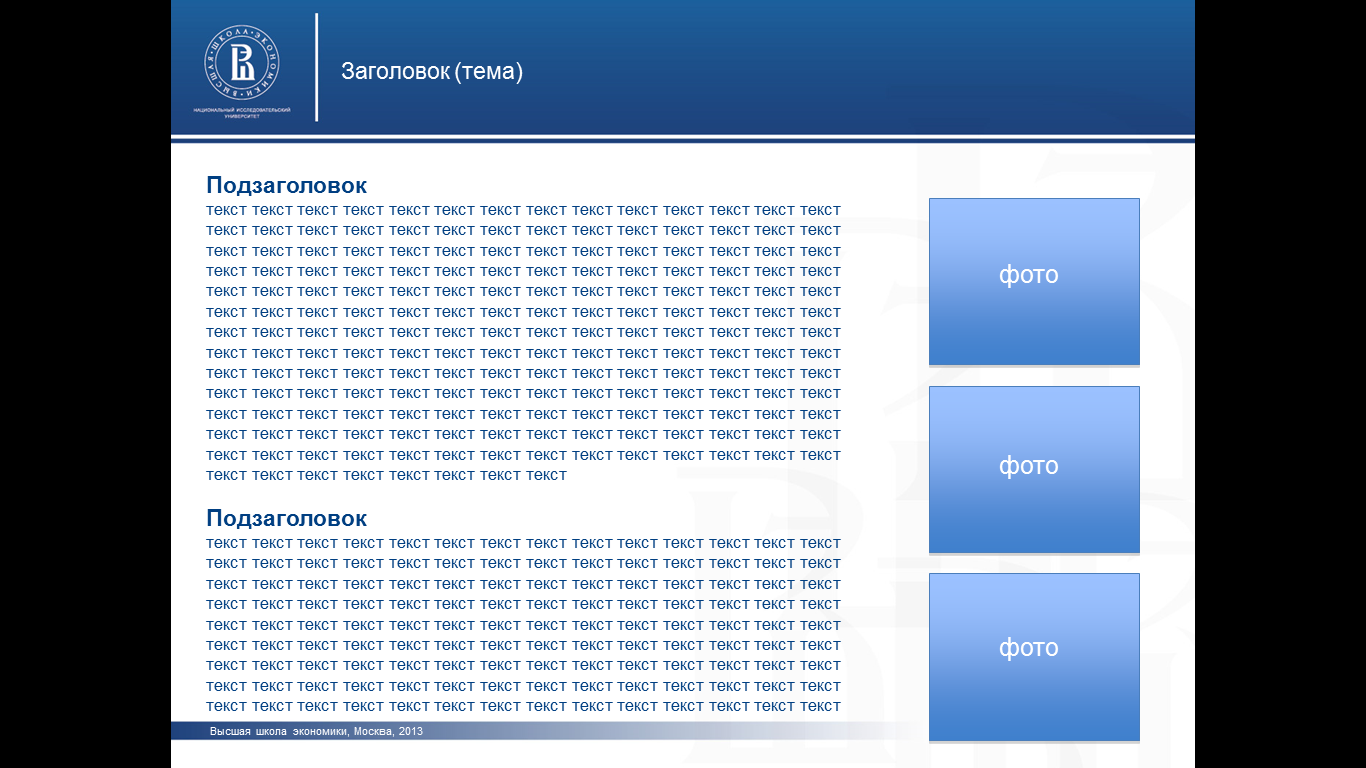 Факторы, влияющие на цену облигаций (продолжение)
1
Частота купонных выплат: чем чаще производятся купонные платежи, тем выше цена облигации.
Зависимость цены облигации (Р) от соотношения установленной при выпуске купонной ставки (С) и требуемой инвесторами доходности (r) можно представить в виде следующих  уравнений:
2
Если Ck   r,  то   P   H
Если Ck   r,  то   P   H
Если Ck   r,  то   P   H
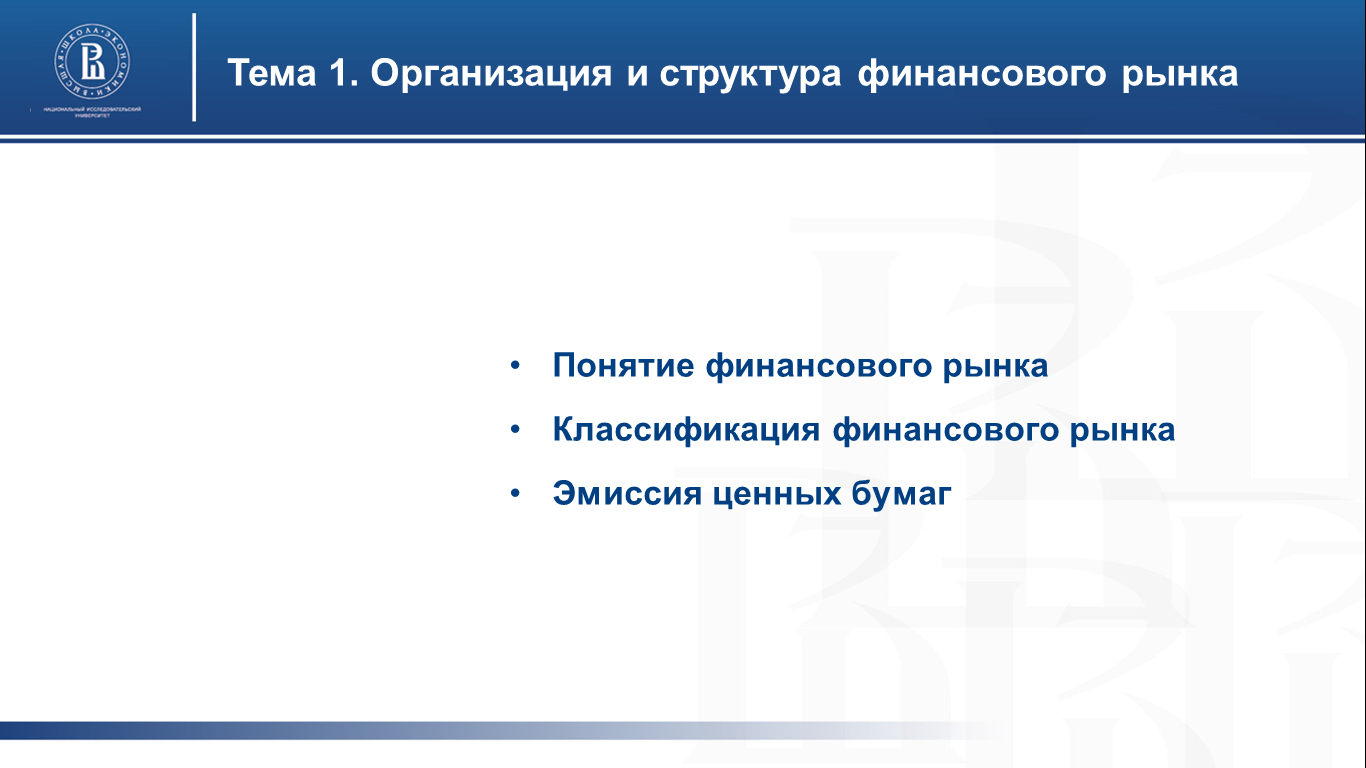 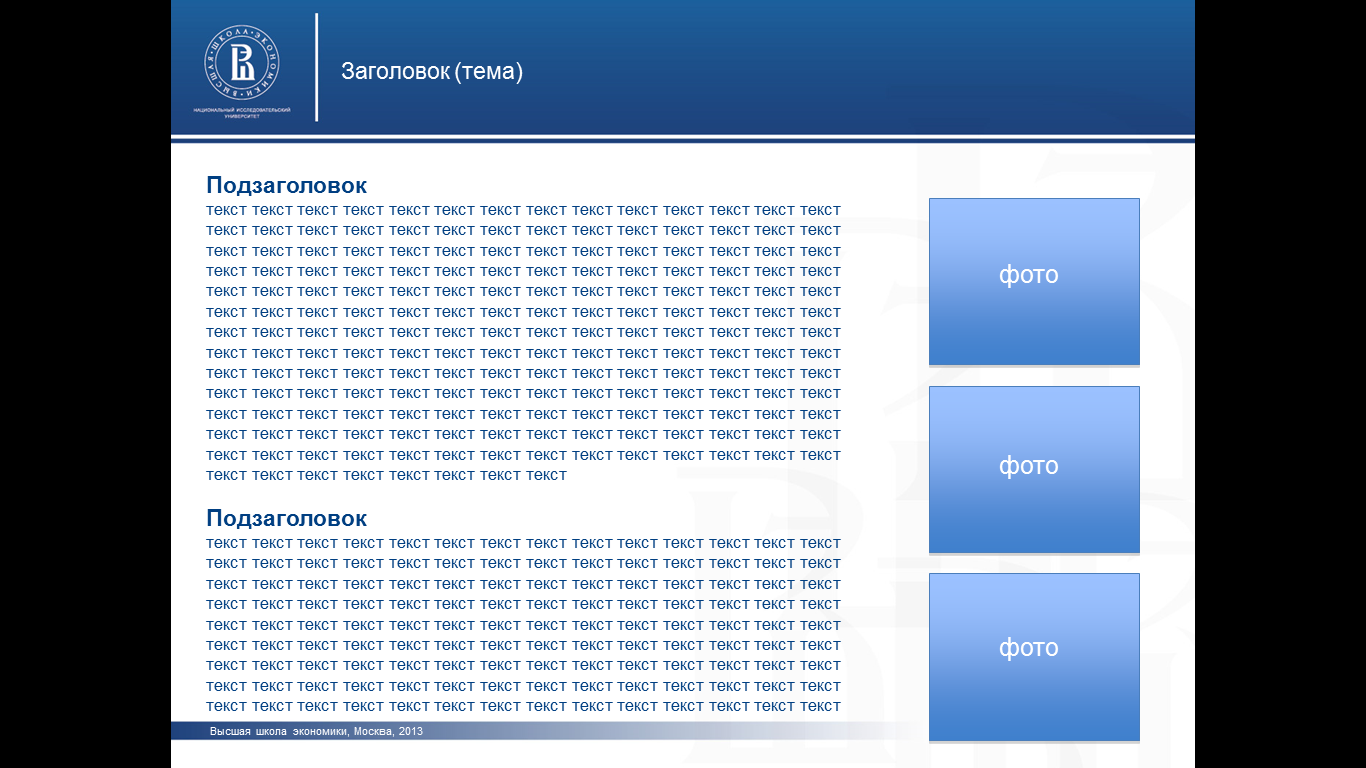 Факторы, влияющие на цену облигаций (продолжение)
3
По мере приближения даты погашения цена облигации стремится к номиналу.
Цена
Цена облигации с премией (с = 12%)
Н = 1000 руб.
r = 10%
tпог
Цена облигации с дисконтом (с = 8%)
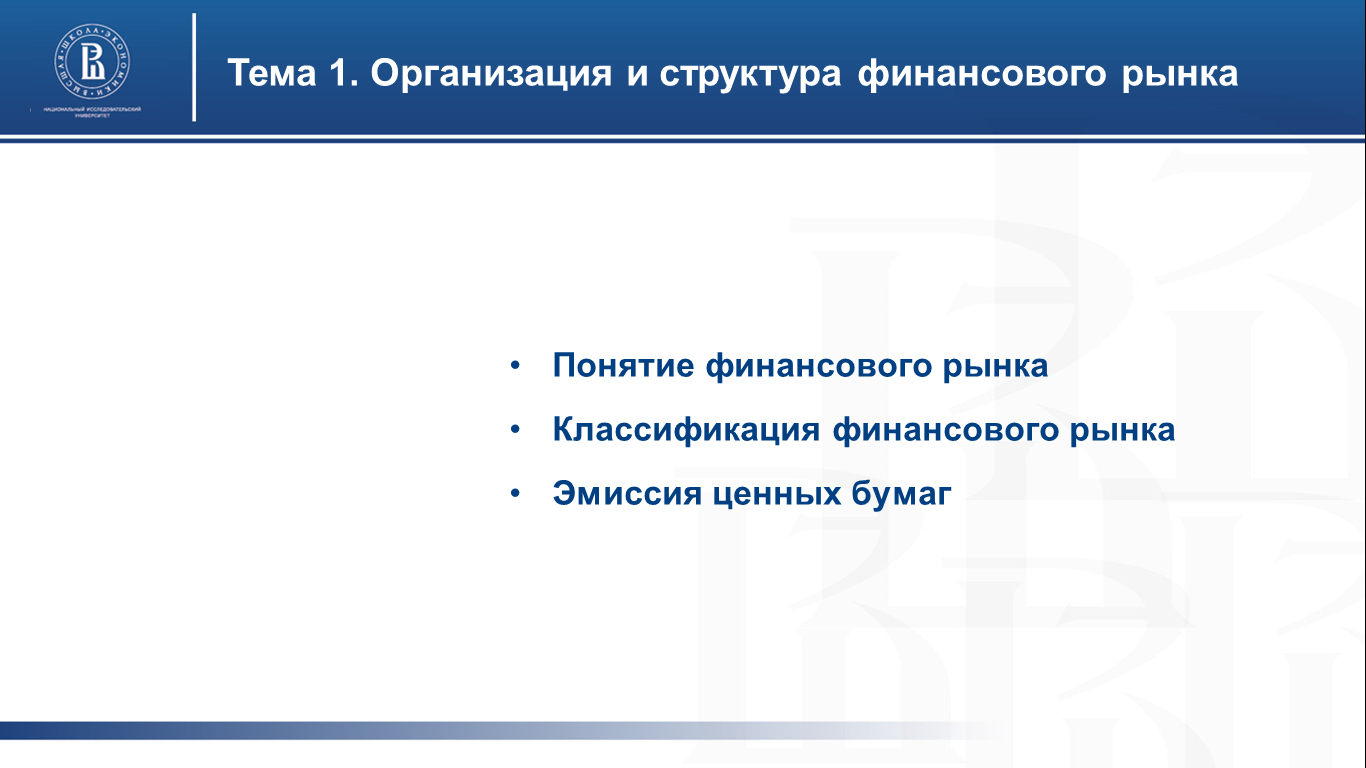 t0
Время
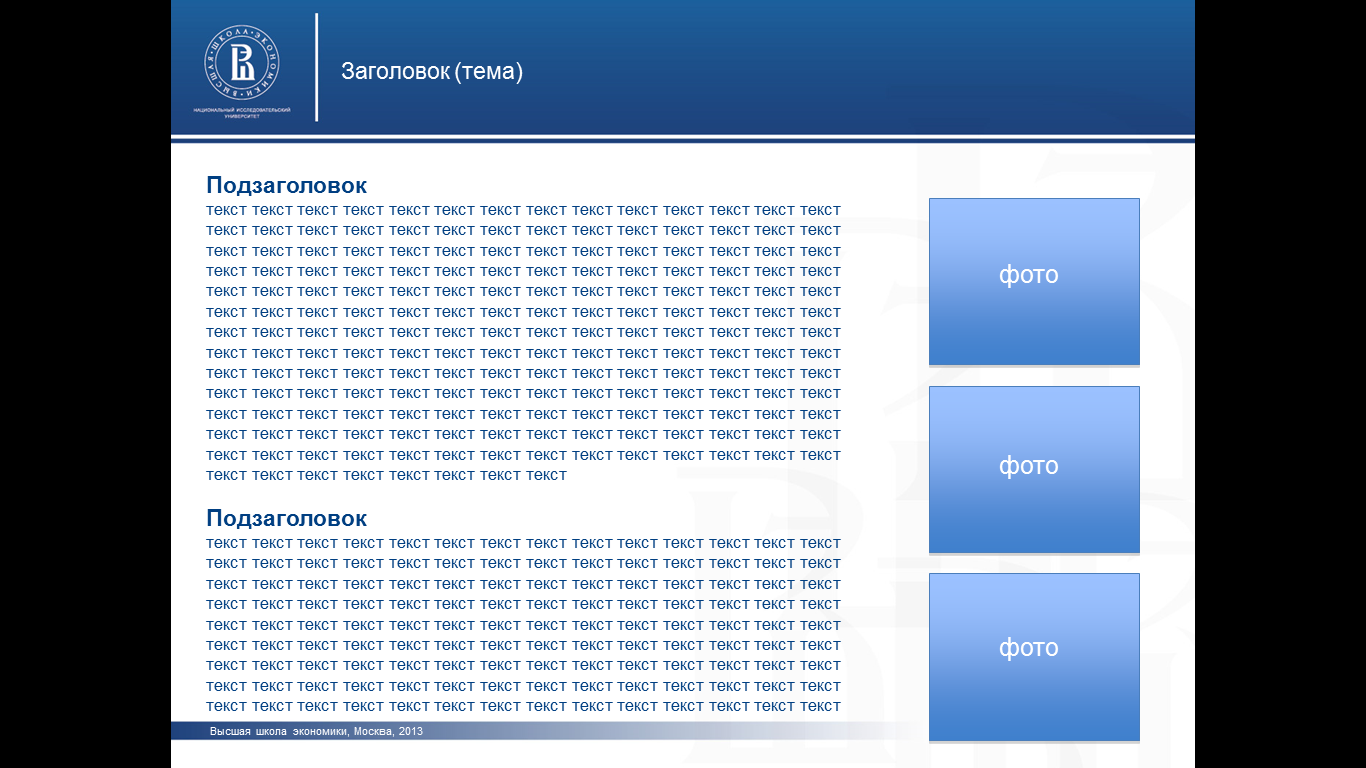 Факторы, влияющие на цену облигаций (продолжение)
Изменение рыночных процентных ставок
4
При росте процентных ставок цены облигаций ……………………….. 
При понижении процентных ставок цены облигаций …………….. 

Между изменением цены облигации и изменением рыночных процентных ставок существует зависимость:
если r ↓, то Р 
если r ↑, то Р
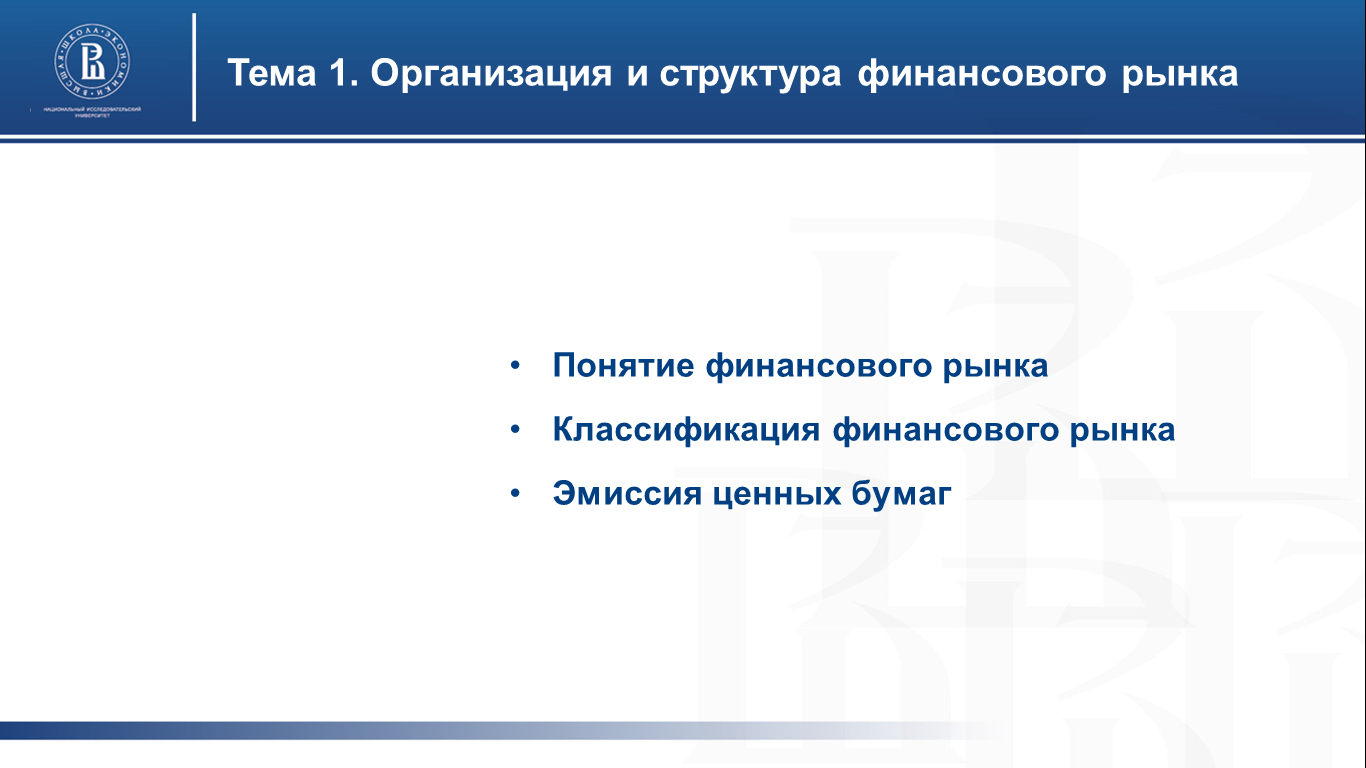 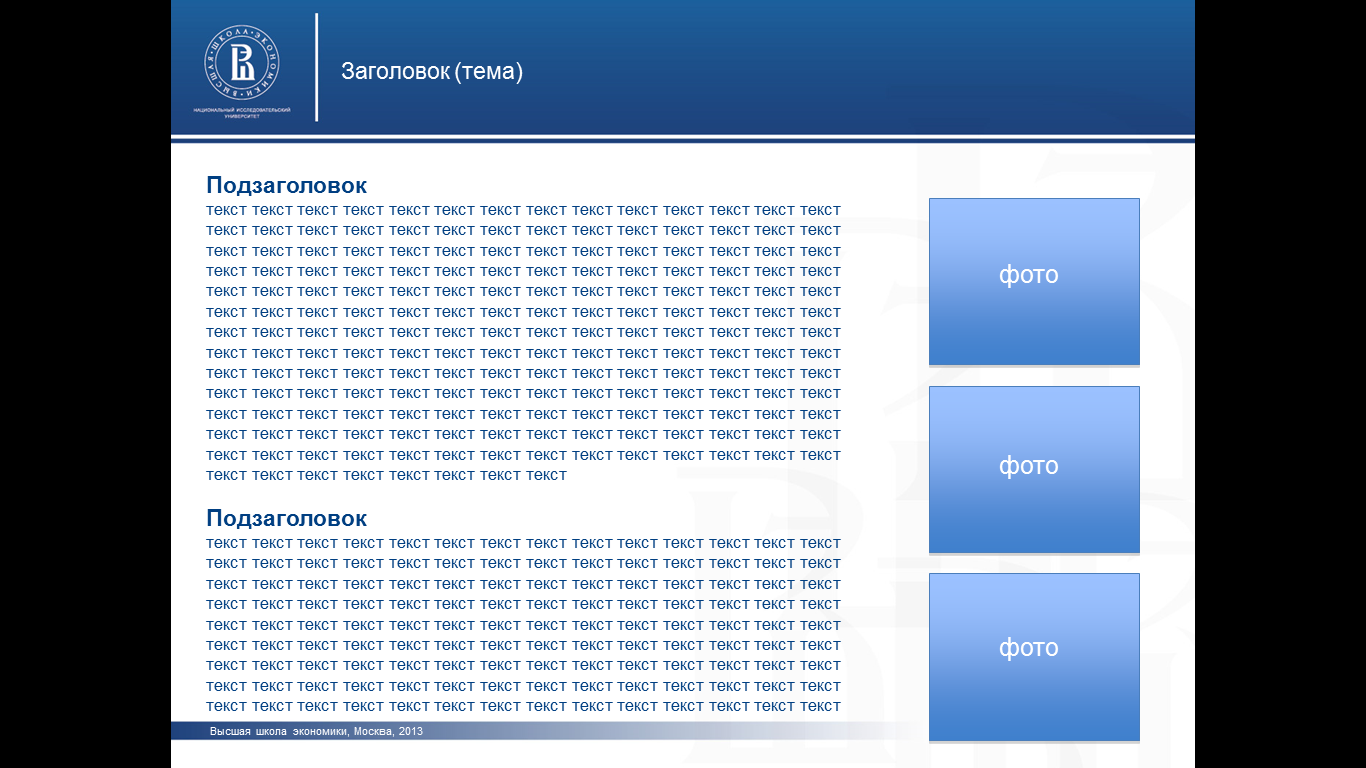 Доходность бескупонных облигаций
Доходность к погашению бескупонных облигаций выводится из формулы определения цены облигации:
Отсюда
Упрощенный расчет доходности к погашению:
r – доходность к погашению
Н – номинал облигаций
Р – цена приобретения облигации
t – число дней до погашения облигации
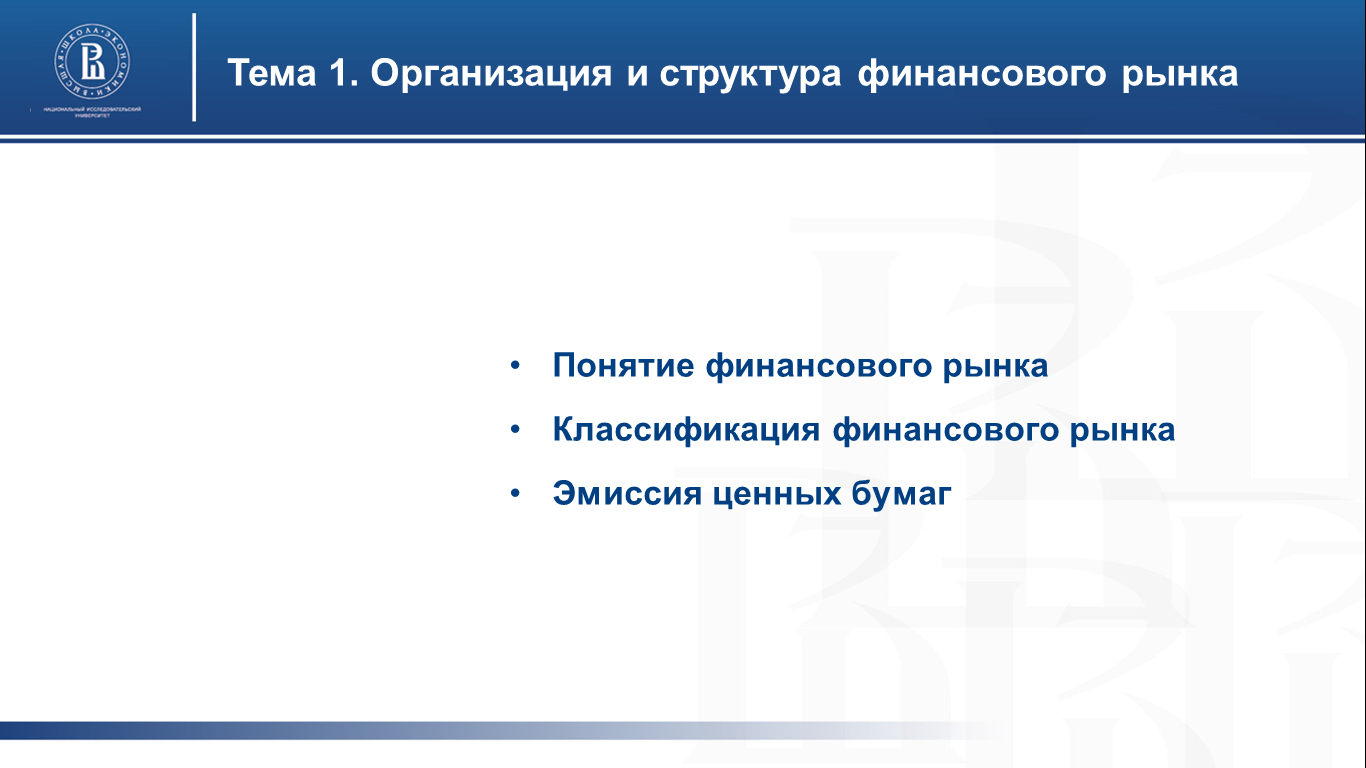 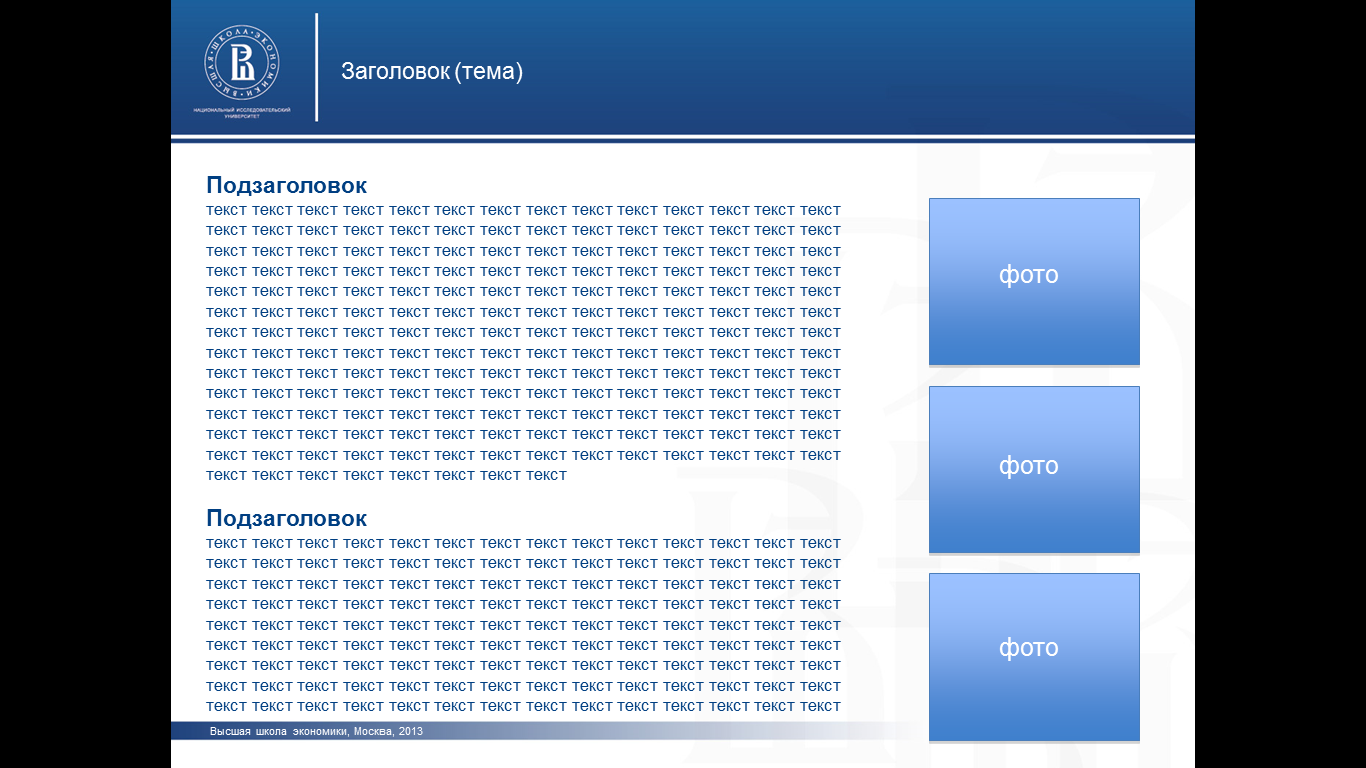 Доходность операции (сделки) по бескупонным облигациям
Доходность операции (сделки) по бескупонным облигациям рассчитывается по формуле:
Рпок – цена покупки облигации
Рпр – цена продажи облигации
t` – число дней от даты покупки до даты продажи
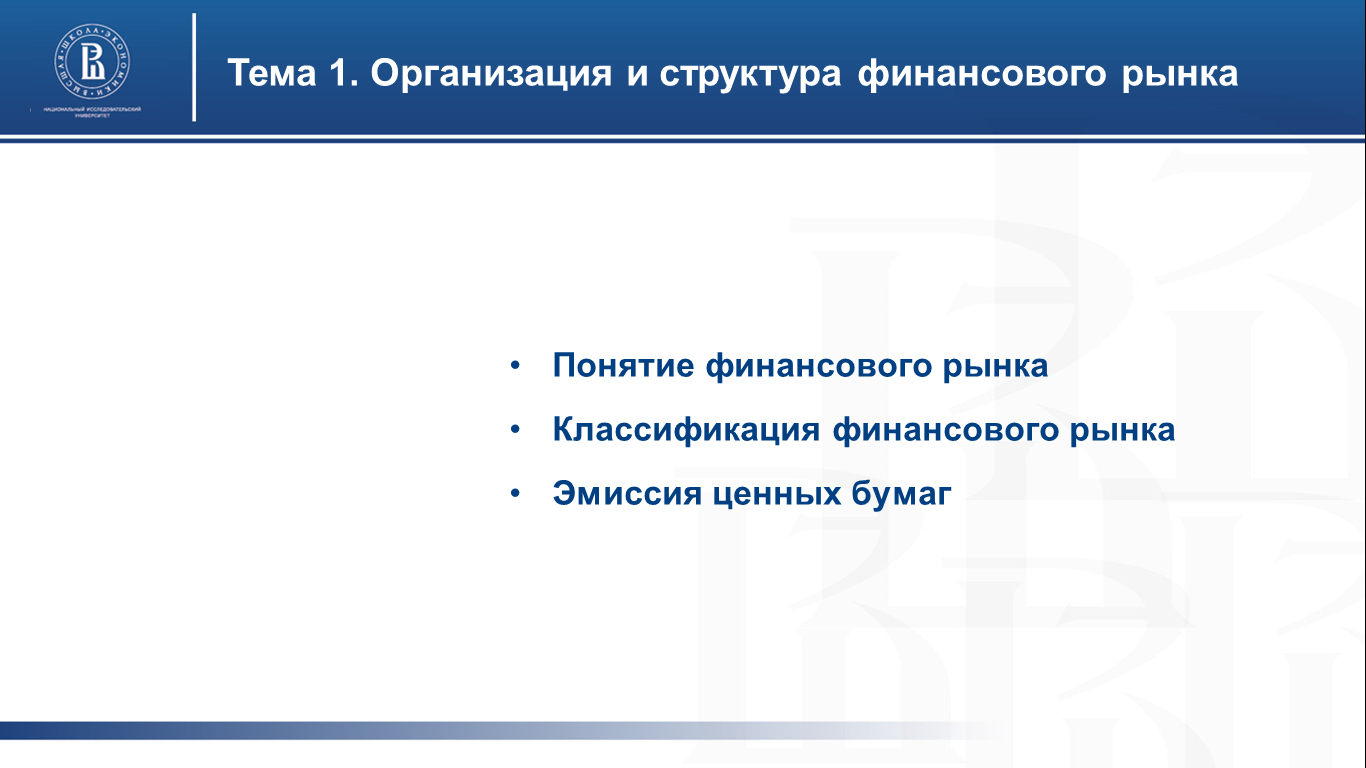 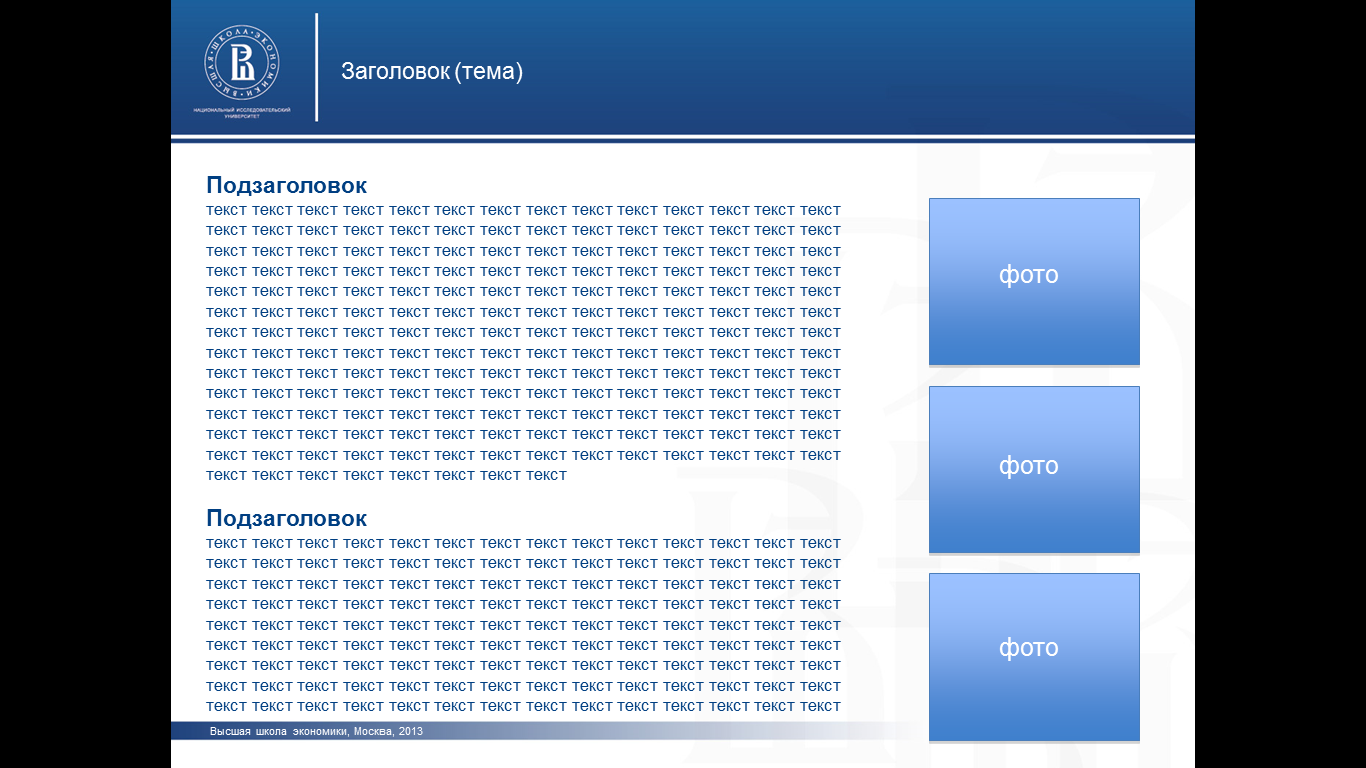 Доходность купонных облигаций
Текущая доходность (rт)
1
Сг – годовая сумма купонных выплат
Рт – текущая цена облигации
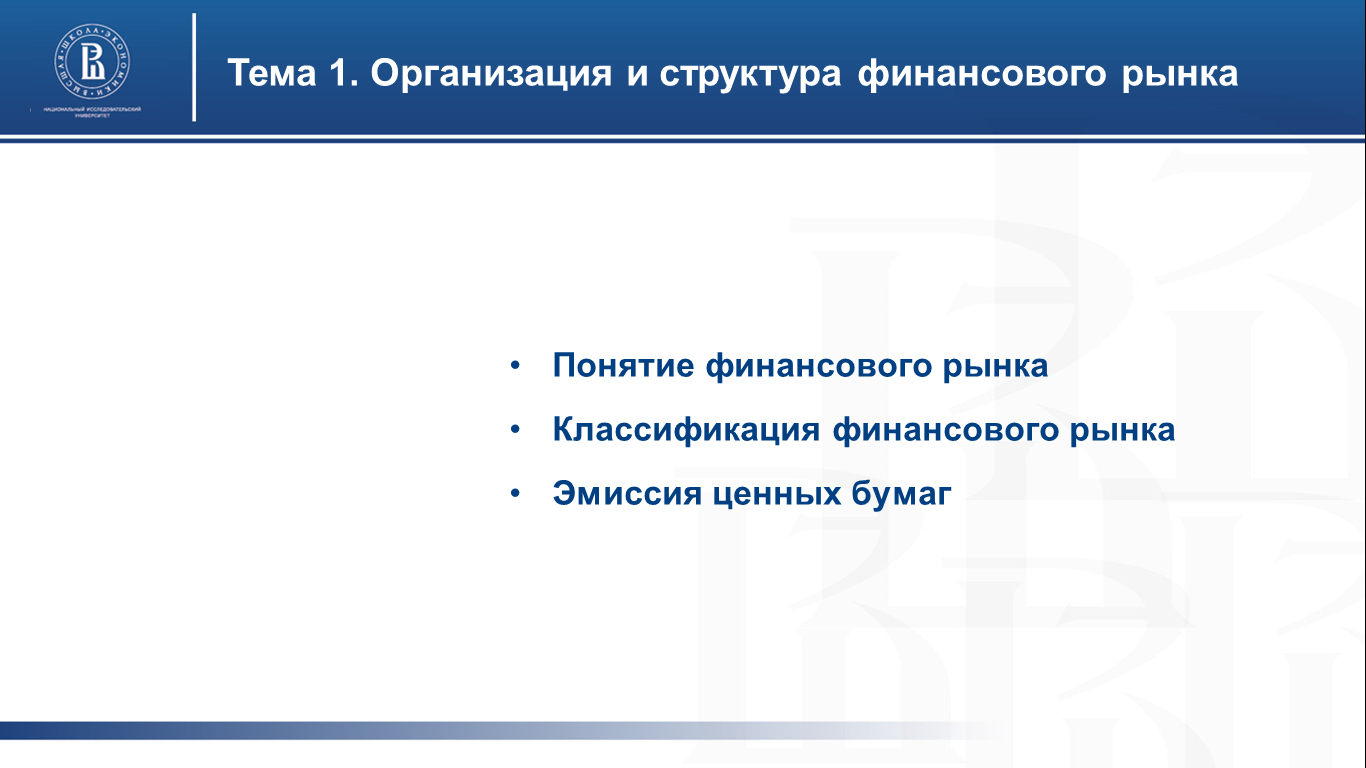 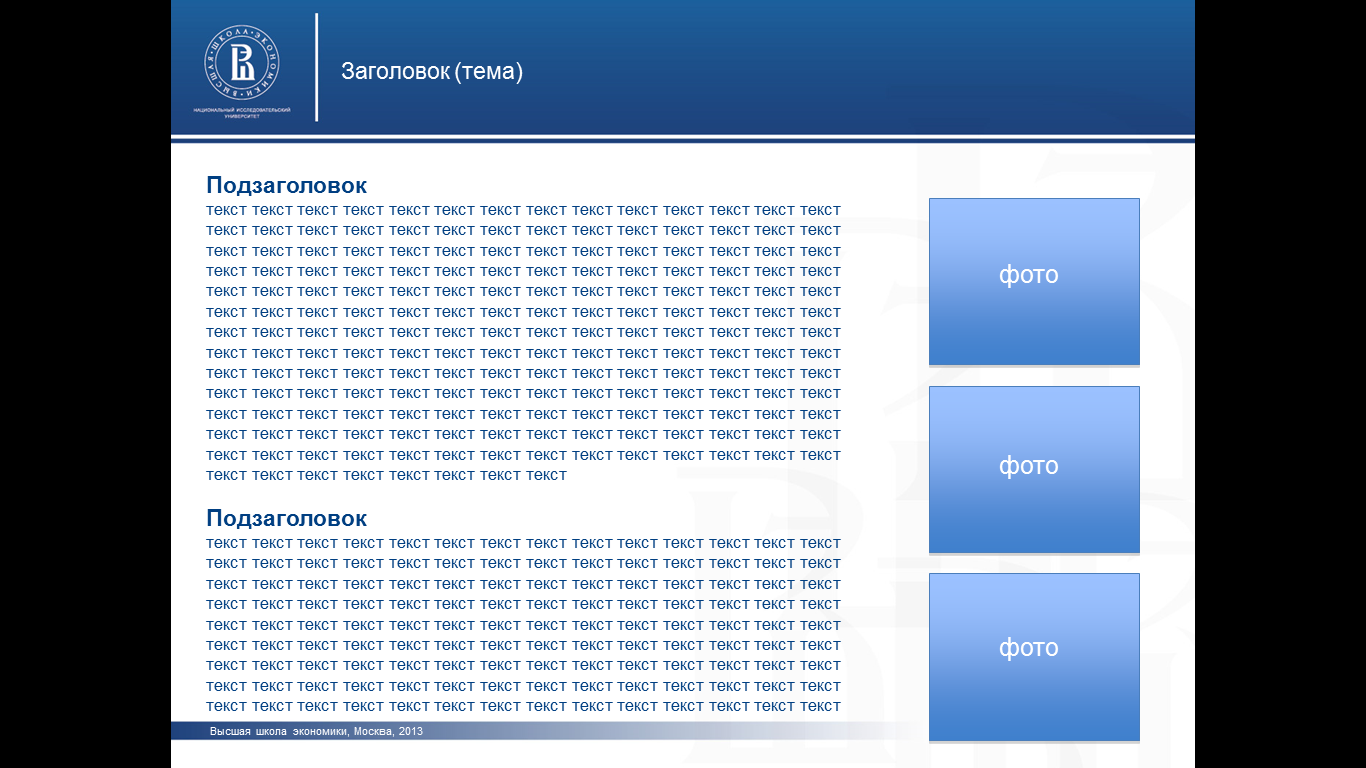 Доходность купонных облигаций
Полная ориентировочная доходность (rор)
2
Н – номинал облигации
Р – цена облигации
Сг – годовая сумма купонных выплат
n – число лет до погашения облигации
Пример: 
Номинал = 1000 руб. Цена = 850 руб. Годовой купон = 15%. Срок до погашения = 4 года.
Расчет, проведенный по формуле, дает следующий результат: ориентировочная доходность равна 20,27%.
Точную доходность можно рассчитать с помощью компьютерной программы «внутренняя ставка доходности». Точная доходность в нашем примере составит 20,89%.
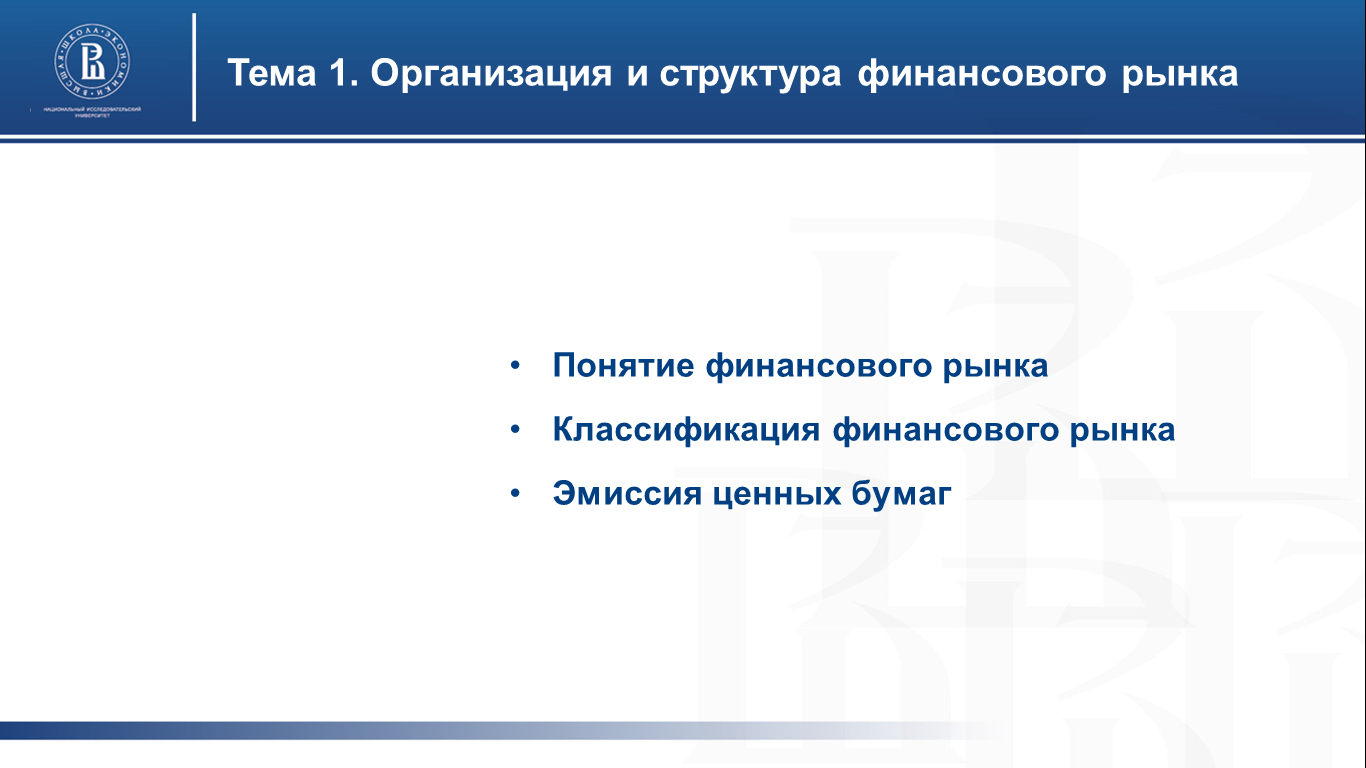 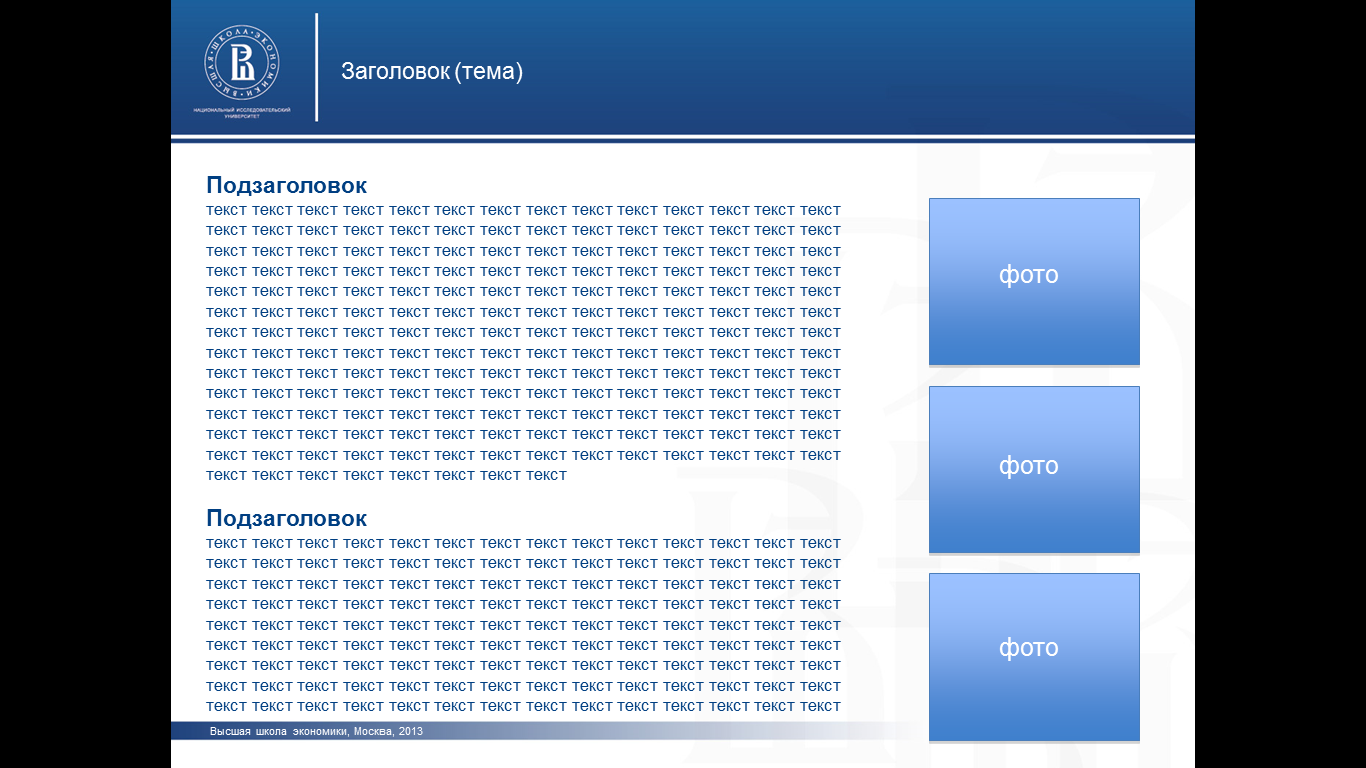 ЧУВСТВИТЕЛЬНОСТЬ (ИЗМЕНЧИВОСТЬ) ОБЛИГАЦИЙ
Факторы, влияющие на чувствительность облигаций:
     срок до погашения
     величина купонной ставки

      Наиболее чувствительными являются долгосрочные облигации с низкой купонной ставкой
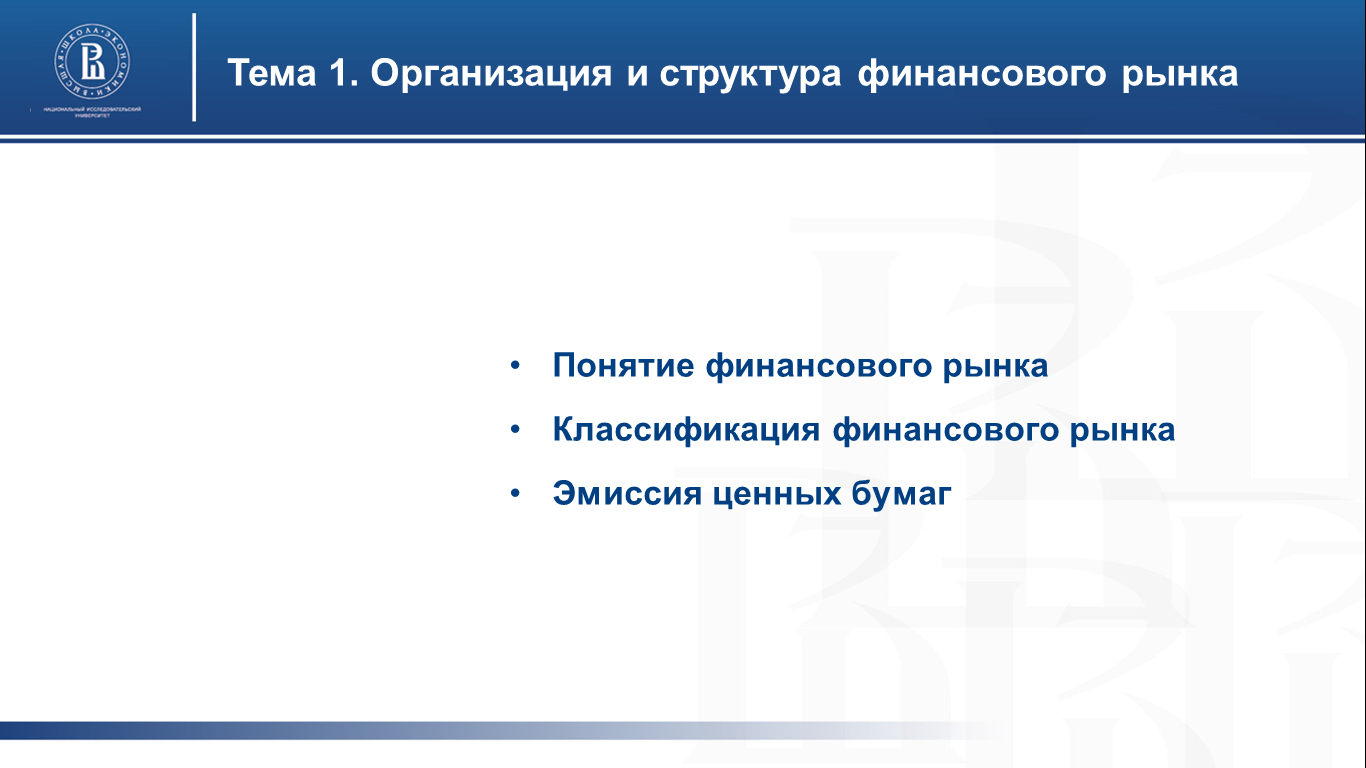 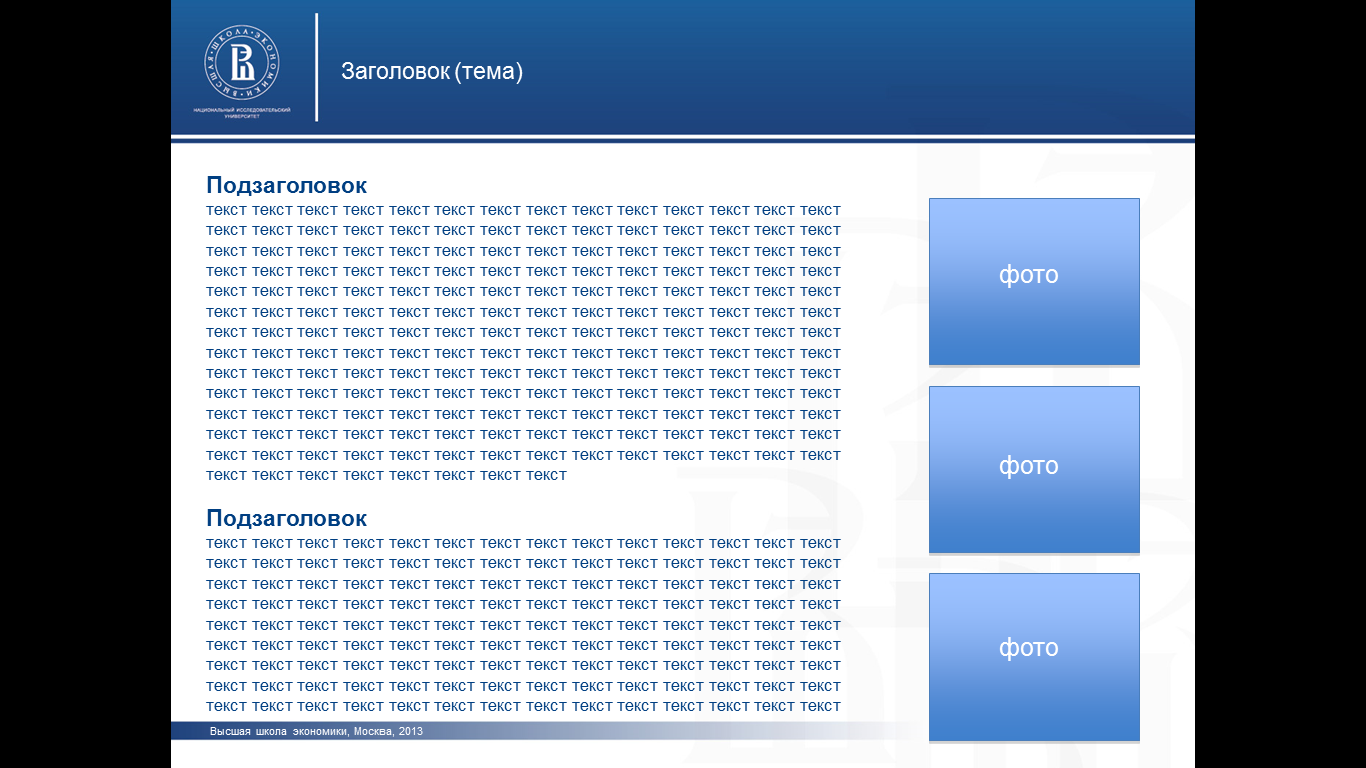 ДЮРАЦИЯ ОБЛИГАЦИЙ
Показатель дюрации (Д) рассчитывается по следующей формуле:
PV(Ct) – приведенная стоимость платежей, которые будут
                 получены в момент времени t;
Ро – текущий рыночный курс облигации (цена облигации);
t – срок до наступления платежа;
Т – срок до погашения облигации.
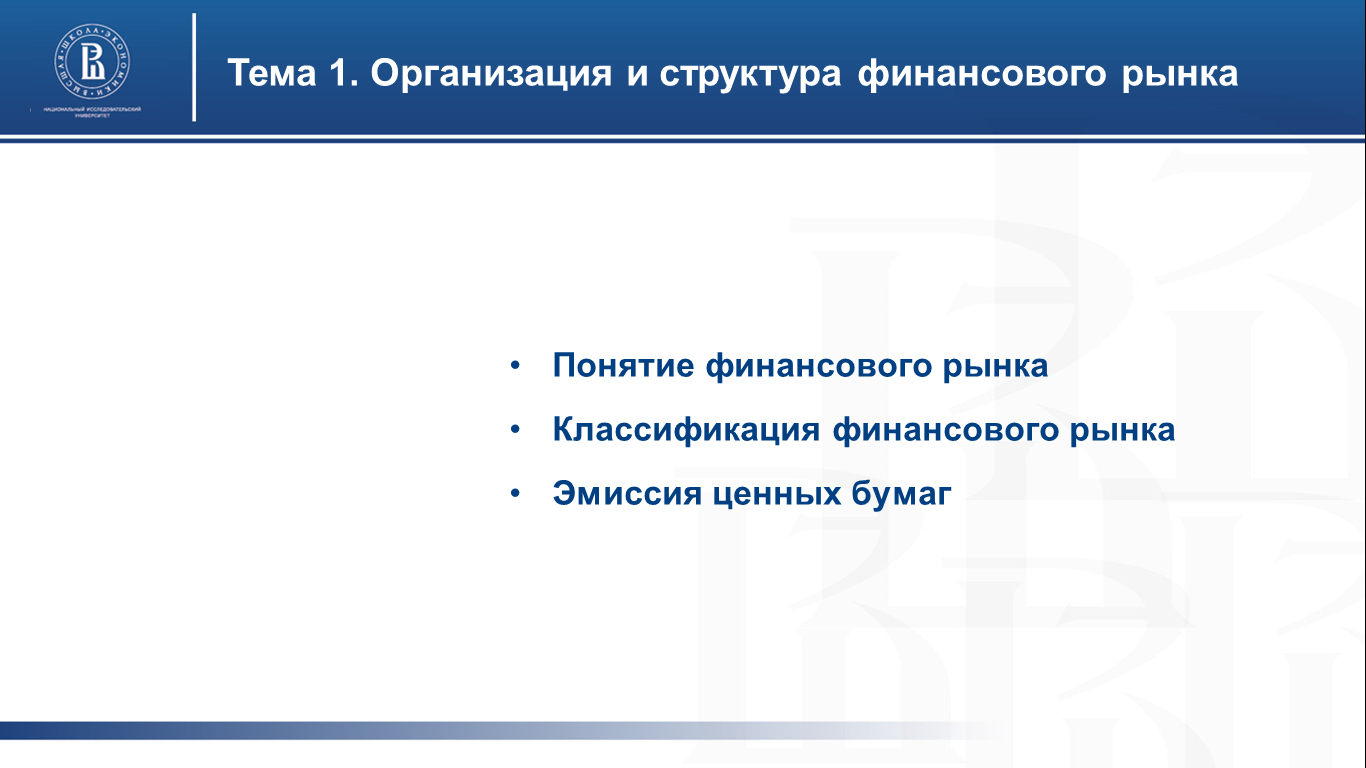 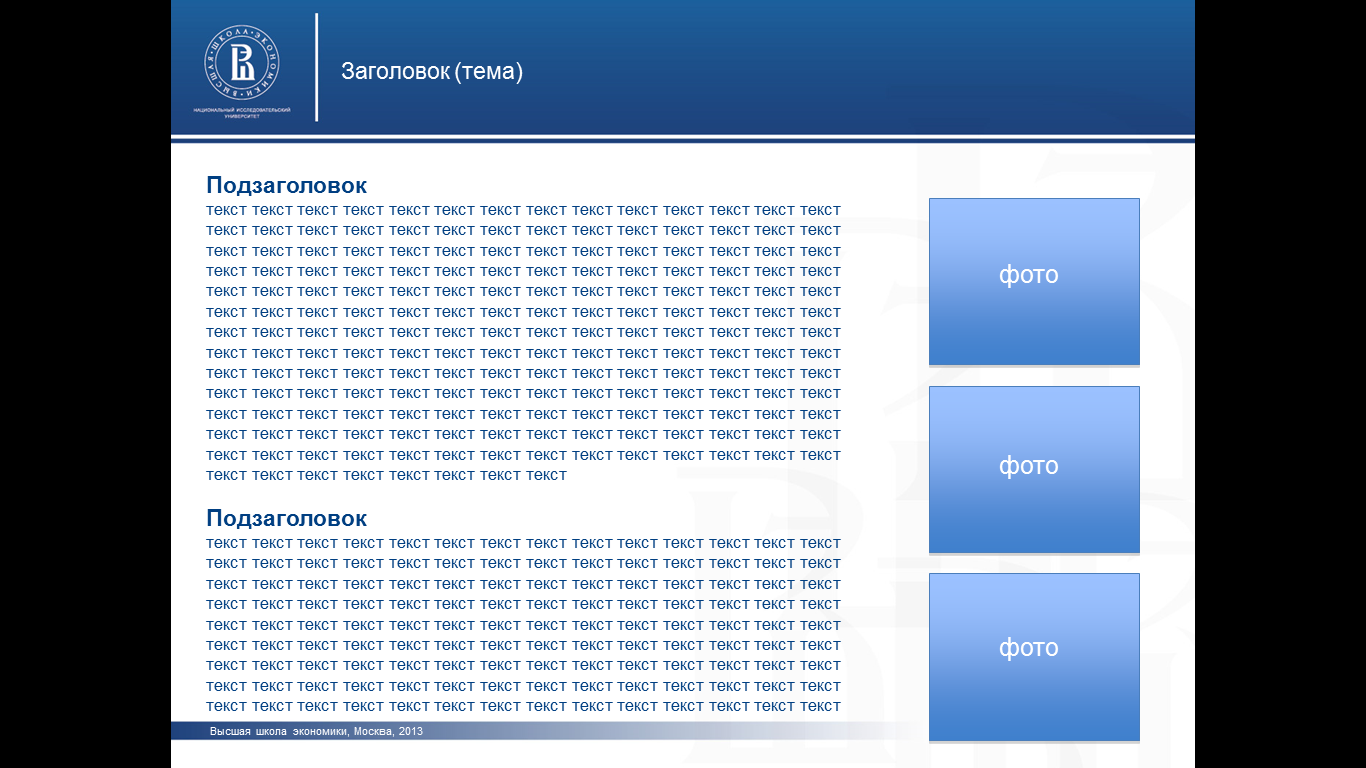 Пример расчета дюрации
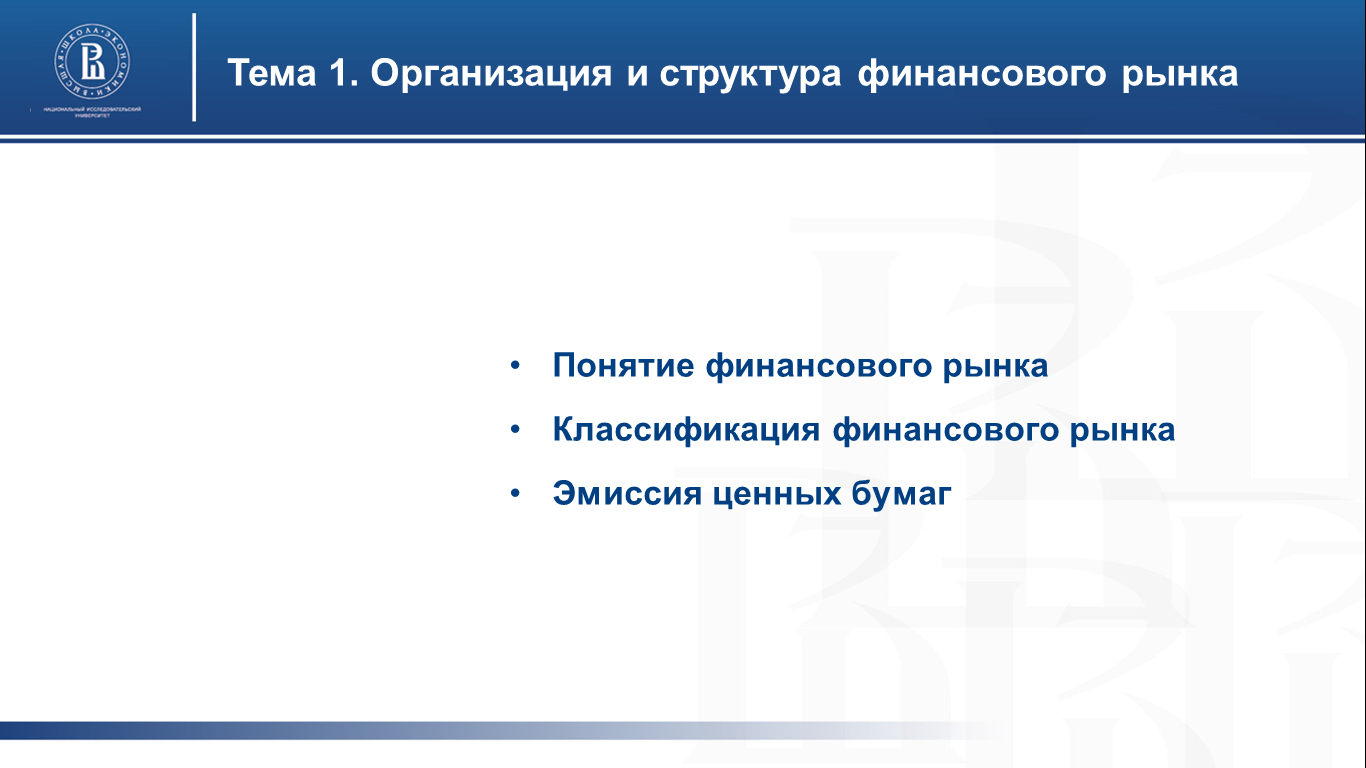 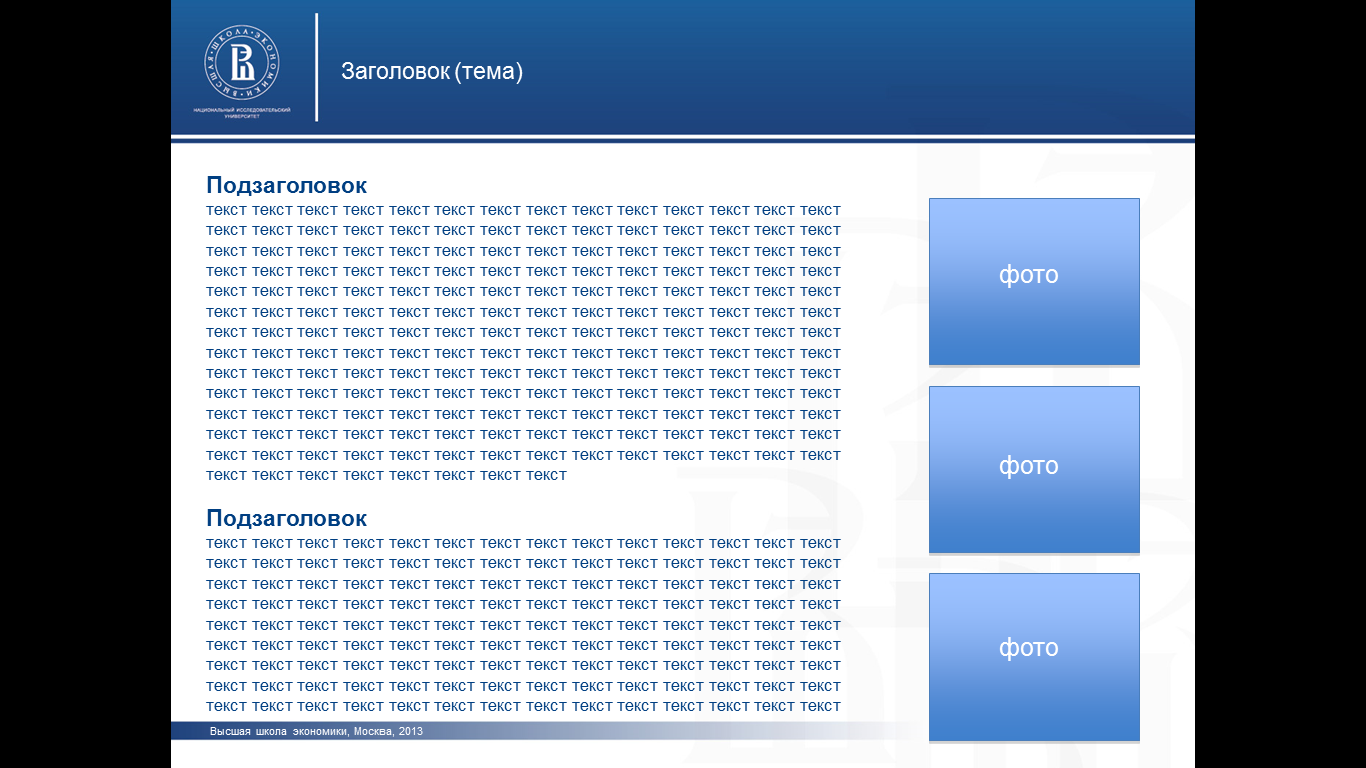 Рейтинг облигаций по классификации агентства «Standard & Poor’s»
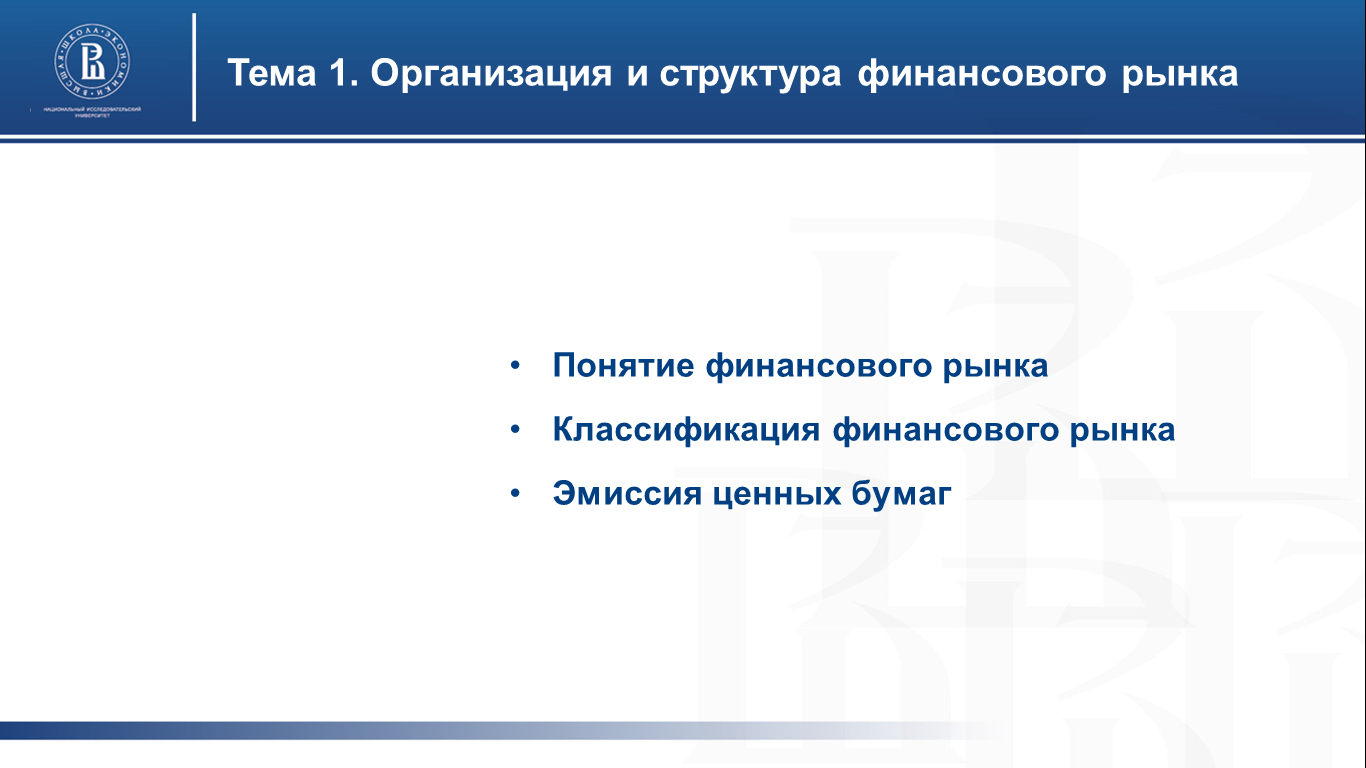 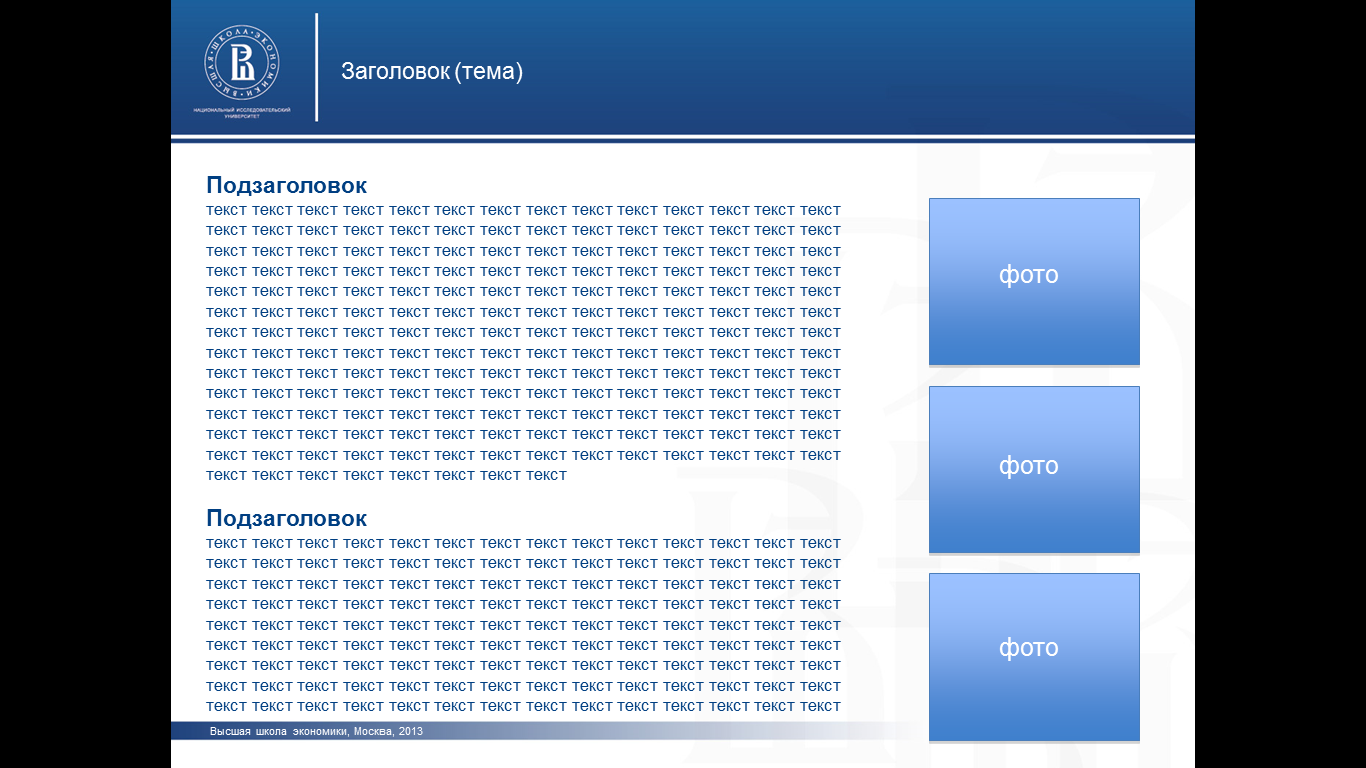 Кредитные рейтинги, присваиваемые инвестиционными агентствами
MOODY’S INVESTORS SERVICE
STANDARD & POOR’S
Ааа 
Аа 
А 
Ваа
Наивысшее качество 
Высокое качество 
Качество выше среднего 
Среднее качество
ААА 
АА 
А 
ВВВ
Наивысшее качество 
Высокое качество 
Качество выше среднего 
Среднее качество
ВВ 
В
ССС-СС  
С 
D
Ва 
В 
Саа 
Са
С
Присущи спекулятивные элементы 
Обычно отсутствуют характерис-тики желательных инвестиций 
Плохое положение: может нахо-диться в состоянии дефолта
Чрезвычайно спекулятивные: нередко в состоянии дефолта 
Низший класс
Спекулятивные 
Чрезвычайно спекулятивные 
   Откровенно спекулятивные 
Зарезервирован для доходных облигаций, проценты по которым не выплачиваются 
В состоянии дефолта
Примечание. Четыре высших категории обозначают ценные бумаги инвестиционного уровня, категории, расположенные ниже пунктирной линии, обозначают ценные бумаги ниже инвестиционного уровня
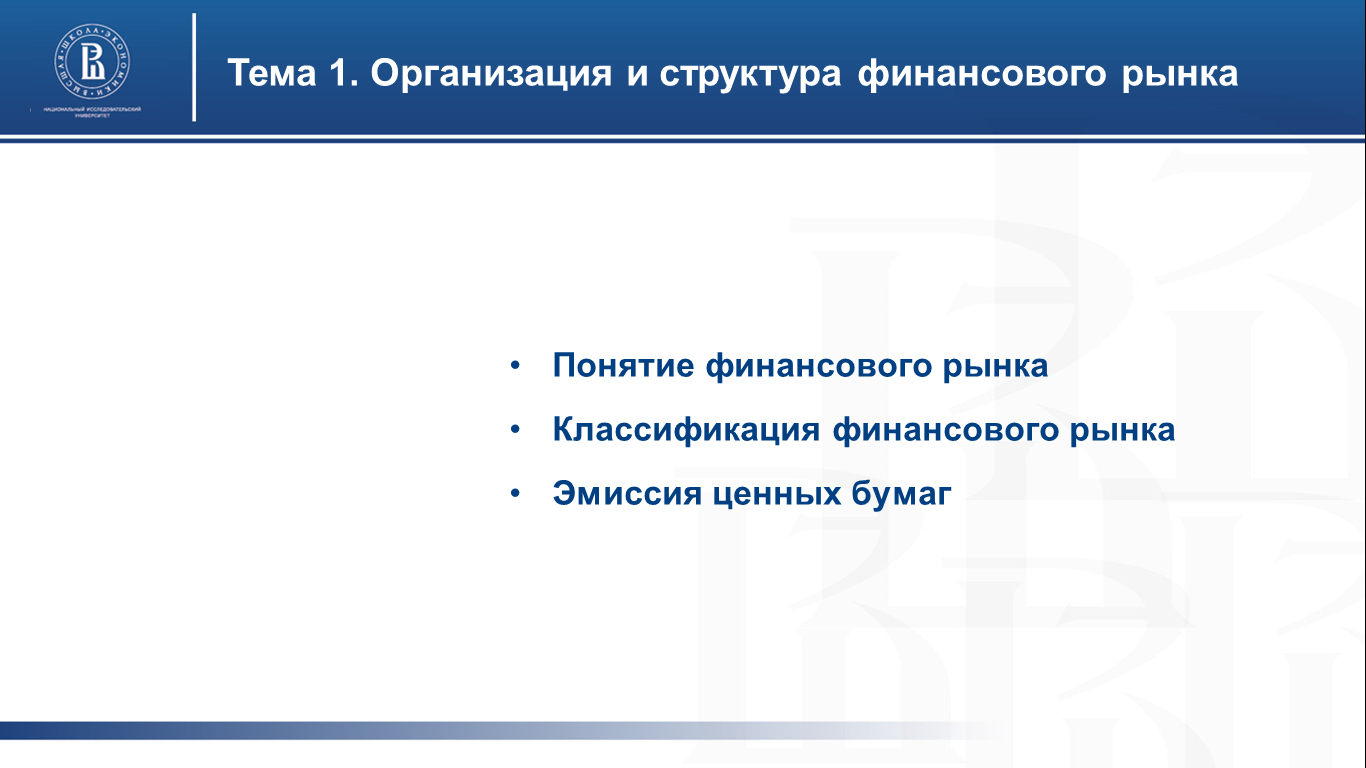 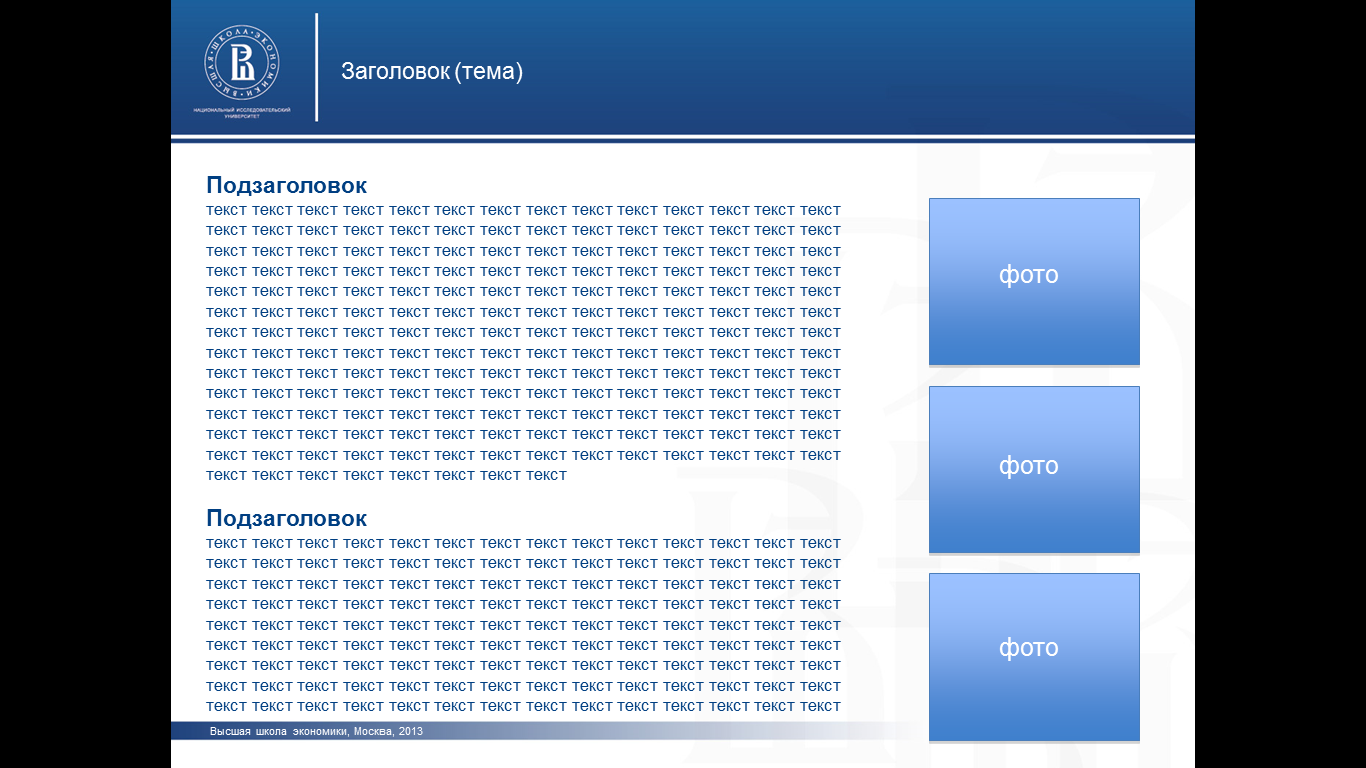 Параметры, учитываемые при присвоении рейтинга
Наличие независимых директоров в Совете
Открытость (прозрачность) компании
Наличие кодекса корпоративного управления
Стратегический план развития компании
Доля компании на рынке
Инвестиционная активность предприятия и качество инвестиционных проектов
Финансовая устойчивость
Платежеспособность
Рентабельность
Деловая активность
Финансовое состояние компании
Качество корпоративного управления
Перспективы развития компании
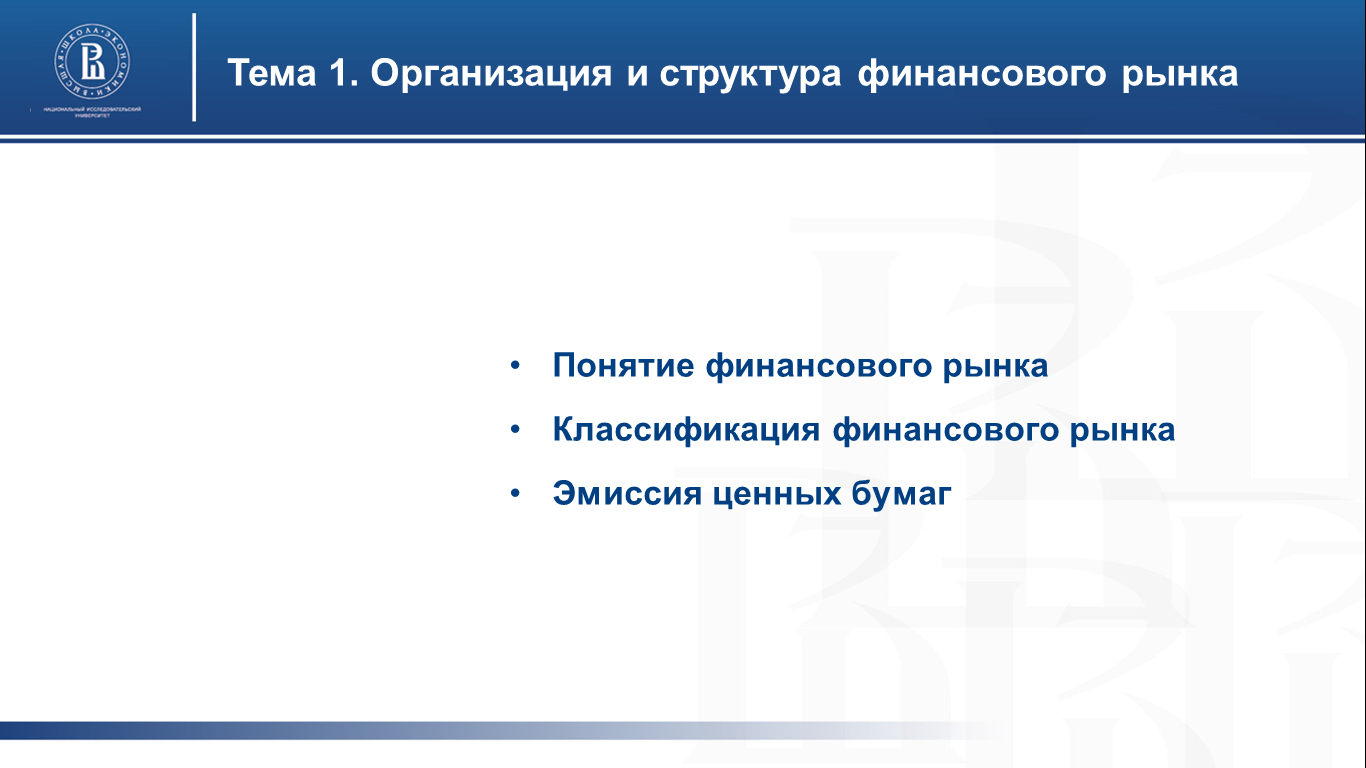 ФИНАНСОВЫЕ ПОКАЗАТЕЛИ КОМПАНИЙ С РАЗЛИЧНЫМ РЕЙТИНГОМ
Вероятность дефолта по корпоративным облигациям в разрезе рейтинговых оценок S&P за 1981-2013гг.(%)
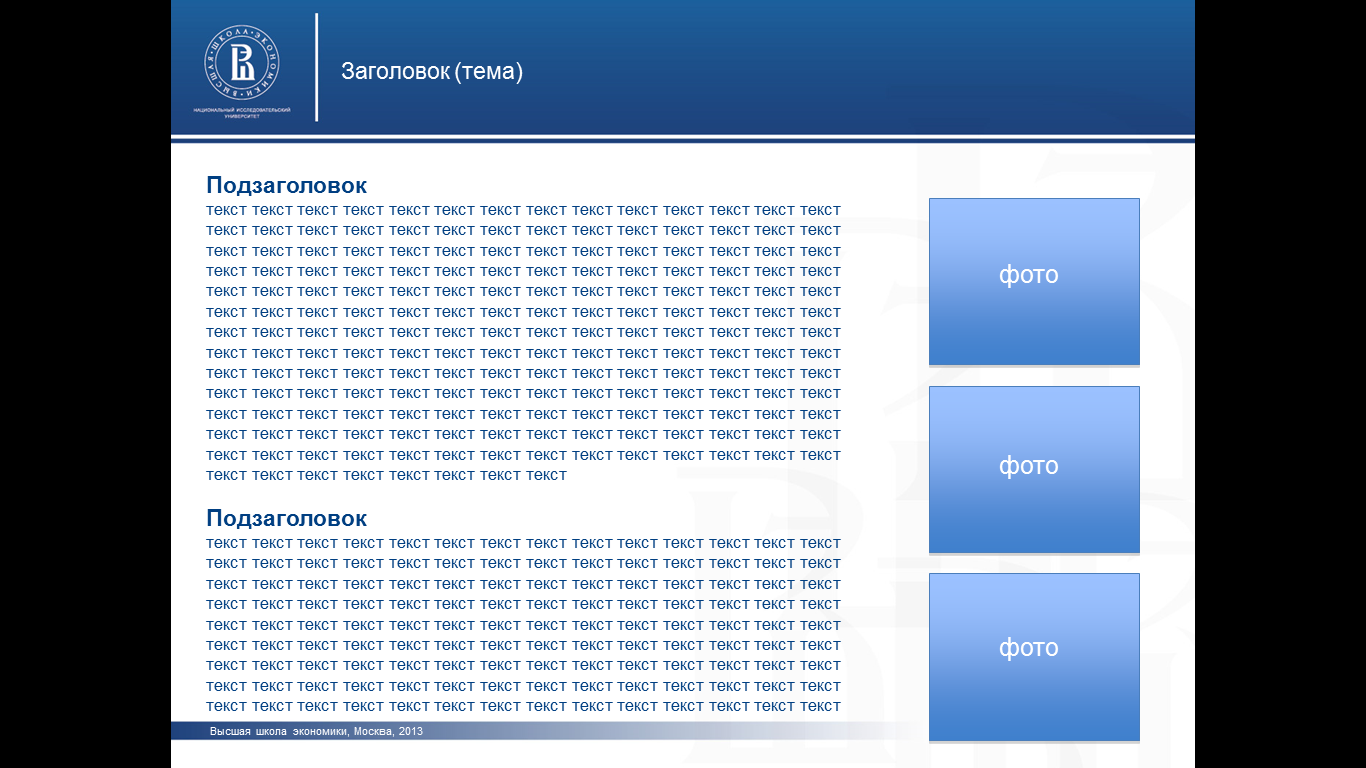 Изменение кредитного рейтинга облигаций в течении 1 года (рейтинговое агентство «Moody’s»)
(в процентах)
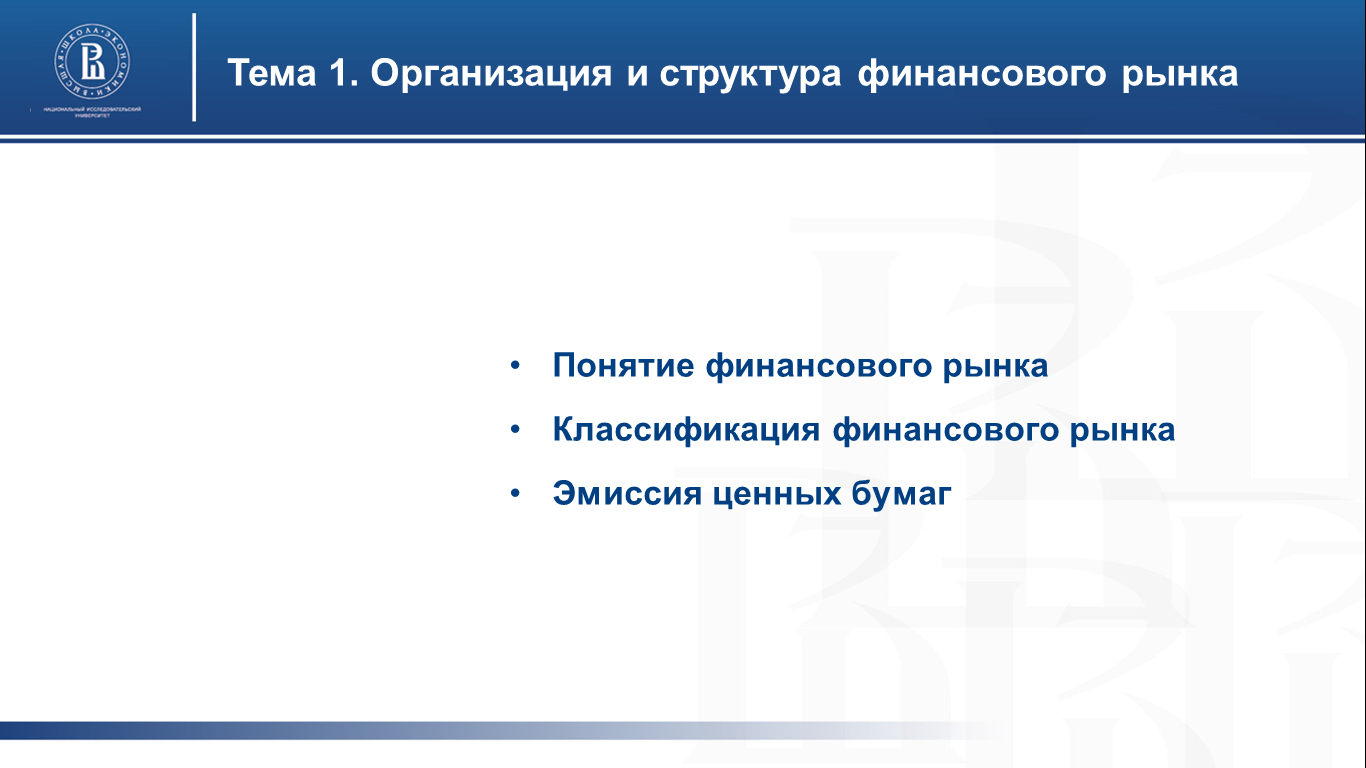 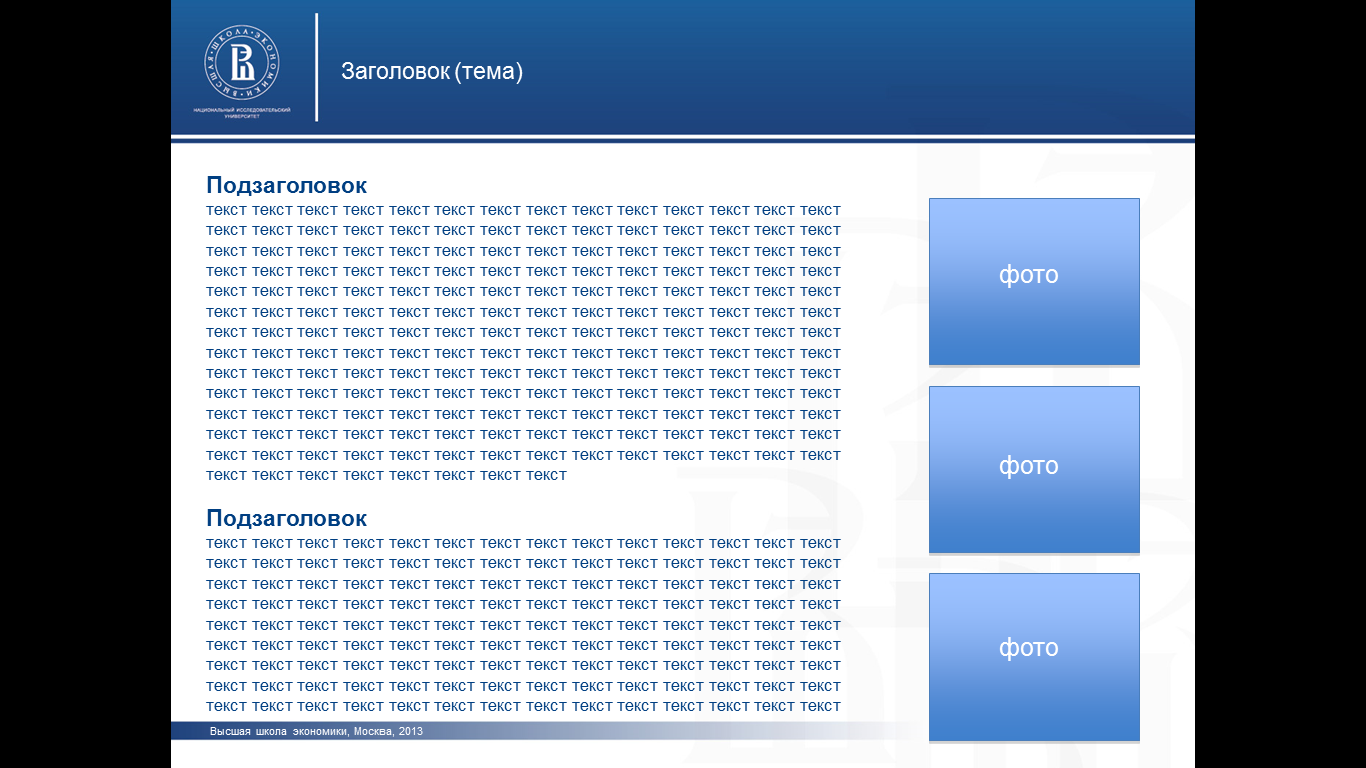 Кредитный рейтинг российского заемщика (шкала агентства «S&P» для России)
Кредитный рейтинг заемщика – это текущее мнение агентства об общей кредитоспособности эмитента  долговых ценных бумаг выполнить свои обязательства относительно других российских заемщиков
Рейтинг
Характеристика
Ru ААА
Ru АА
Ru А
Ru ВВВ
Ru ВВ
Ru В
Ru ССС
Ru СС
Ru С
Ru SD 
Ru D
Очень высокая способность заемщика своевременно и полностью  выполнять свои обязательства.
Высокая способность заемщика своевременно и полностью выполнить свои обязательства. 
Заемщик способен своевременно и полностью выполнять свои обязательства. Однако заемщик подвержен воздействию неблагоприятных изменений в условиях хозяйствования.
Достаточная способность заемщика своевременно и полностью выполнять свои обязательства. Однако заемщик имеет более высокую чувствительность к воздействию неблагоприятных факторов.
Неопределенность или влияние неблагоприятных изменений в коммерческих, финансовых и экономических условиях могут привести к недостаточной способности заемщика своевременно и полностью выполнять свои обязательства.
Заемщик кредитоспособен, однако неблагоприятные изменения, скорее всего, помешают заемщику в срок и в полном объеме выполнять свои долговые обязательства
Существует потенциальная возможность дефолта заемщика по его долговым обязательствам
Высокая вероятность невыполнения заемщиком своих долговых обязательств.
В отношении заемщика возбуждена процедура банкротства, ожидается вынесение судебного решения о наложении взыскания на имущество заемщика.
Допущен дефолт по одному или нескольким долговым обязательствам, но будут продолжены своевременные и полные выплаты по другим обязательствам.
Допущен дефолт по всем или практически по всем долговым обязательствам.
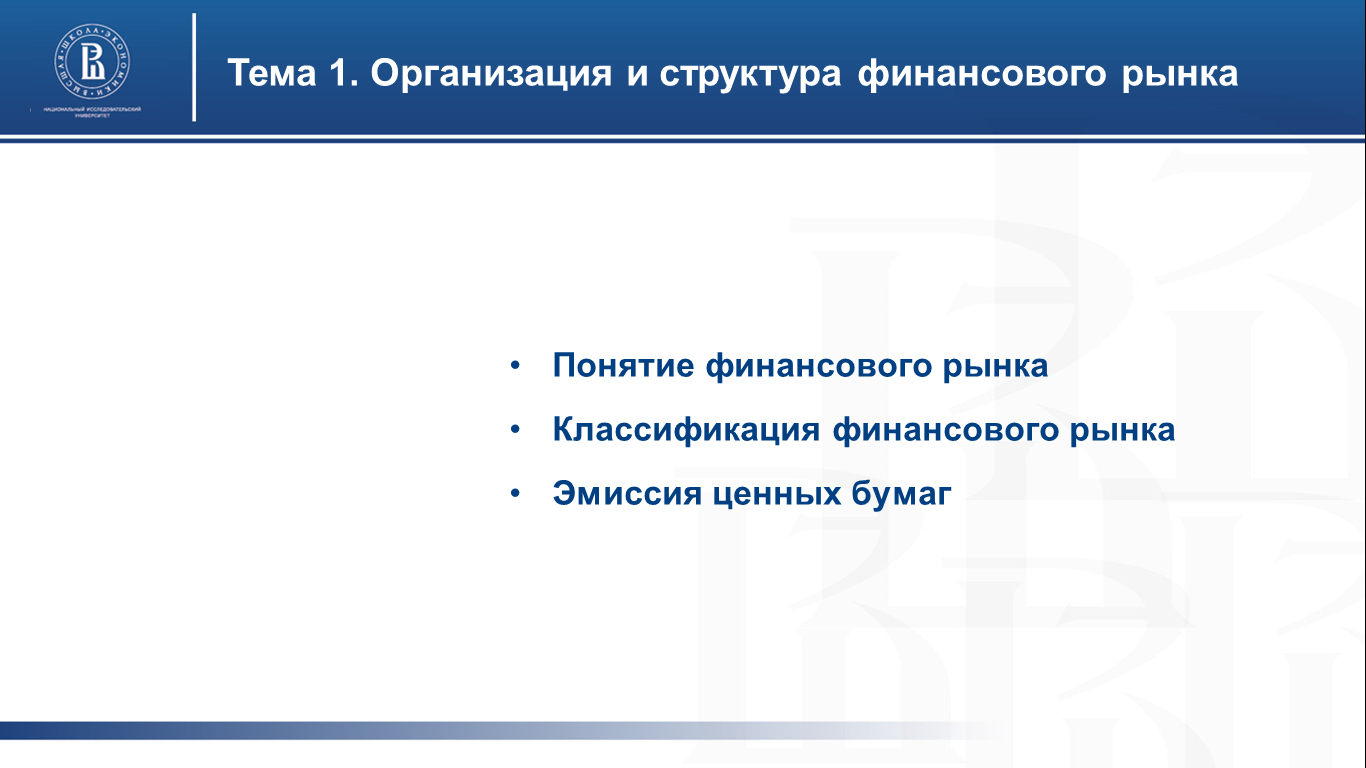 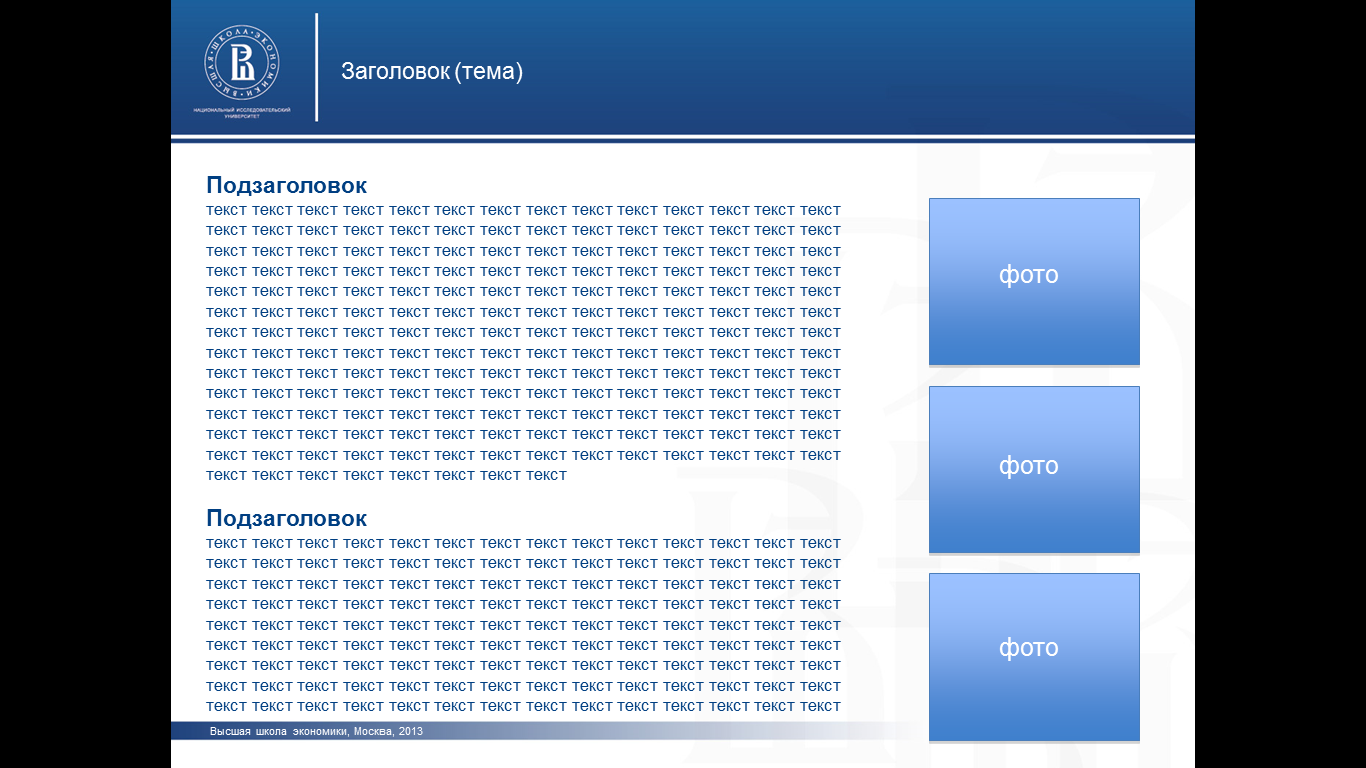 Рейтинги российских компаний по шкале S&P
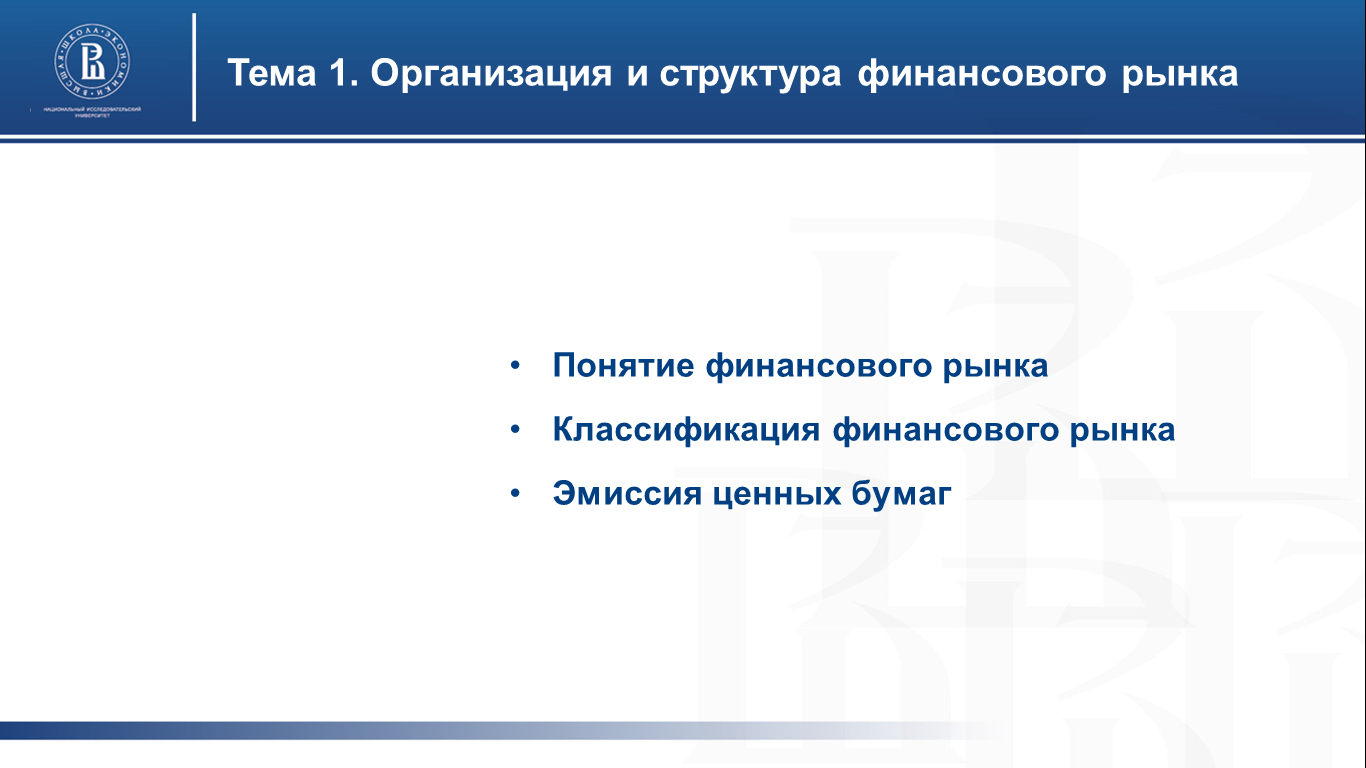